Toán
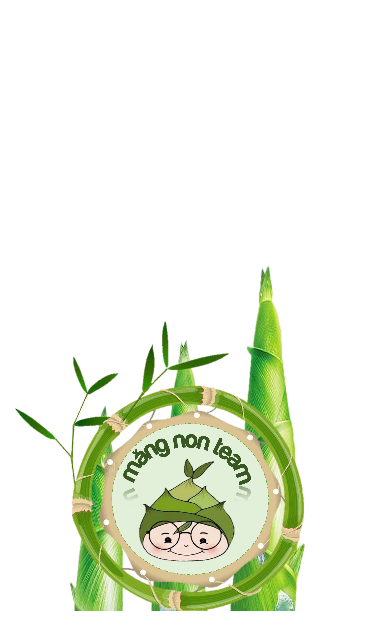 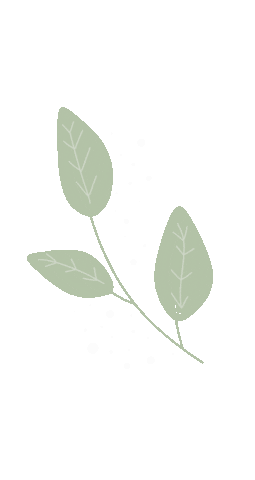 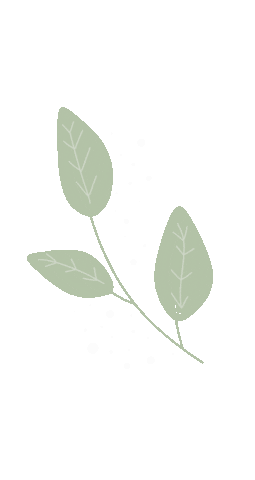 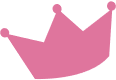 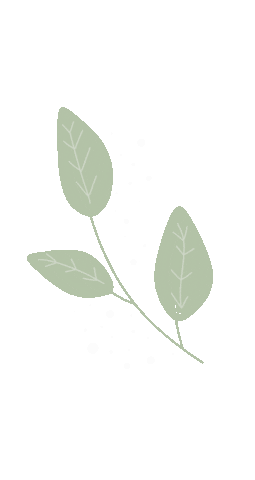 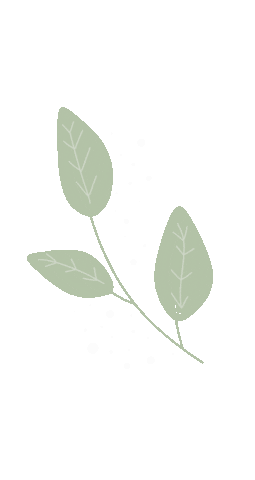 Diệu Hiền
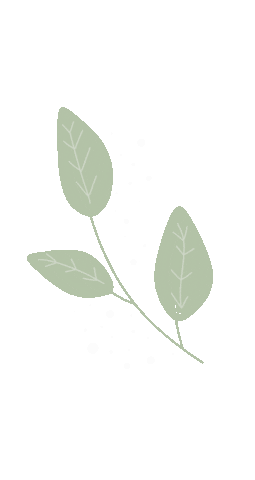 Luyện tập chung
Trang 153
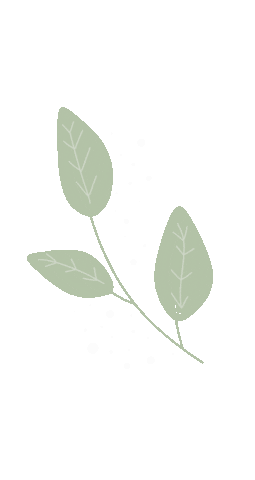 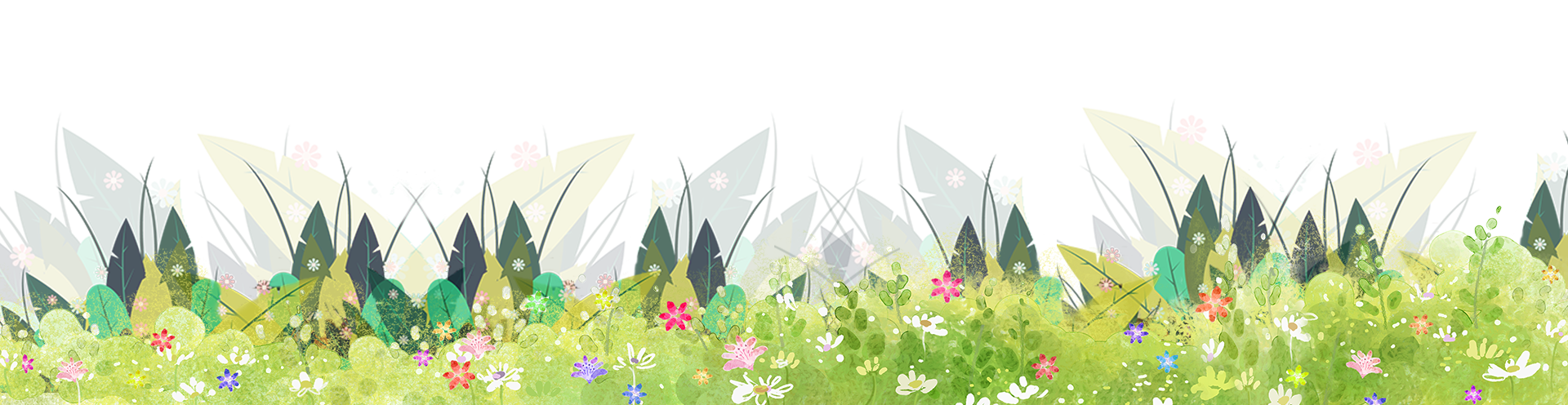 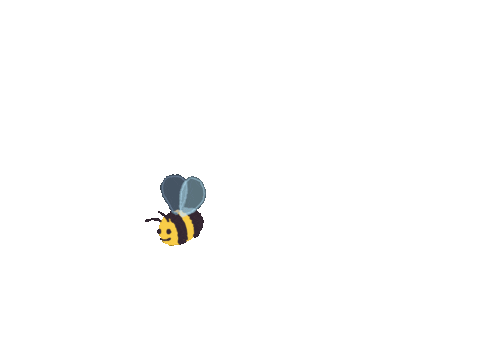 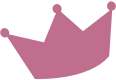 Khởi động
Đó là dạng toán: Tìm 2 số khi biết Tổng và Tỉ số của hai số đó.
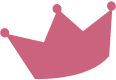 ?
Số bé :
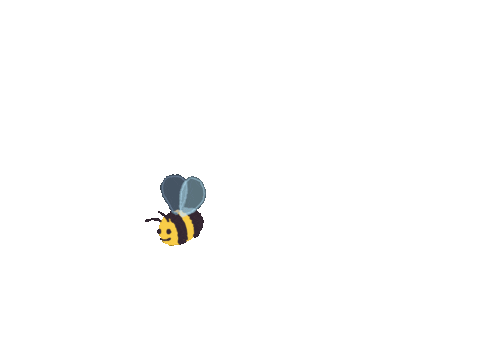 120
Sơ đồ trên thuộc dạng toán nào?
Số lớn :
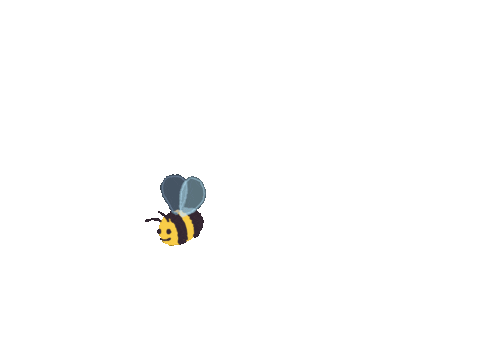 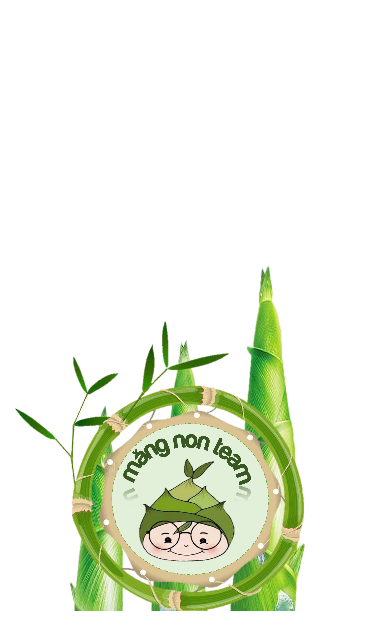 ?
Trò chơi
Bạn hãy nêu các bước để giải bài toán tìm 2 số khi biết Hiệu và Tỉ số của 2 số đó nào?
+ Vẽ sơ đồ
+ Tìm hiệu số phần bằng nhau
+ Tìm số lớn, số bé
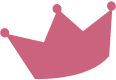 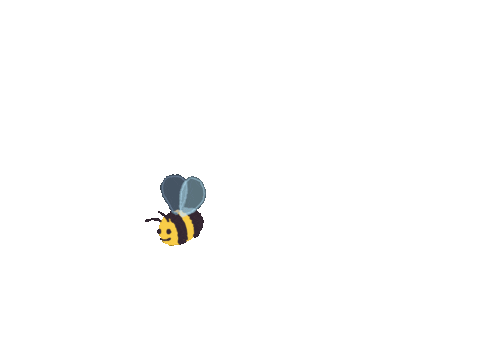 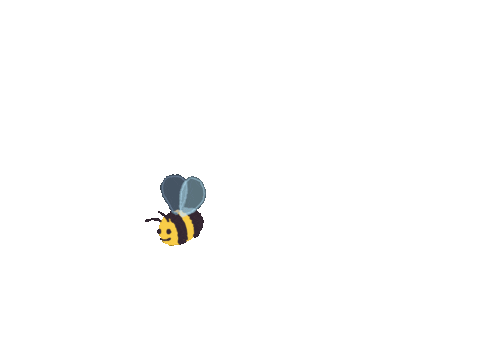 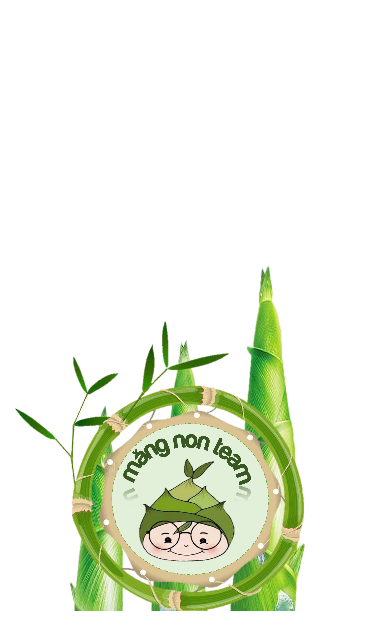 Trò chơi
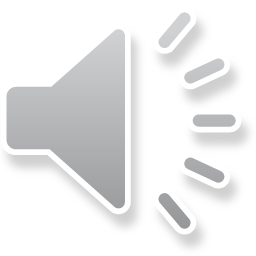 Toán
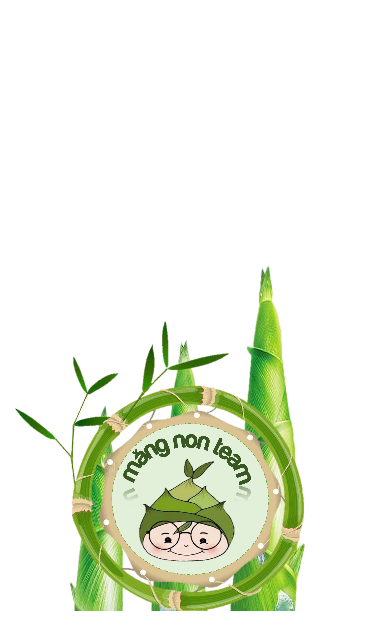 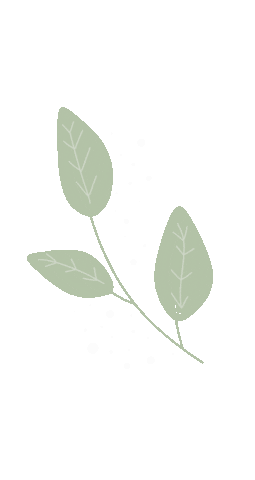 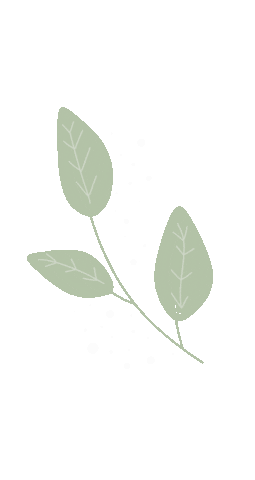 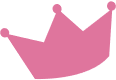 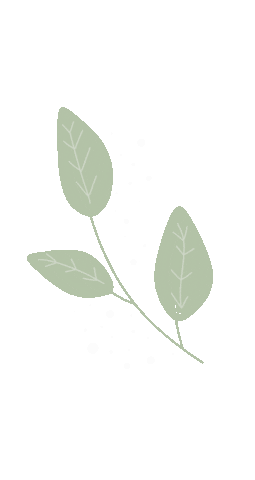 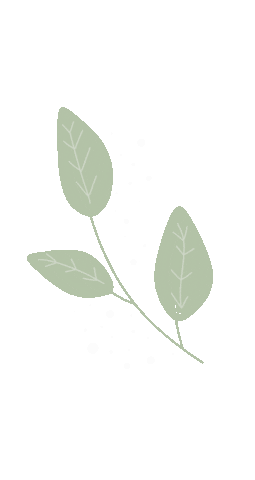 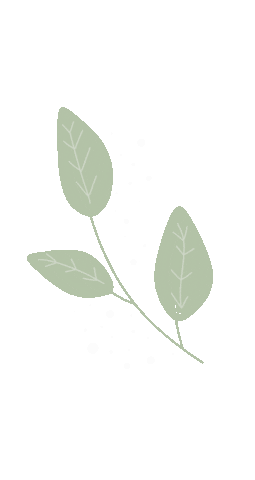 Diệu Hiền
Luyện tập chung
Trang 153
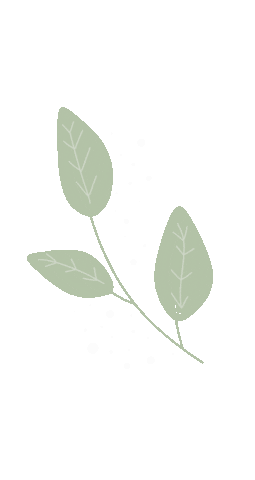 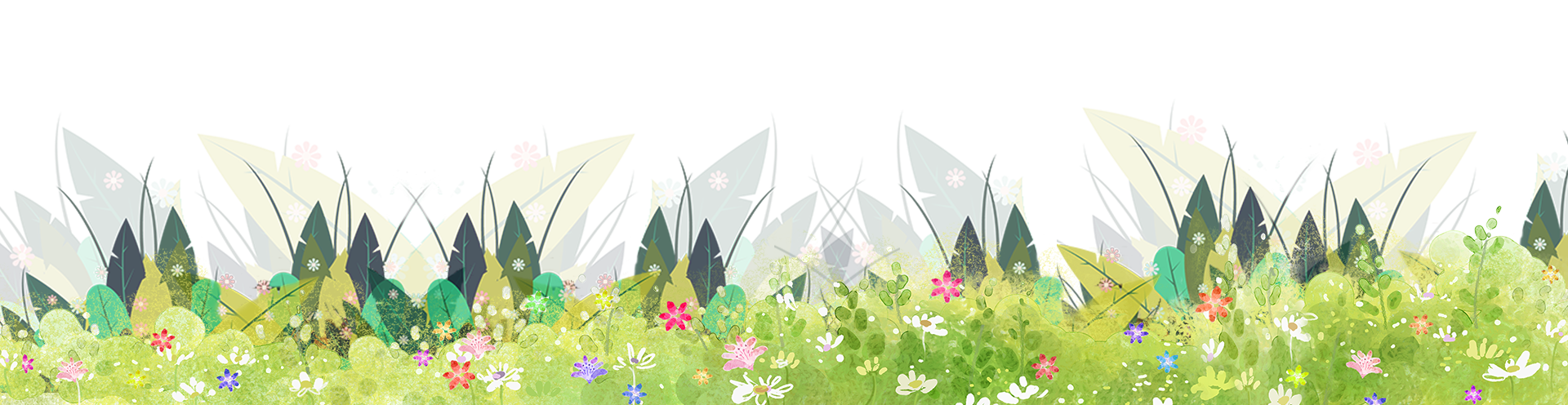 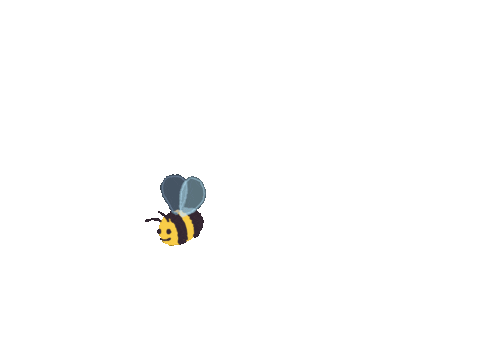 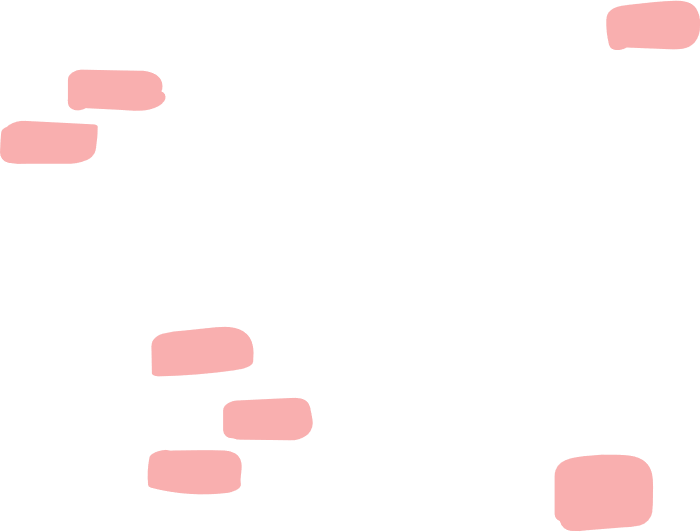 Mục tiêu cần đạt
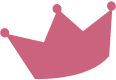 1. Kiến thức
- Ôn tập kiến thức về các phép tính với phân số, bài toán hình học và bài toán tìm hai số khi biết tổng (hiệu) và tỉ số của hai số đó.
2. Kĩ năng
- Thực hiện được các phép tính về phân số.
- Biết tìm phân số của một số và tính được diện tích hình bình hành.
- Giải được bài toán liên quan đến tìm một trong hai số biết tổng (hiệu) của hai số đó.
3. Phẩm chất
- HS có phẩm chất học tập tích cực, làm bài tự giác
4. Góp phần phát triển năng lực: 
- Năng lực tự học, NL giải quyết vấn đề và sáng tạo, NL tư duy - lập luận logic.
* Bài tập cần làm:  Bài 1 , bài 2, bài 3.
Bài 1
Trò chơi
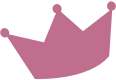 Hạt giống hạnh phúc
Wao! khu vườn mới tuyệt vời làm sao!
Hãy cùng gieo trồng những cây con với tớ nào!
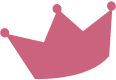 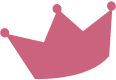 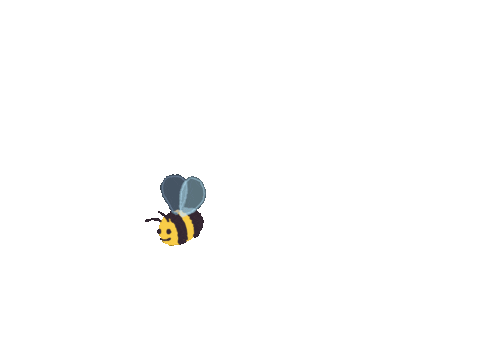 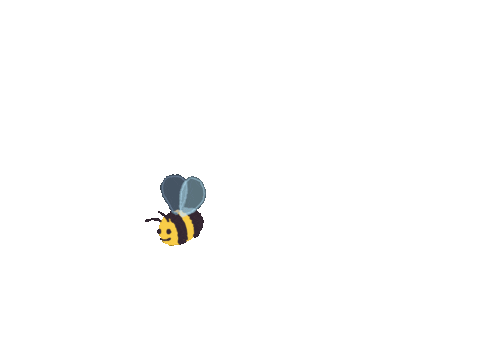 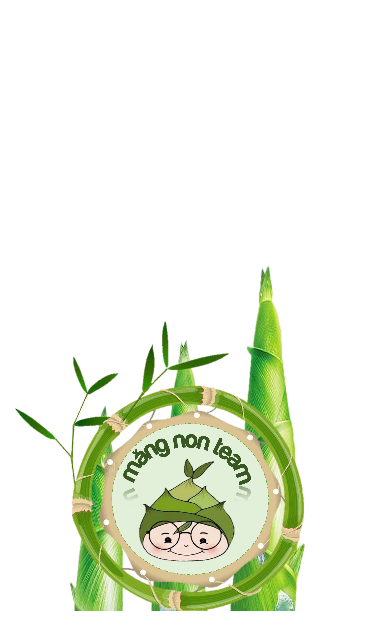 Trò chơi
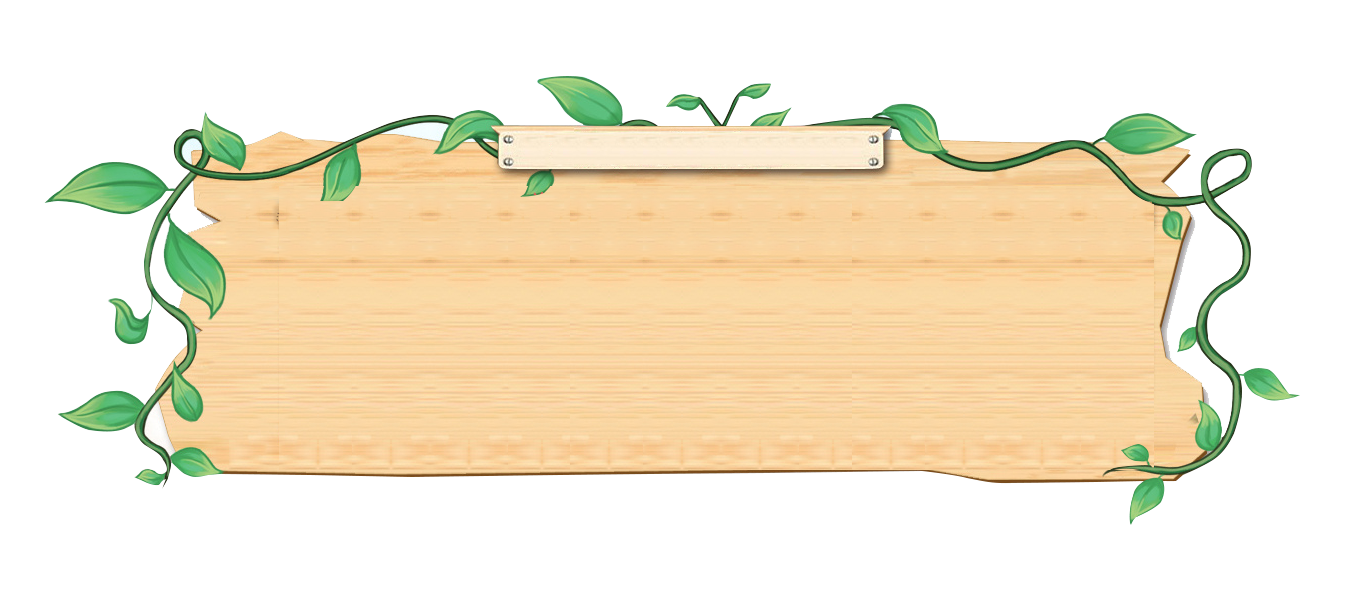 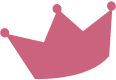 Hạt giống hạnh phúc
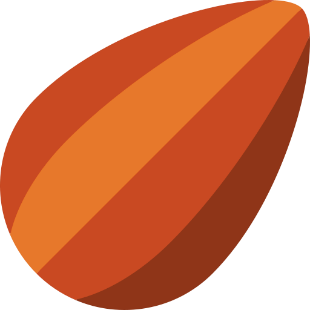 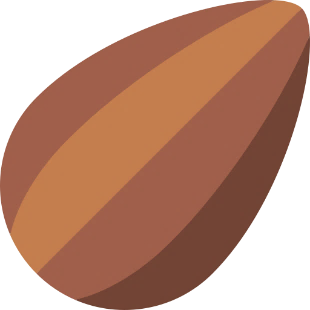 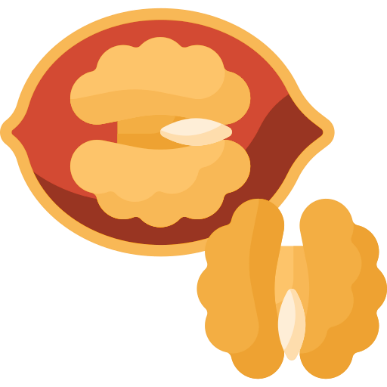 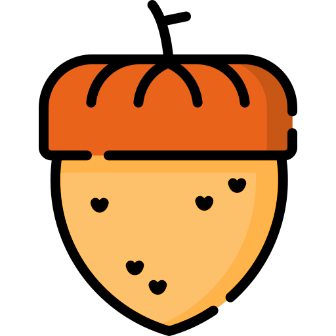 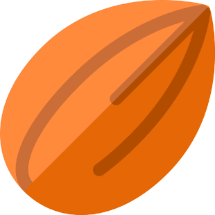 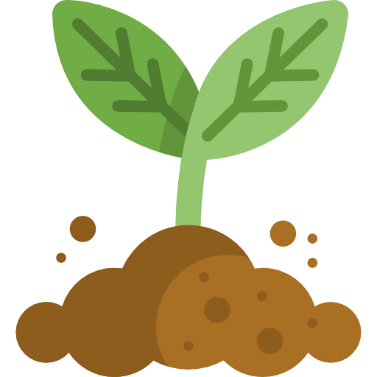 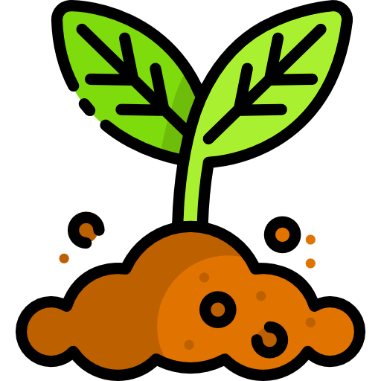 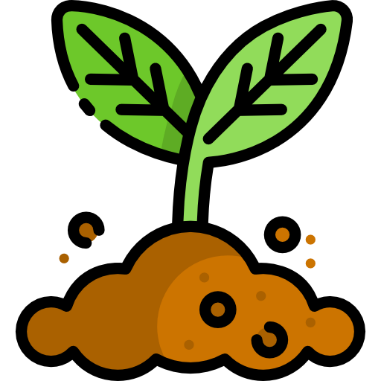 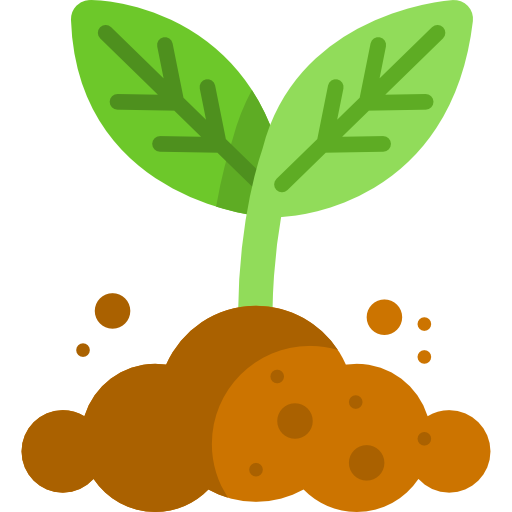 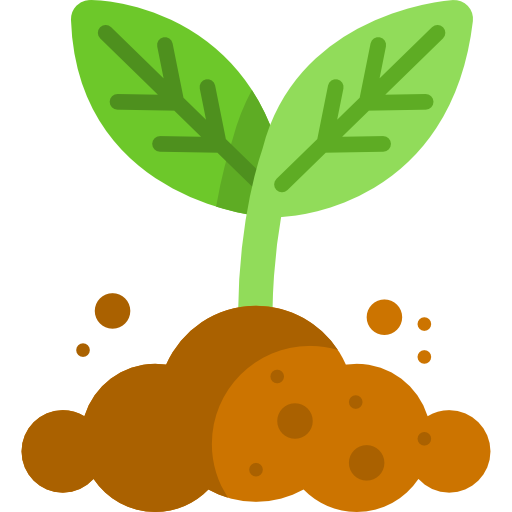 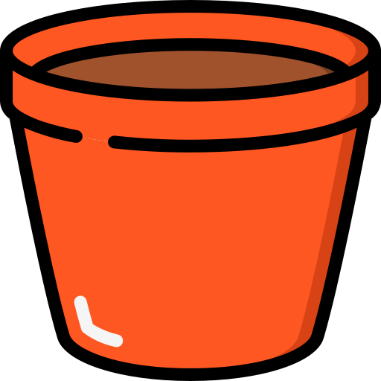 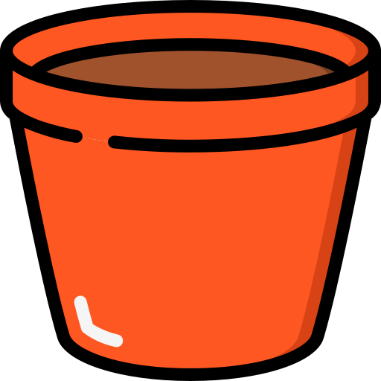 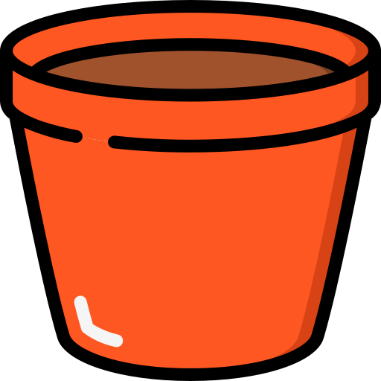 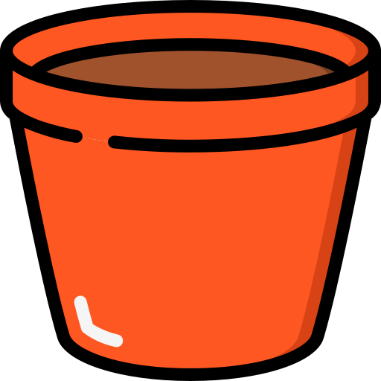 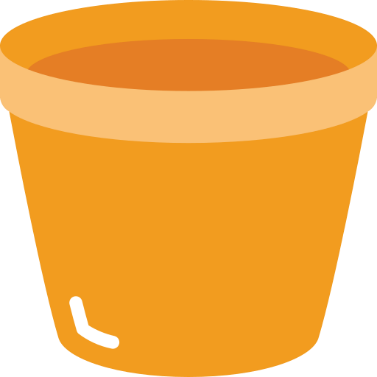 3
4
5
1
2
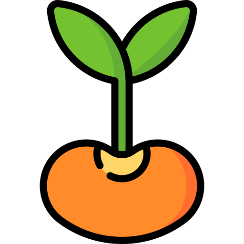 [Speaker Notes: Nhấn vào chậu cây đánh số đi đến câu hỏi. Sau khi trả lời, nhân vào hạt giống để trồng cây. Nhấn vào hạt đậu góc phải để đến bài tiếp.
Game by Diệu Hiền]
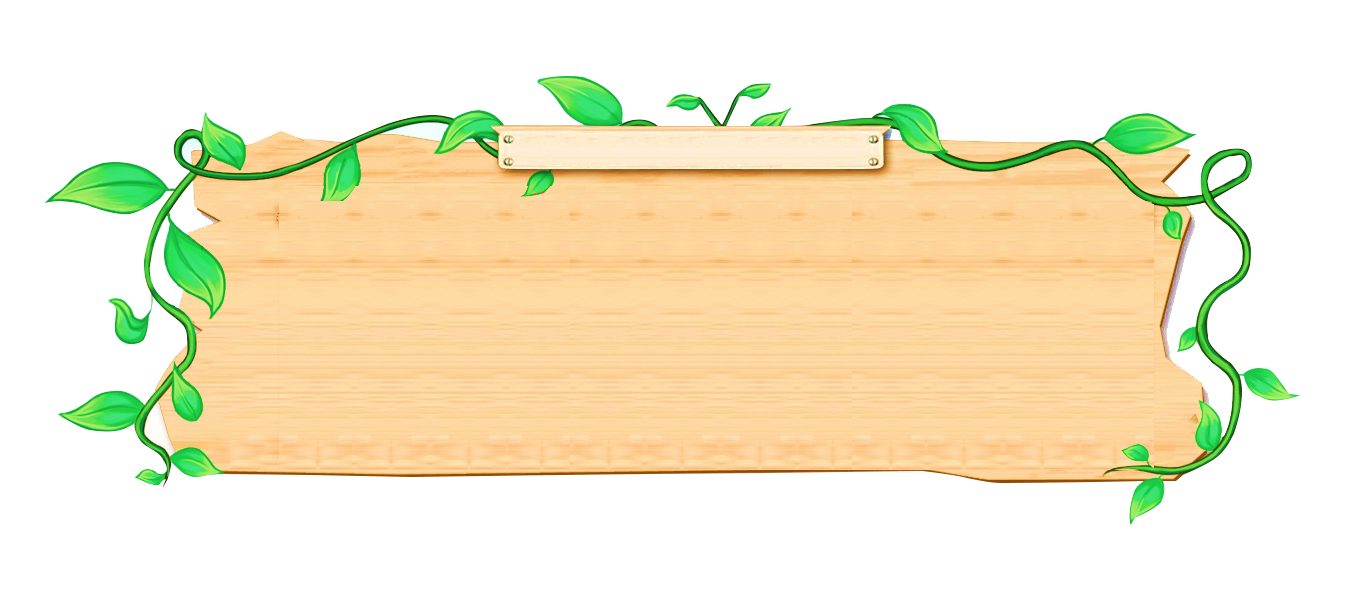 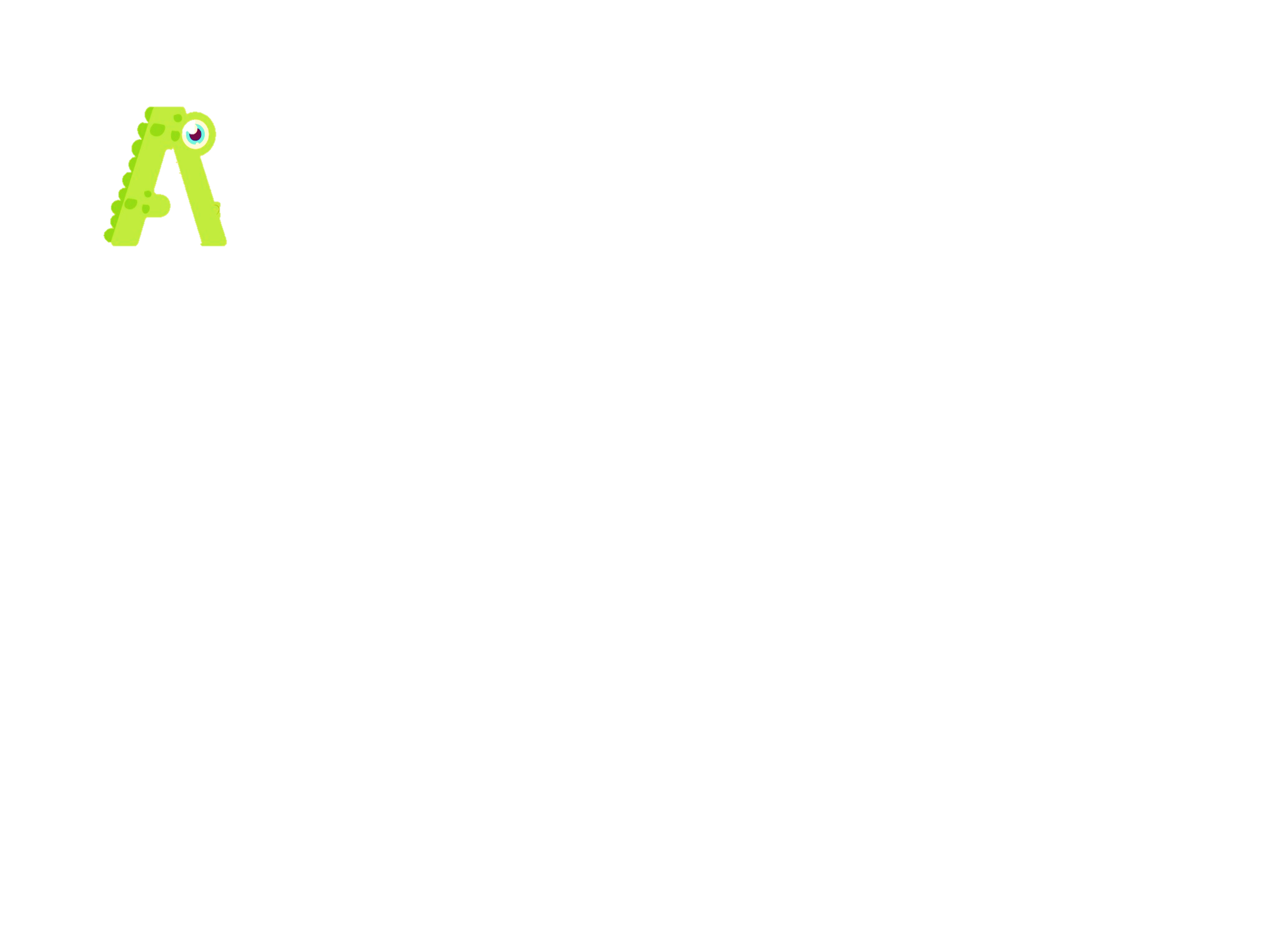 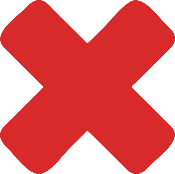 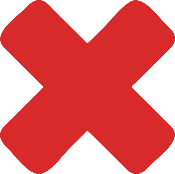 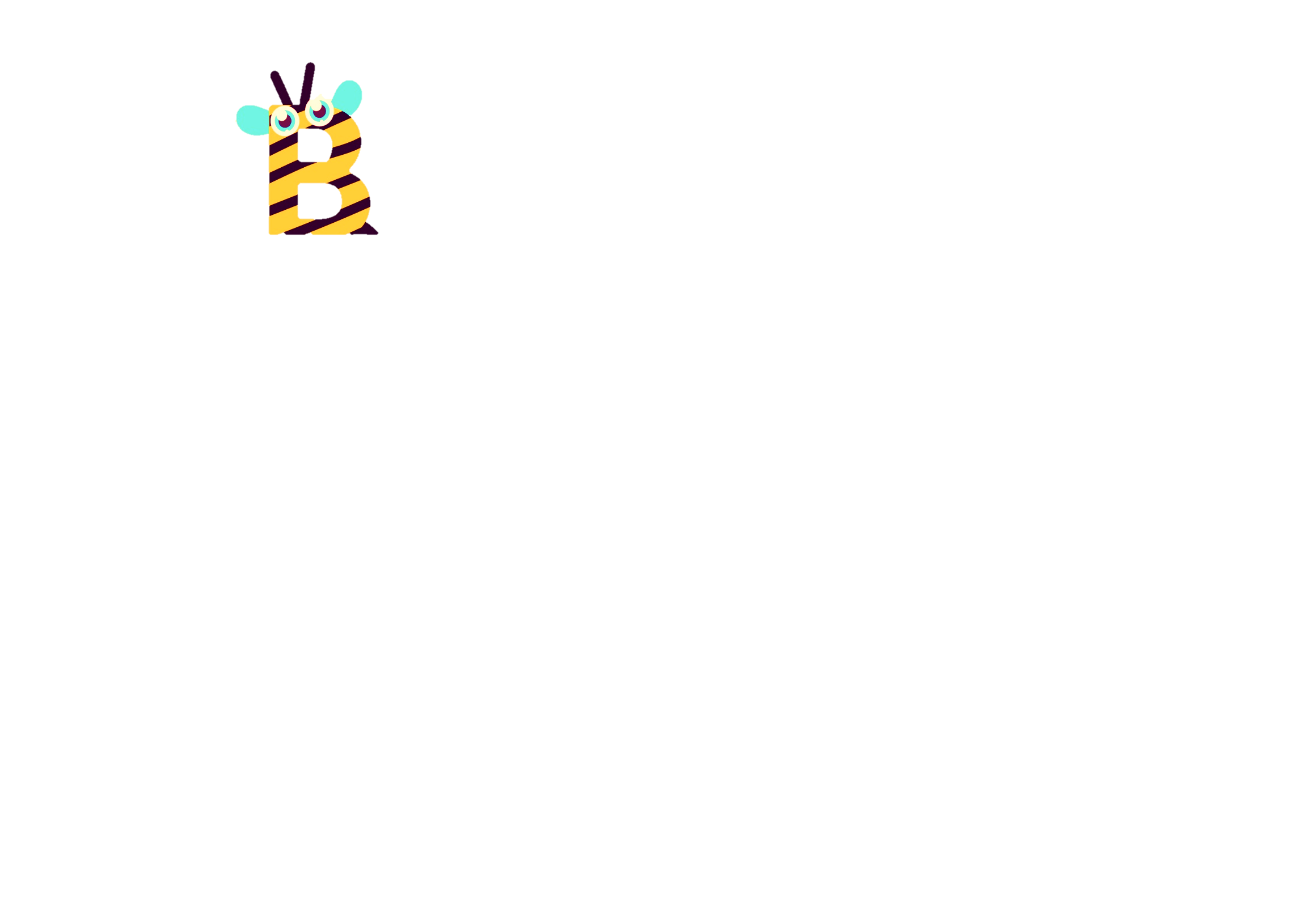 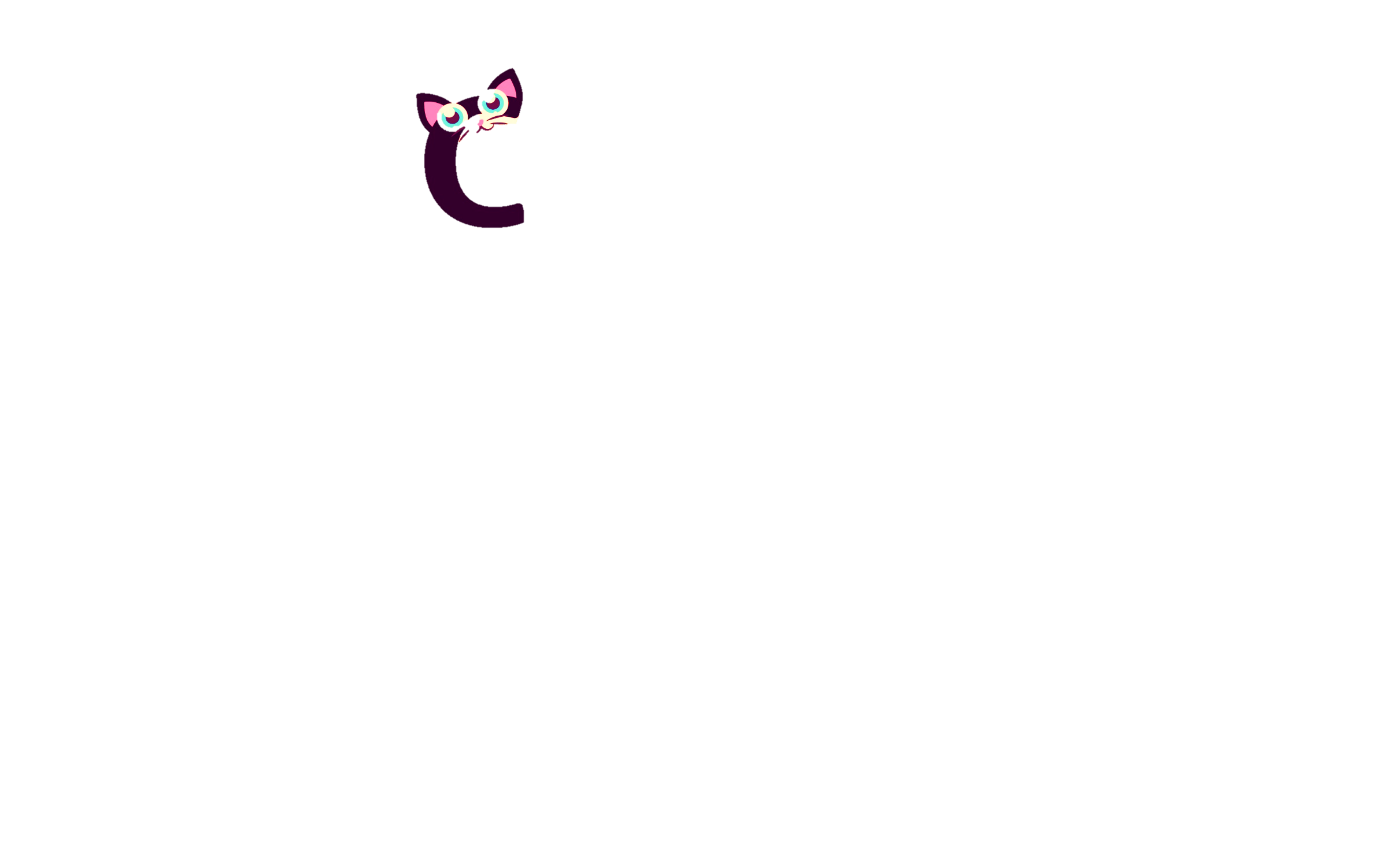 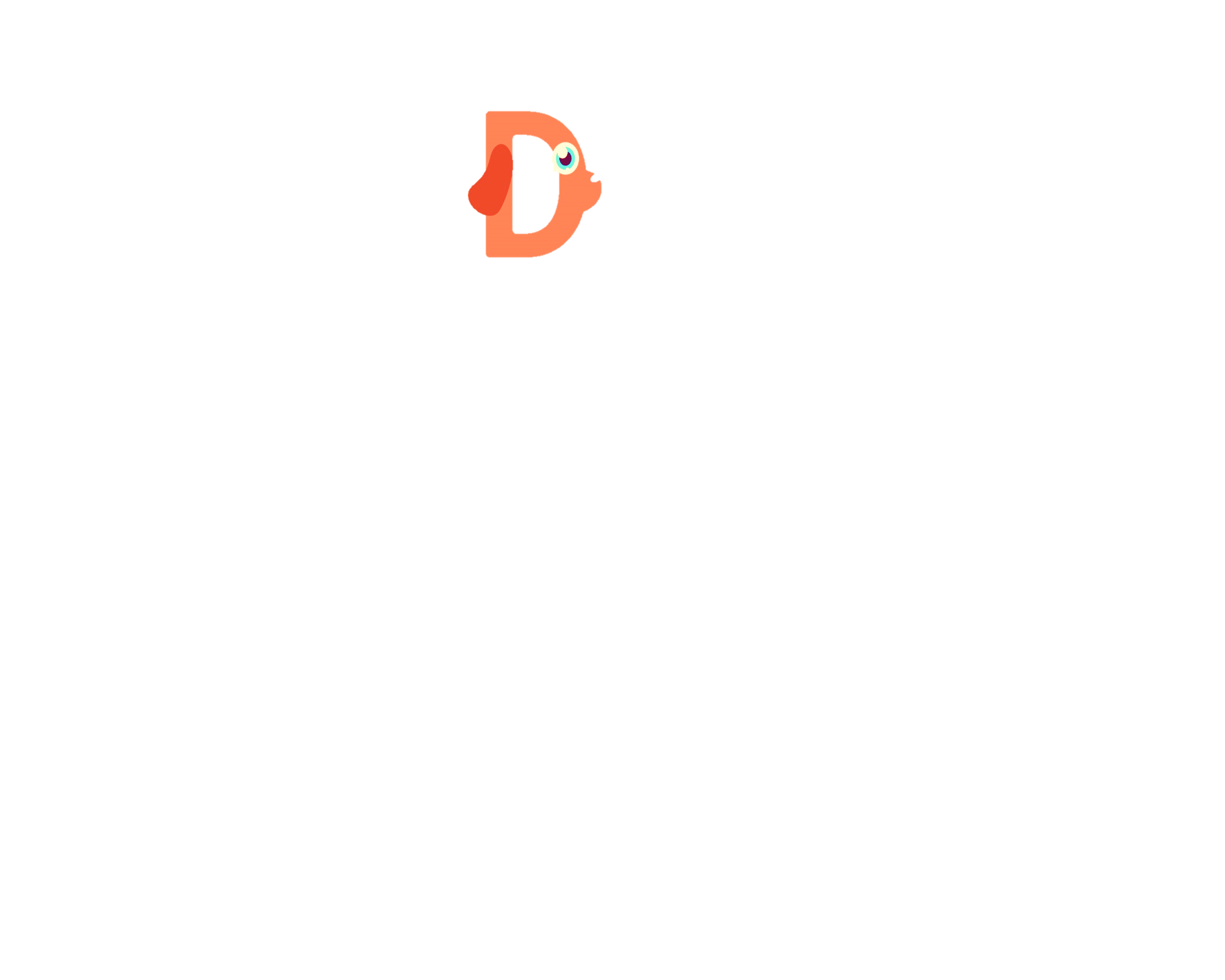 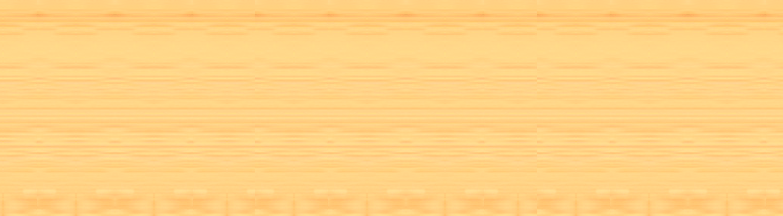 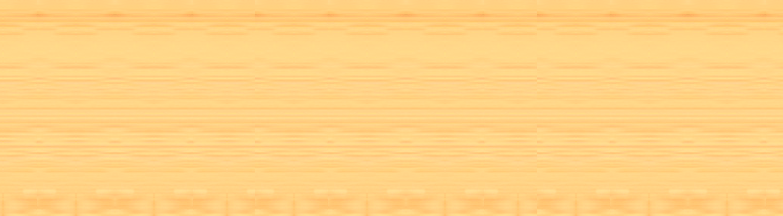 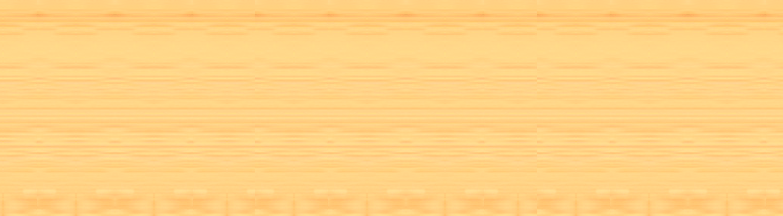 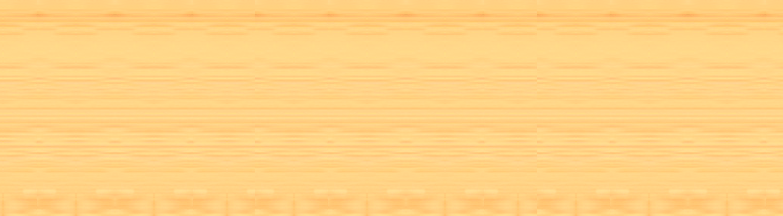 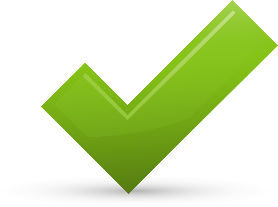 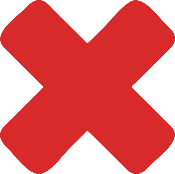 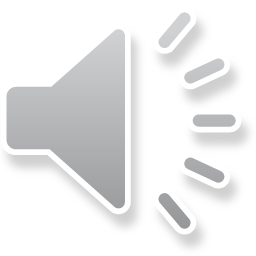 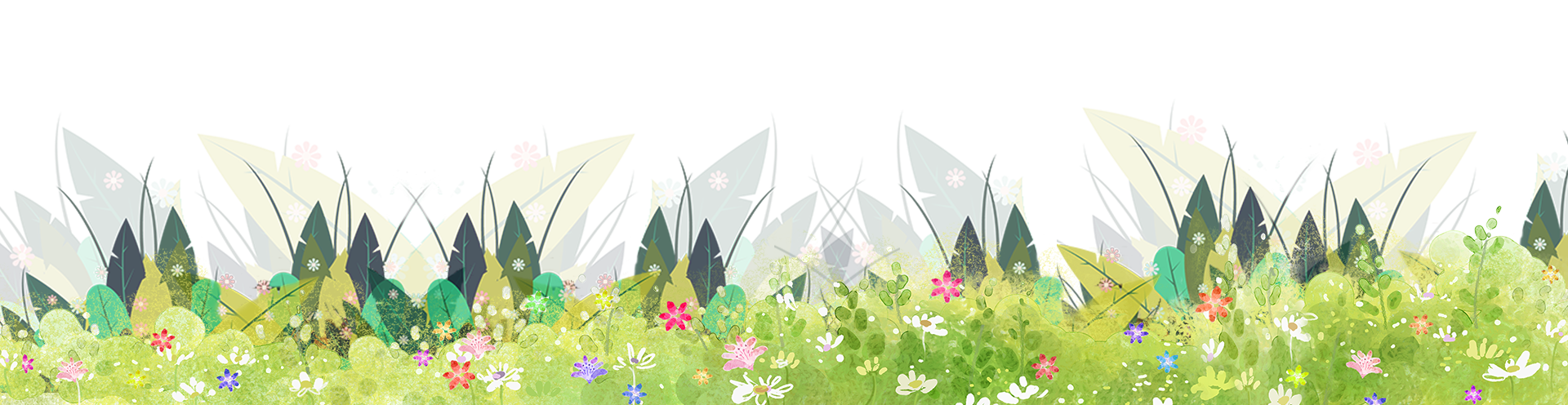 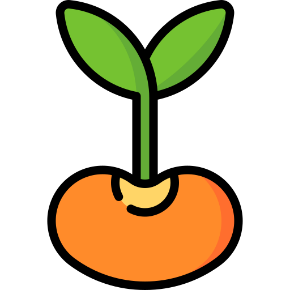 [Speaker Notes: Nhấn vào hạt đậu góc dưới cùng ở giữa quay lại màn hình chính trò chơi để trồng cây.
Game by Diệu Hiền]
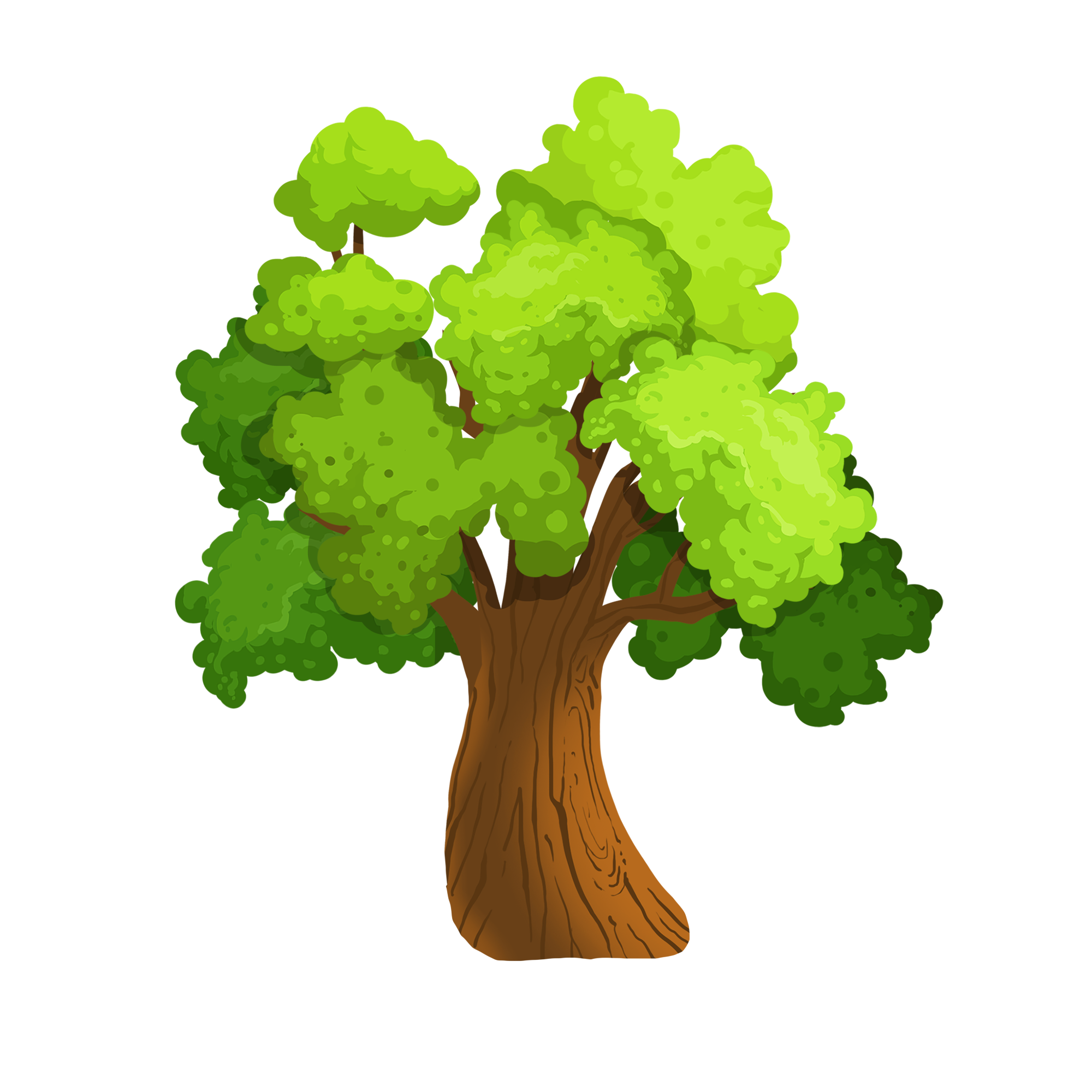 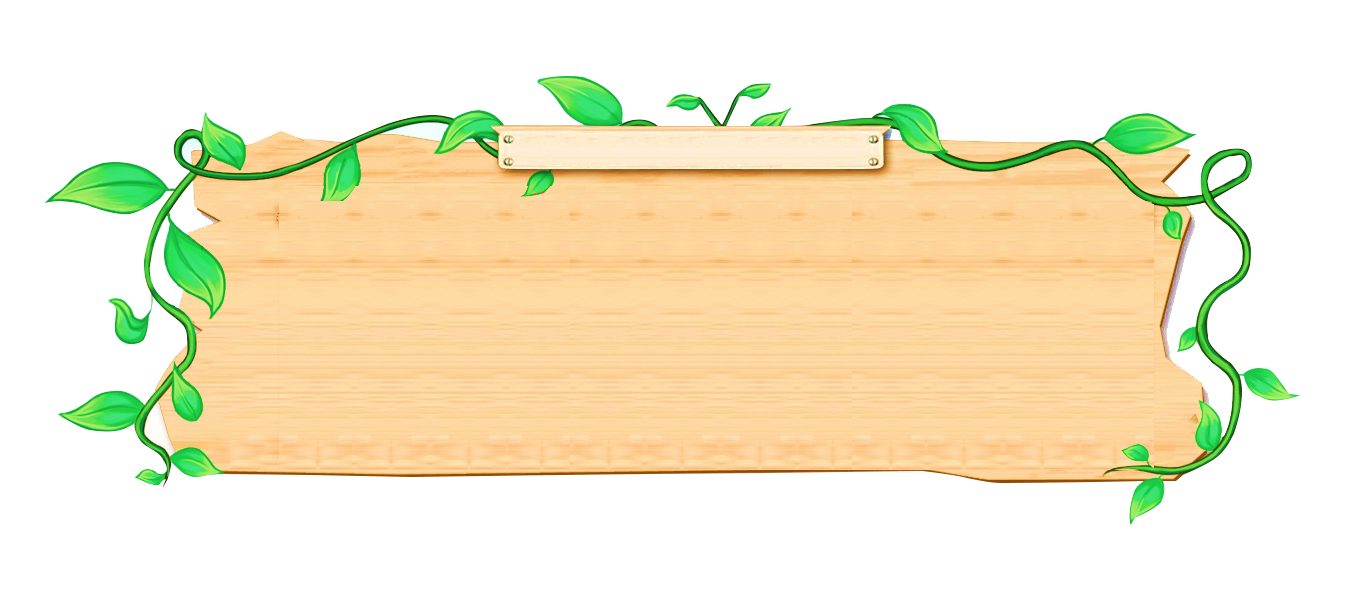 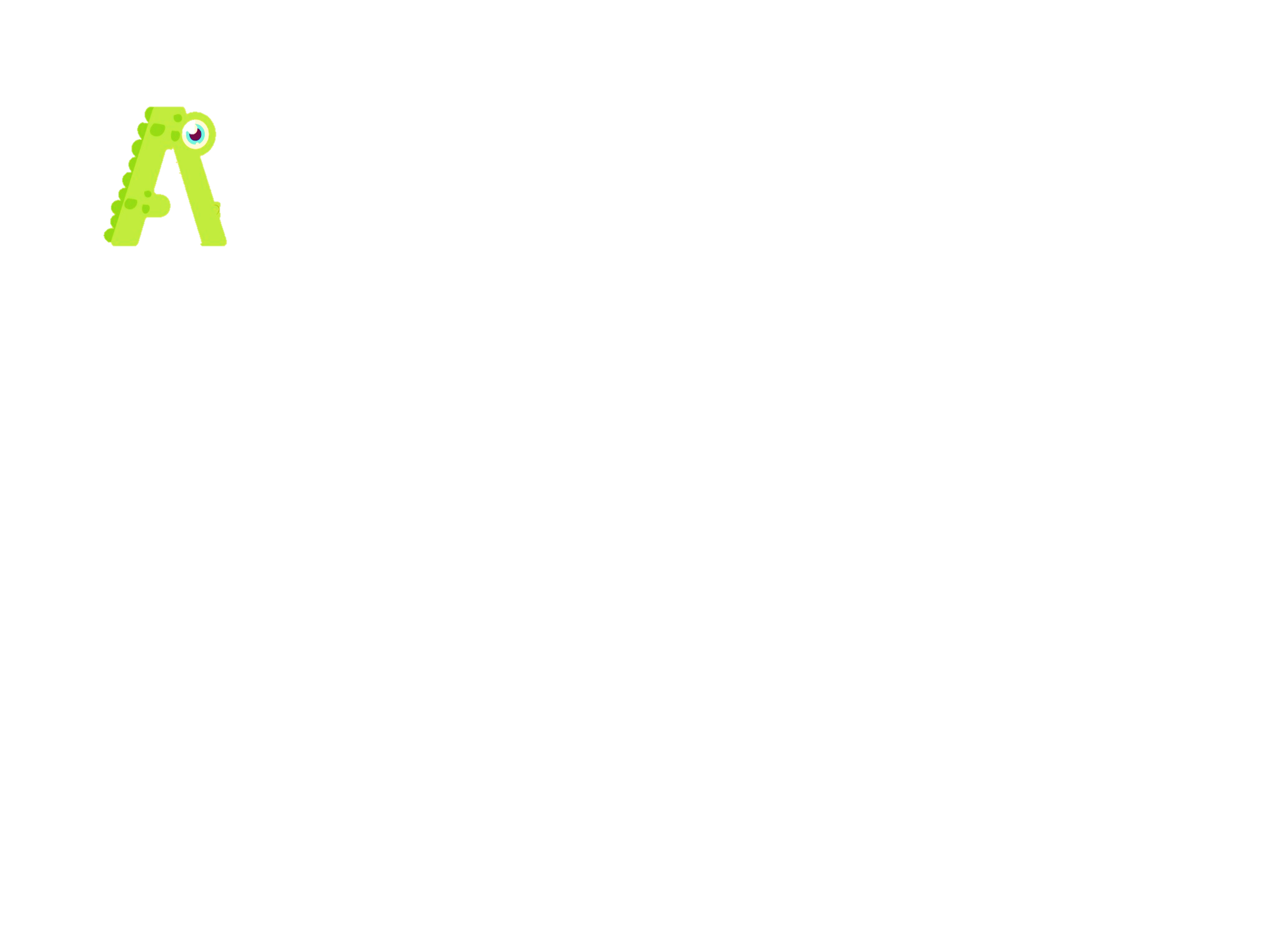 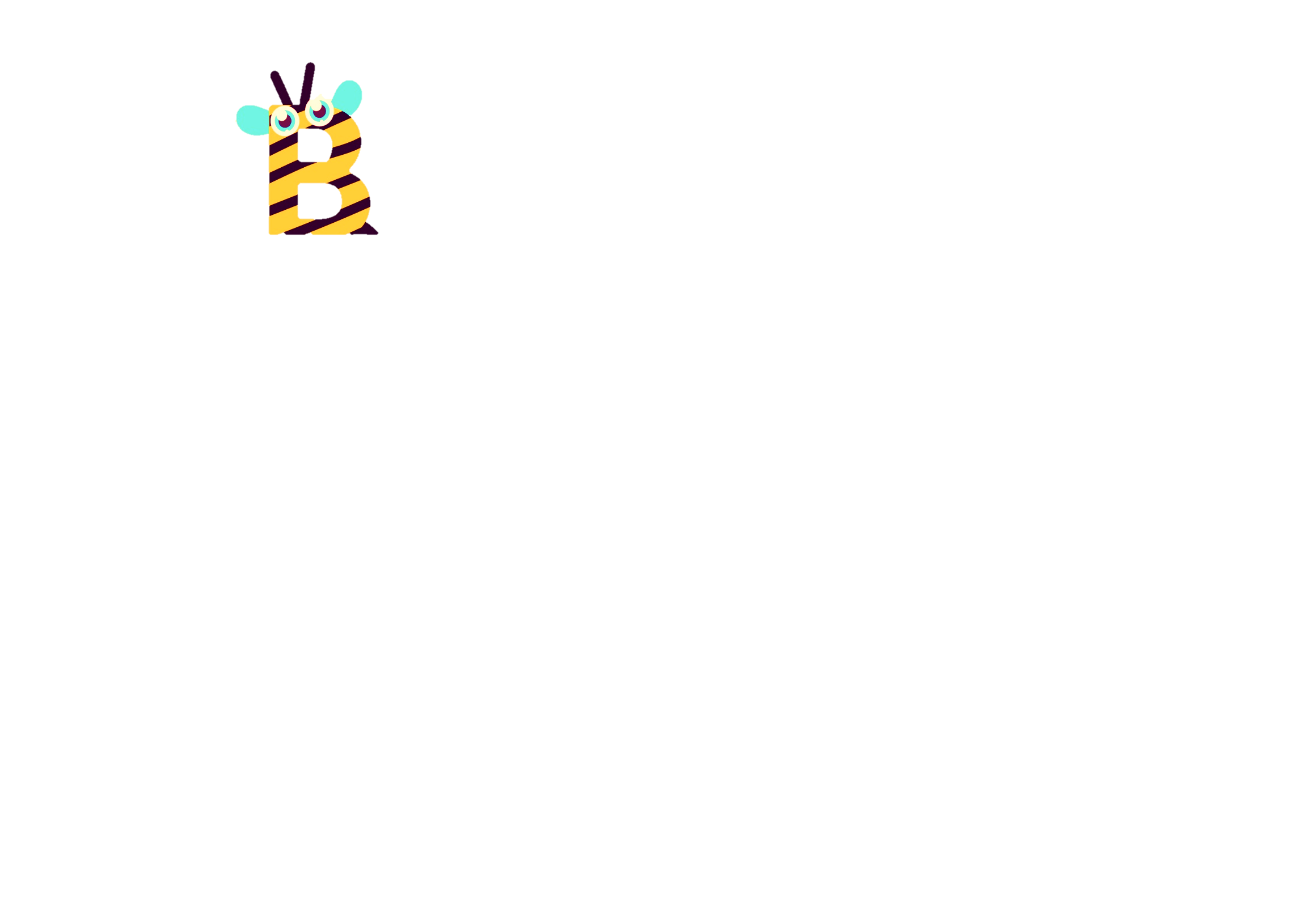 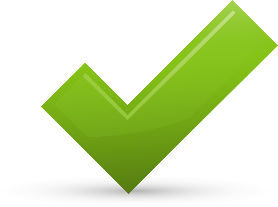 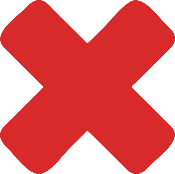 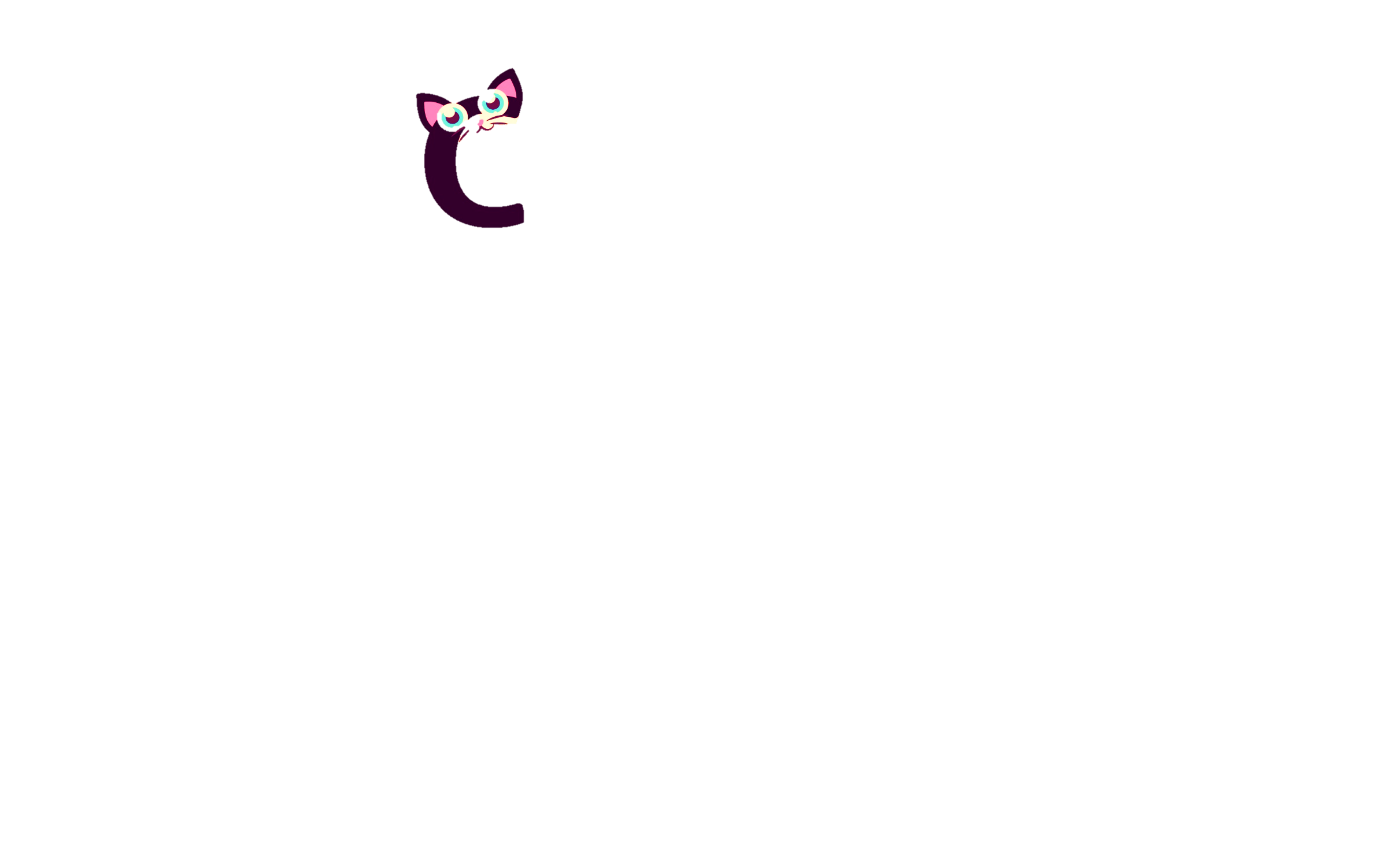 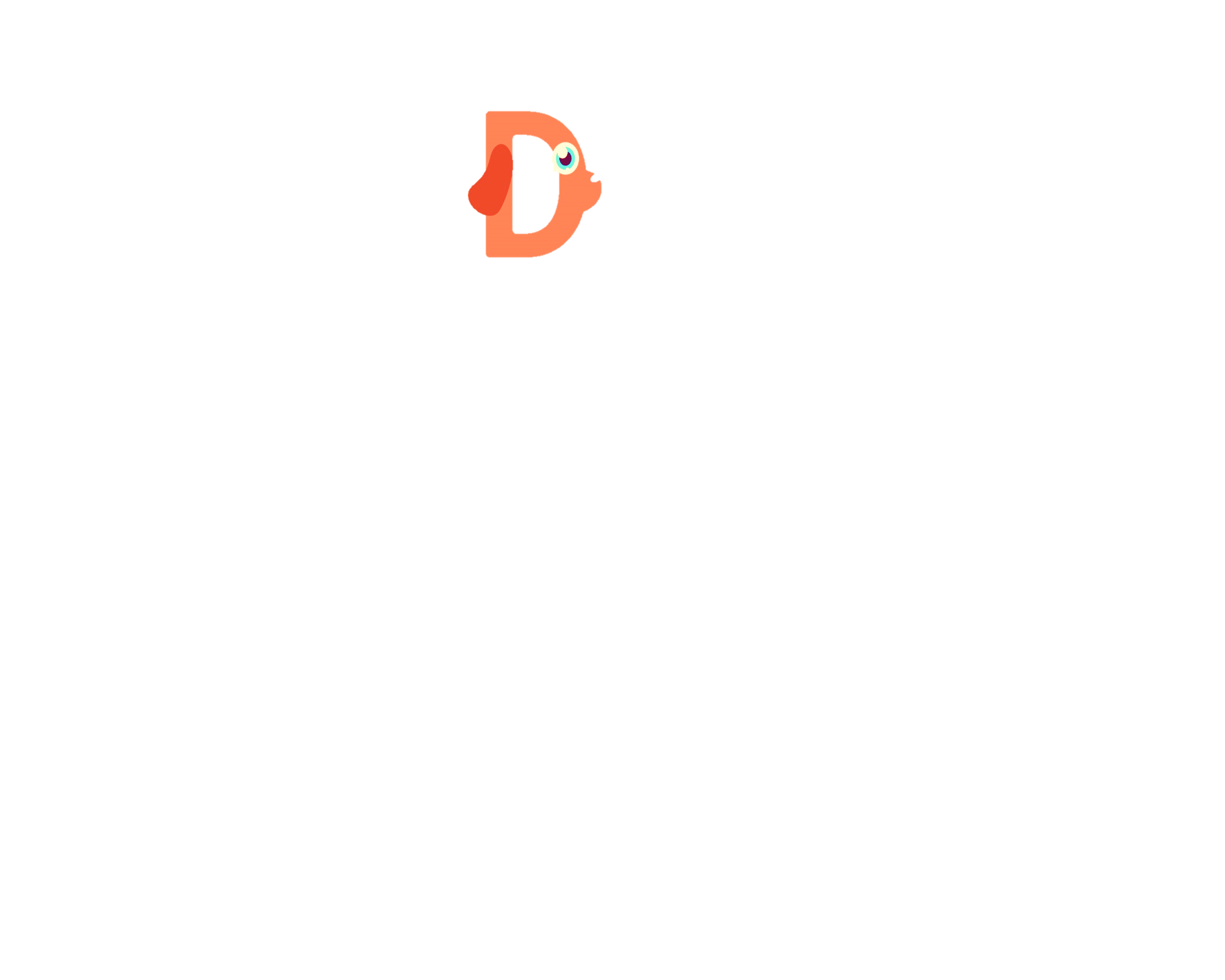 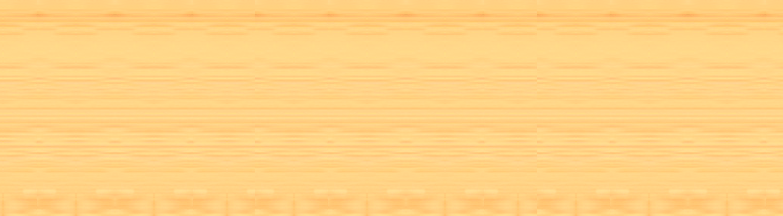 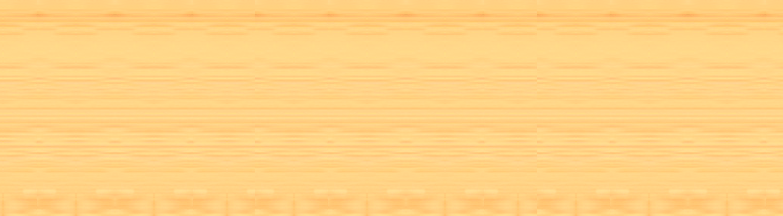 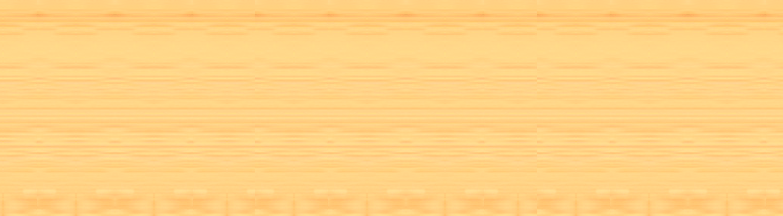 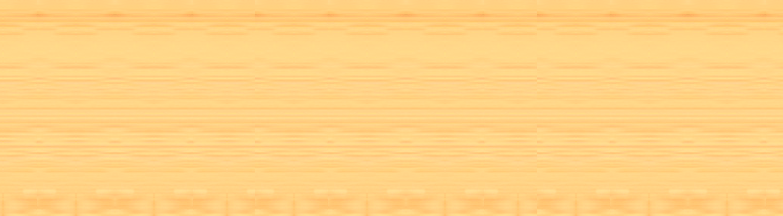 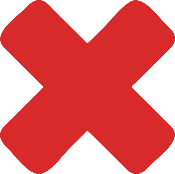 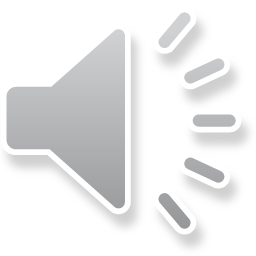 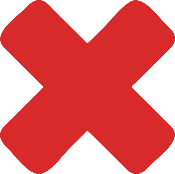 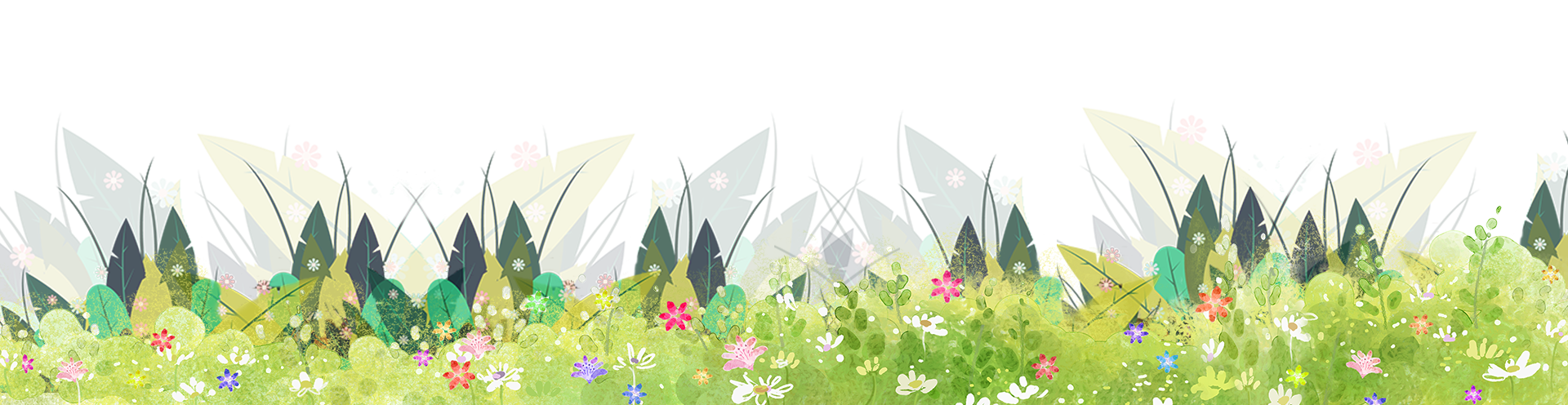 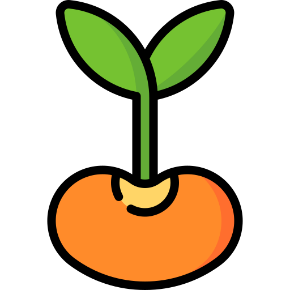 [Speaker Notes: Nhấn vào hạt đậu góc dưới cùng ở giữa quay lại màn hình chính trò chơi để trồng cây.
Game by Diệu Hiền]
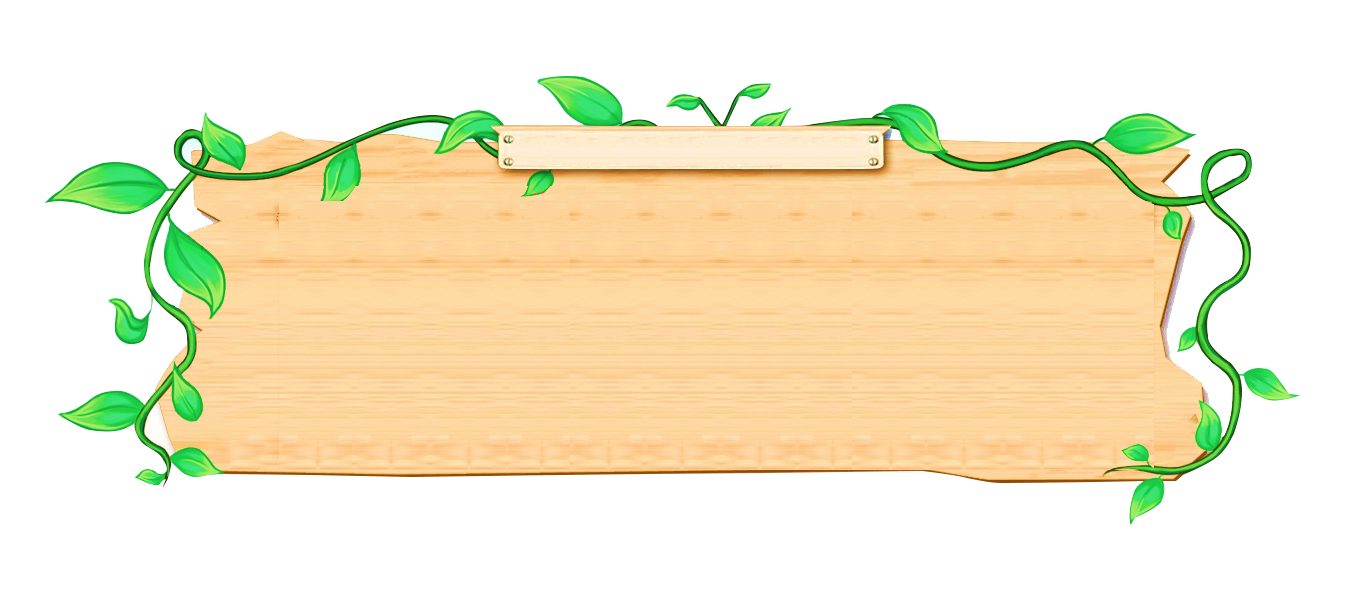 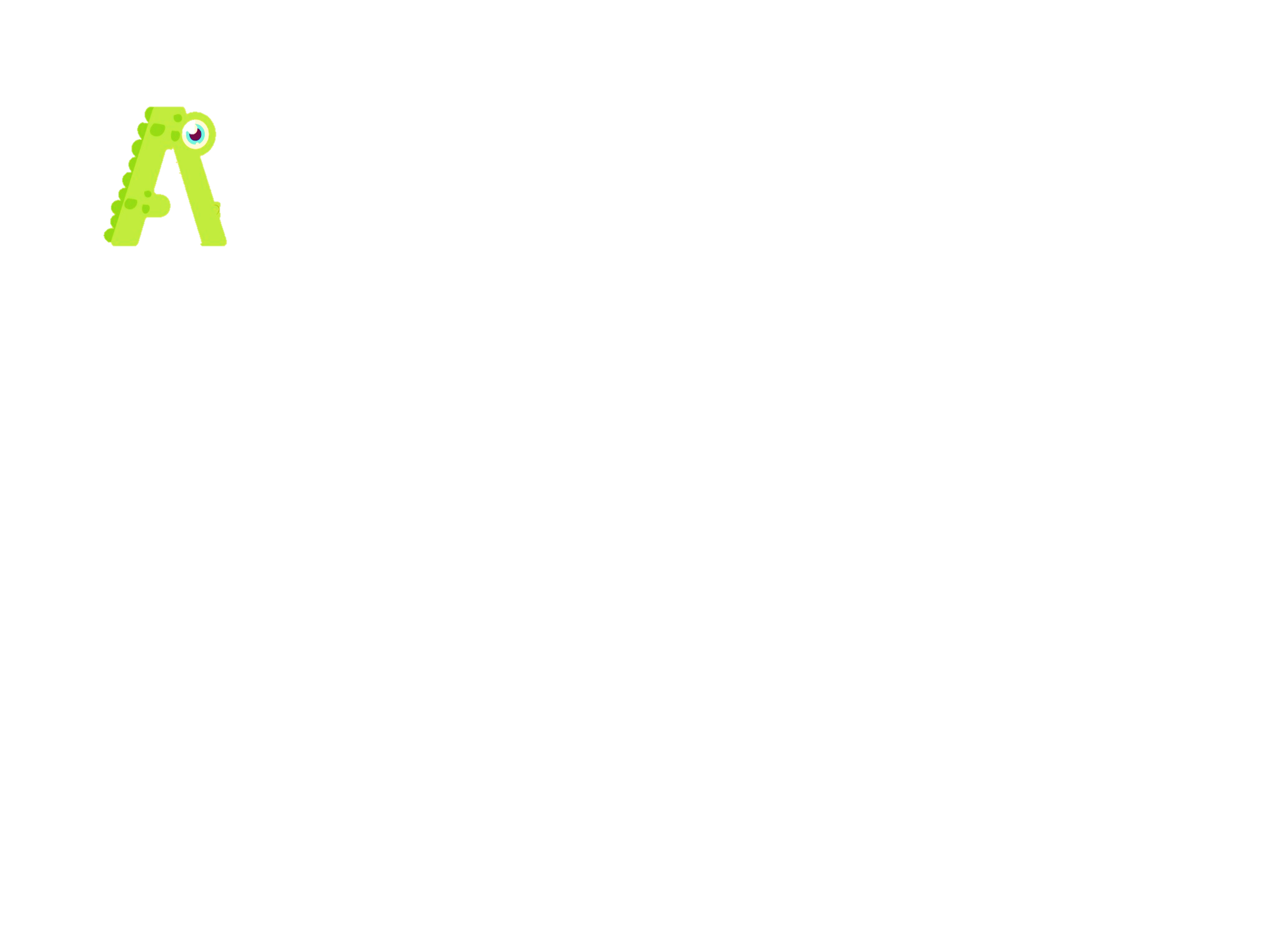 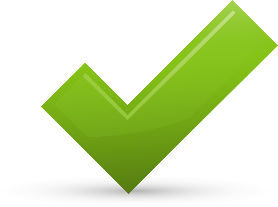 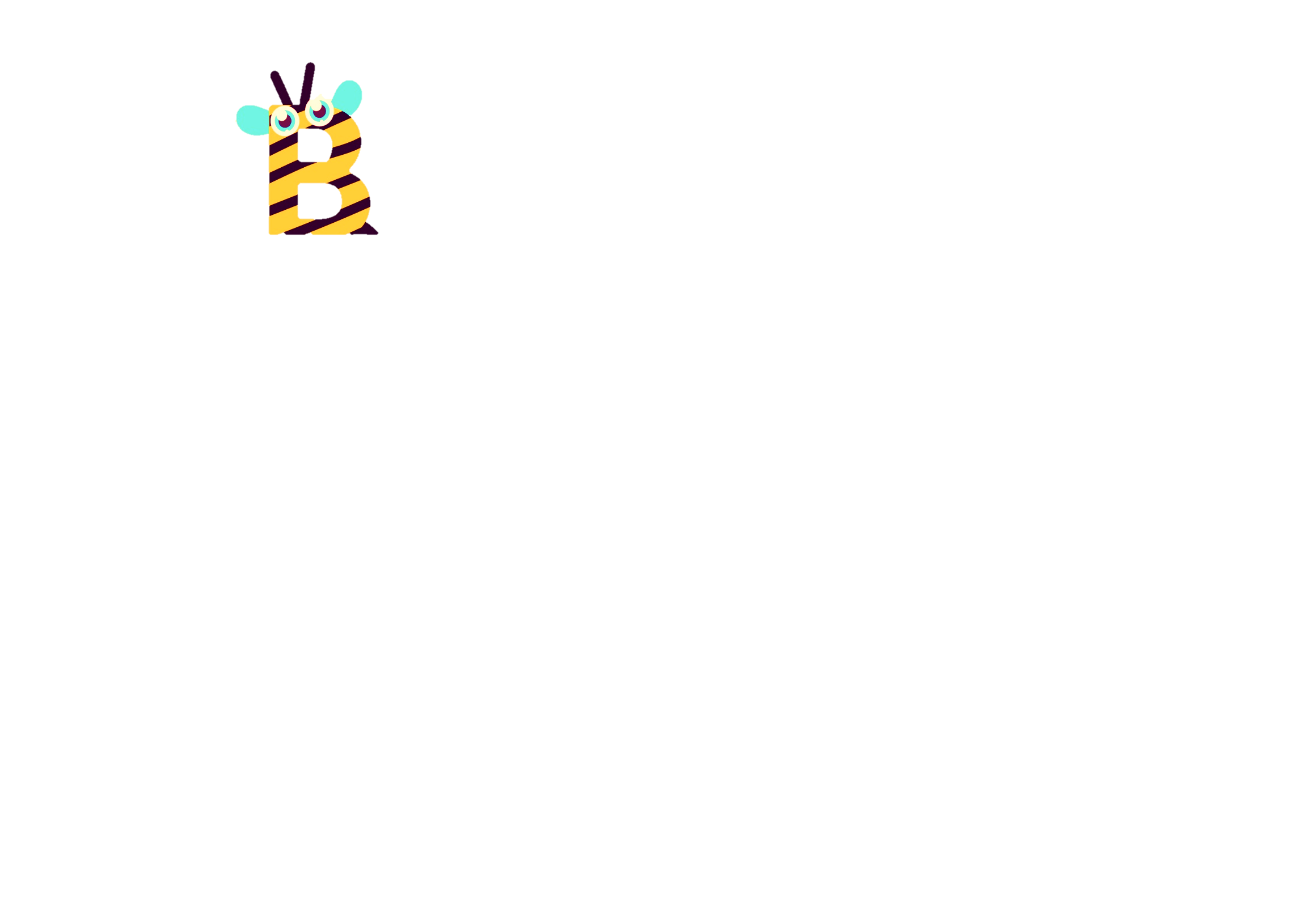 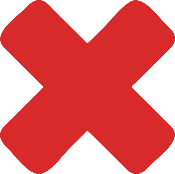 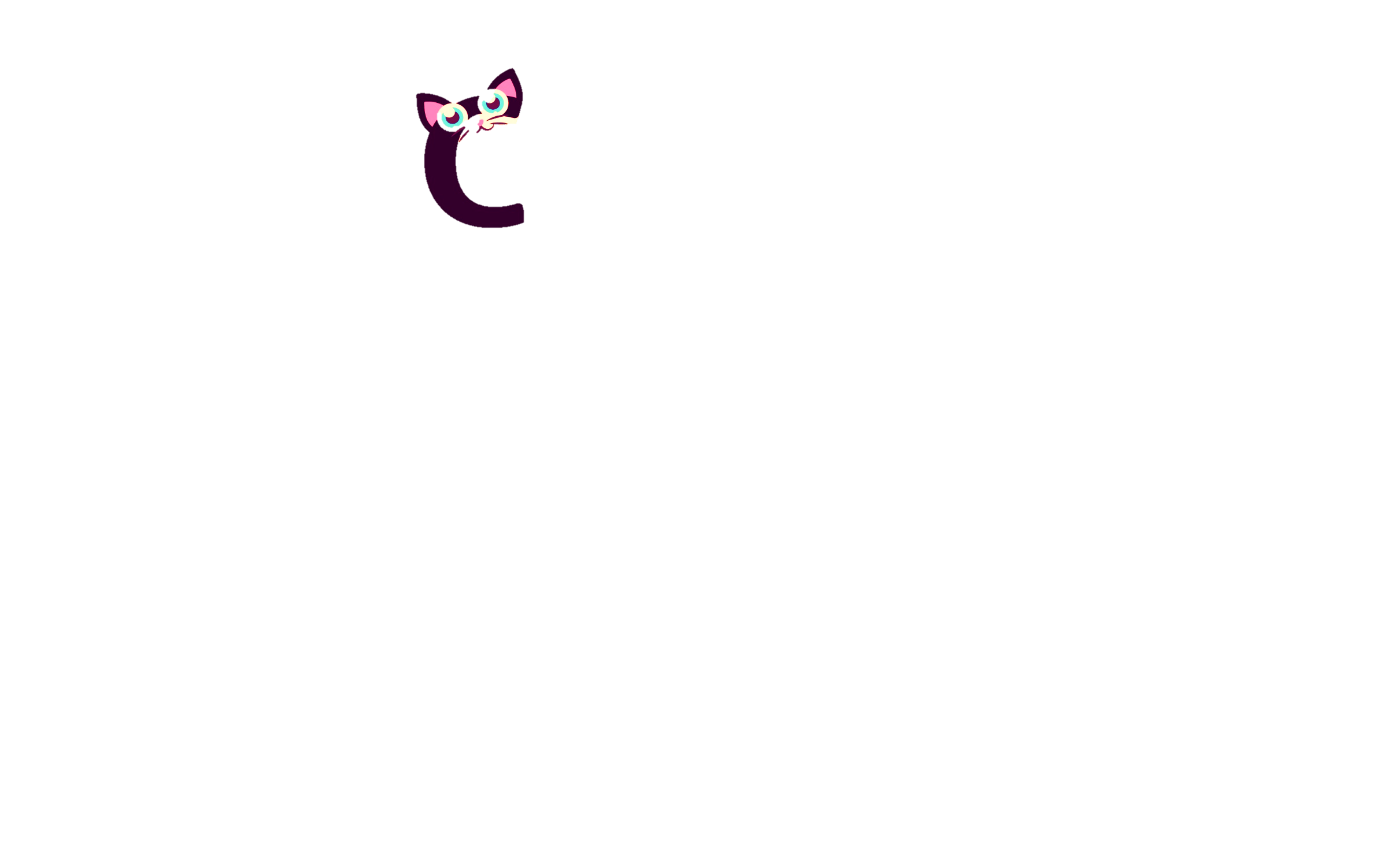 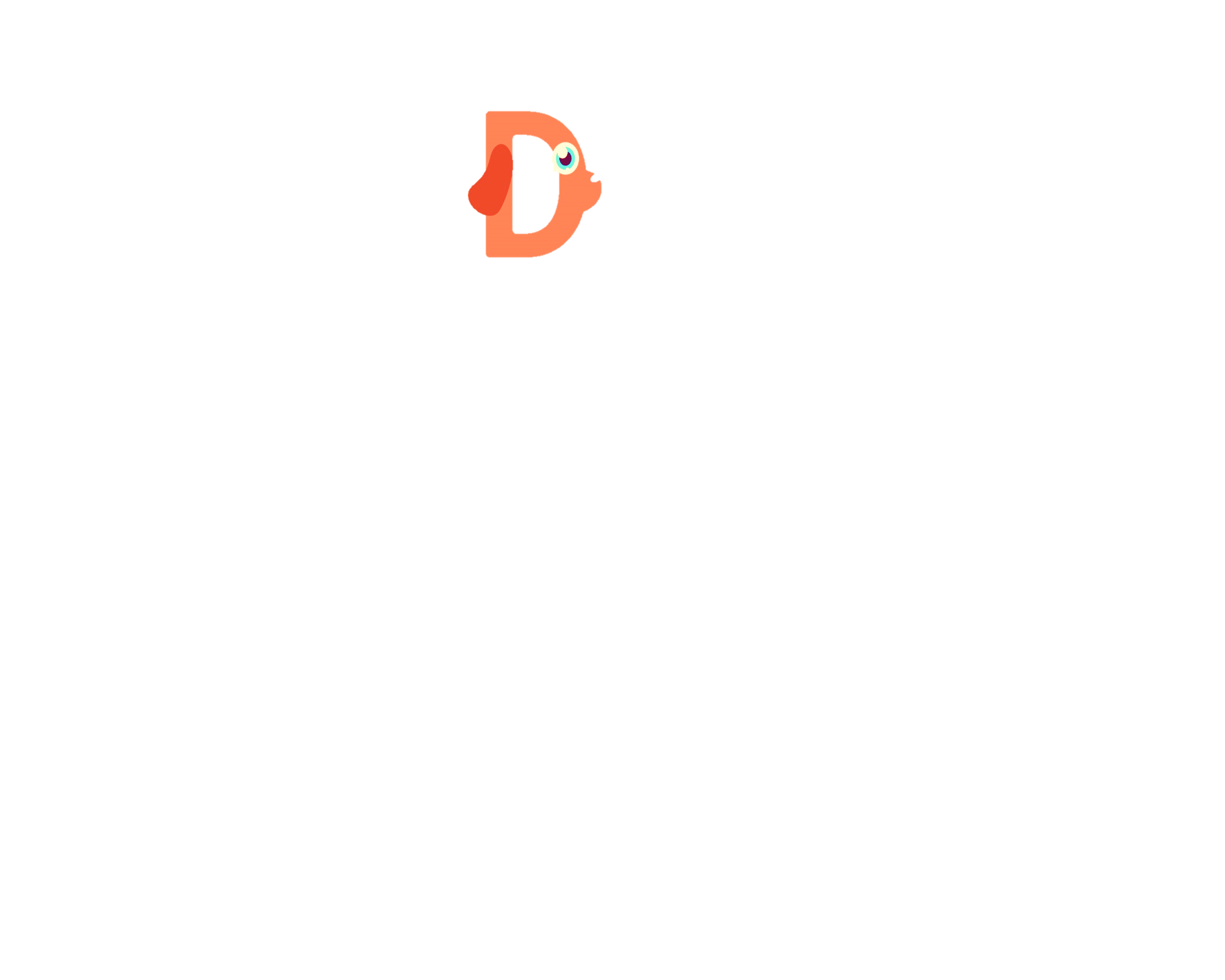 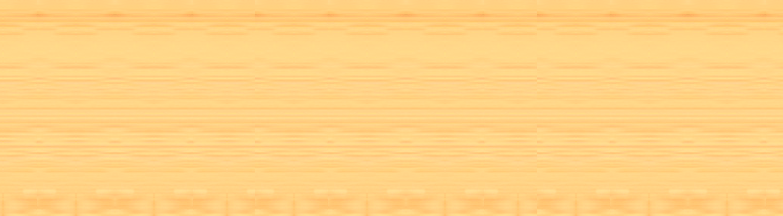 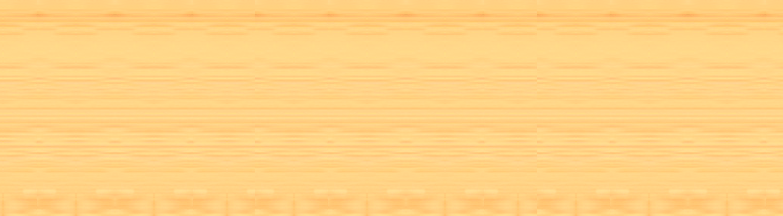 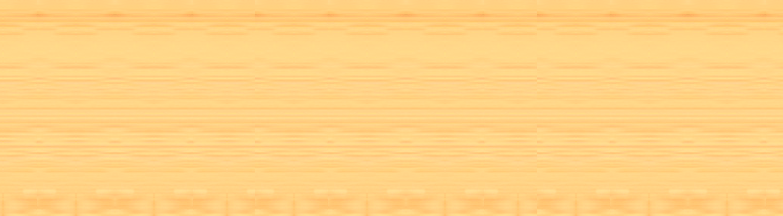 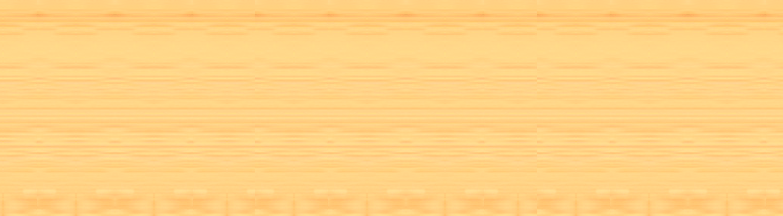 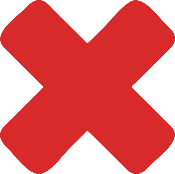 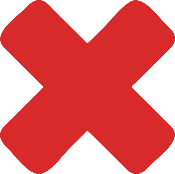 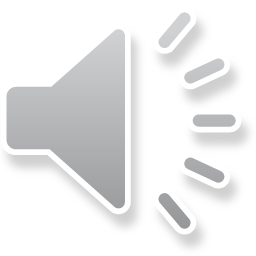 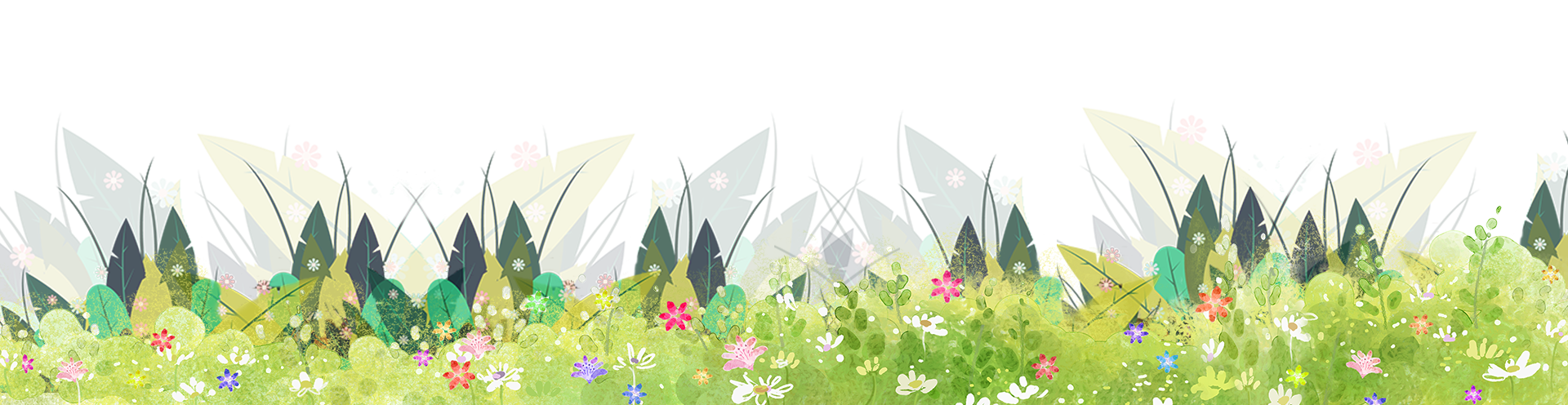 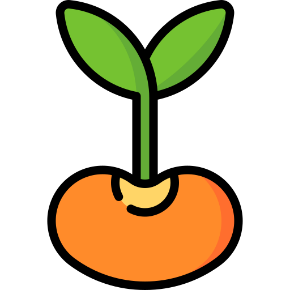 [Speaker Notes: Nhấn vào hạt đậu góc dưới cùng ở giữa quay lại màn hình chính trò chơi để trồng cây.
Game by Diệu Hiền]
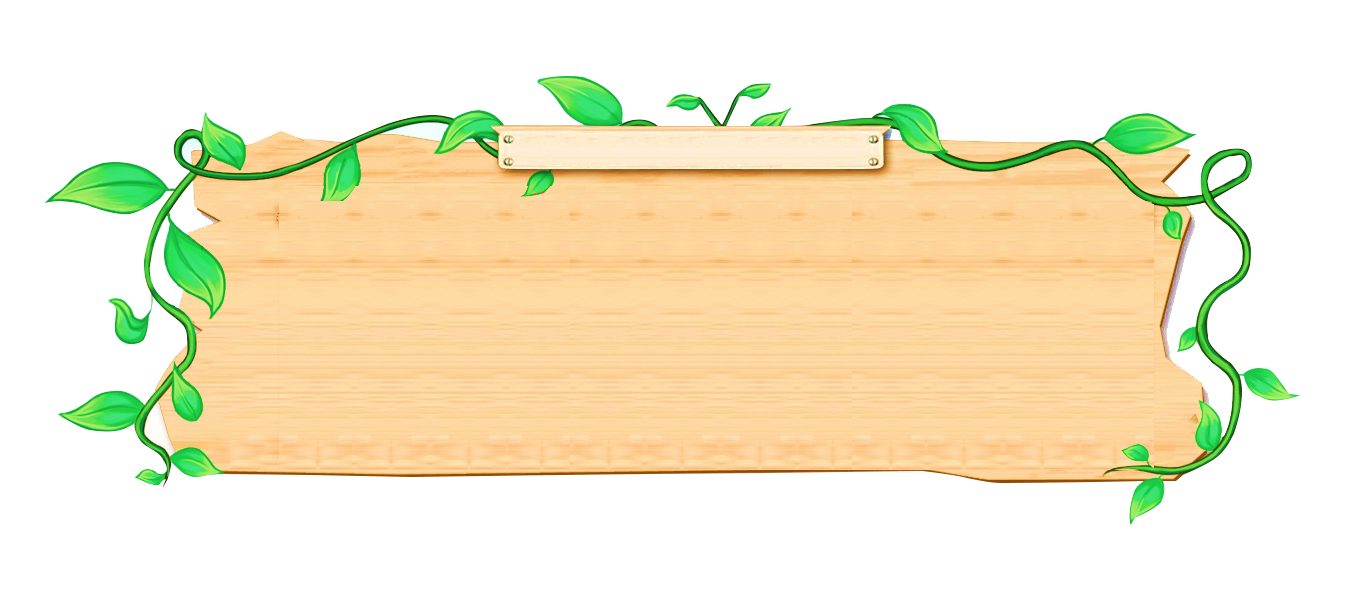 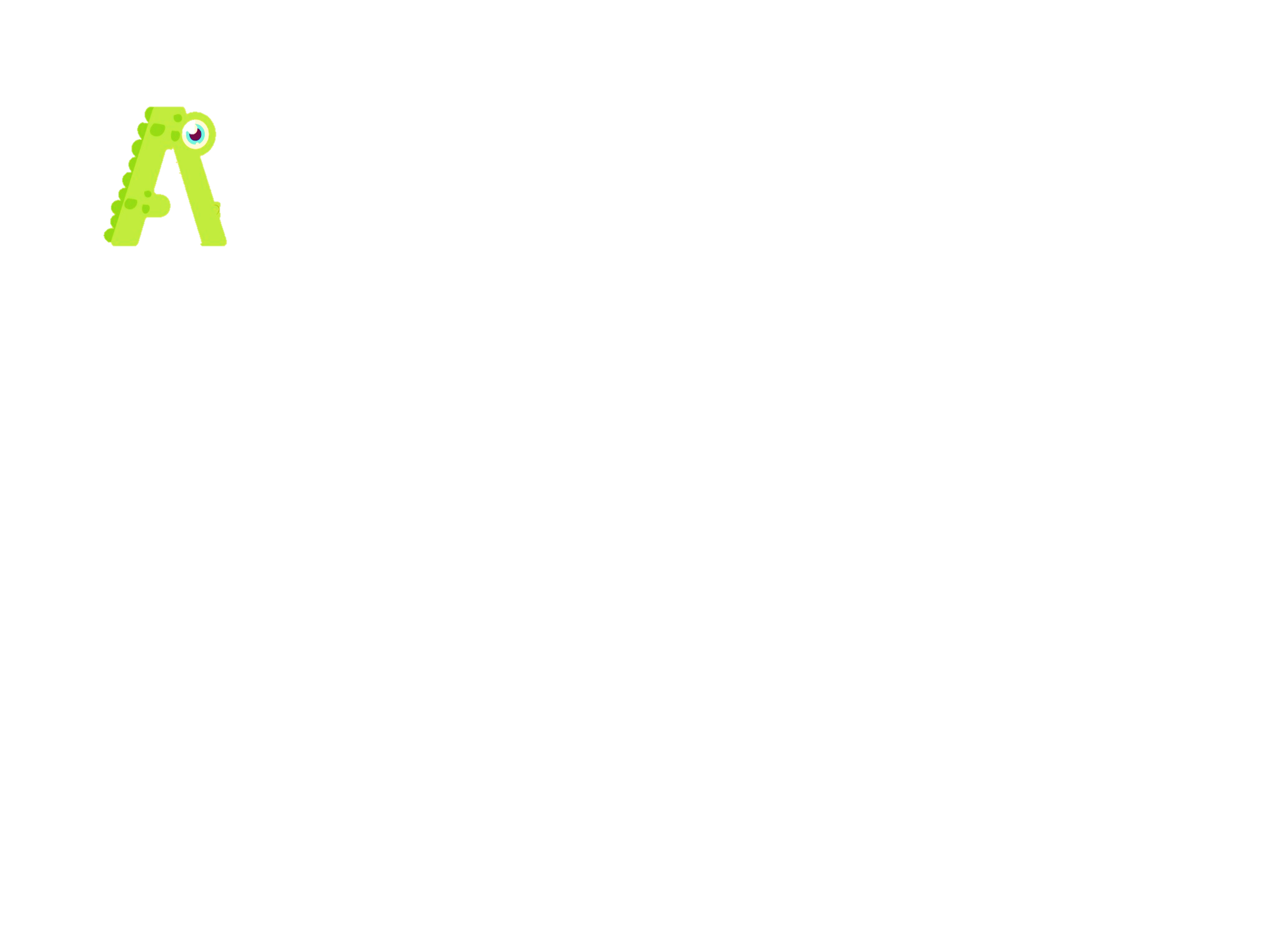 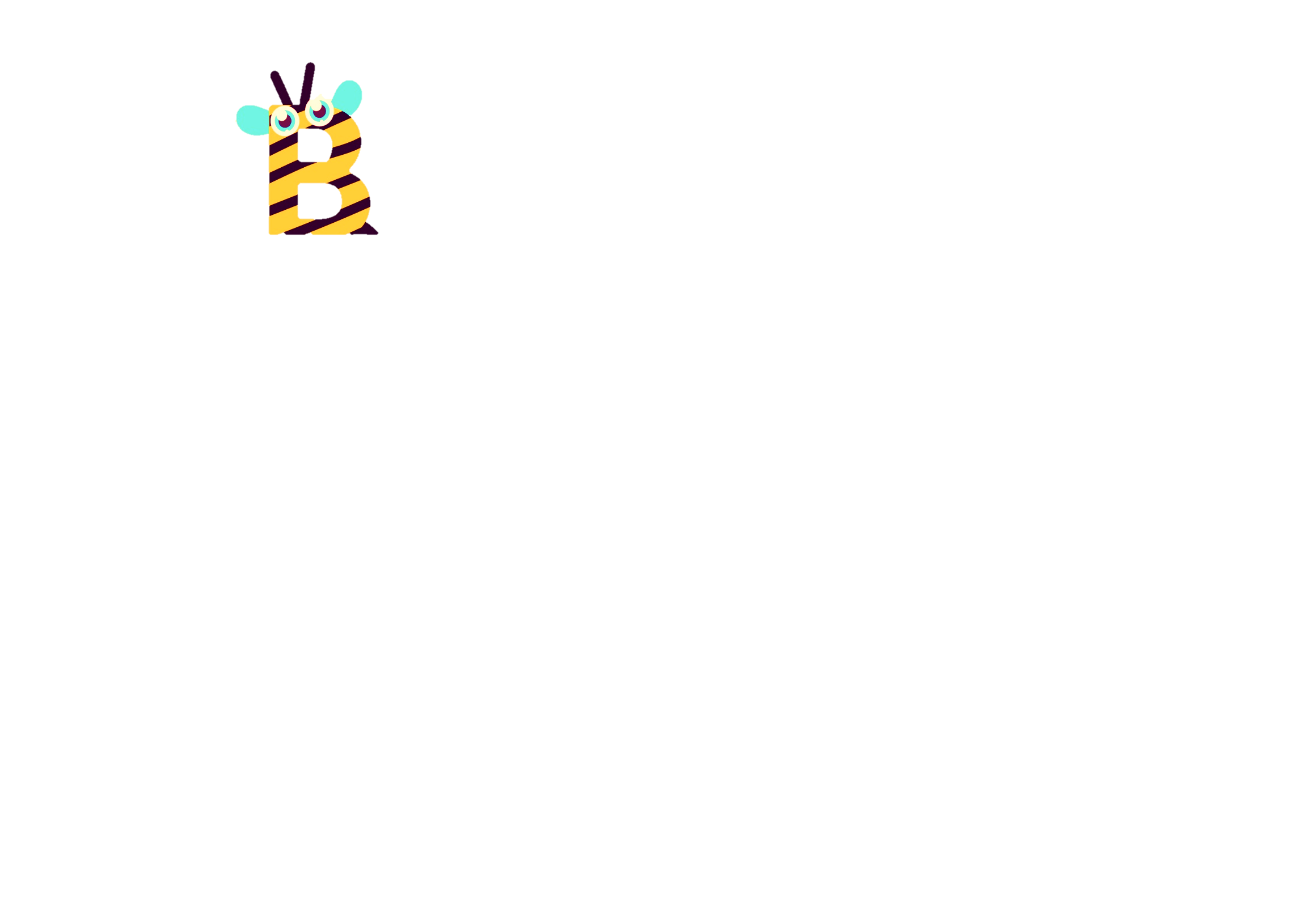 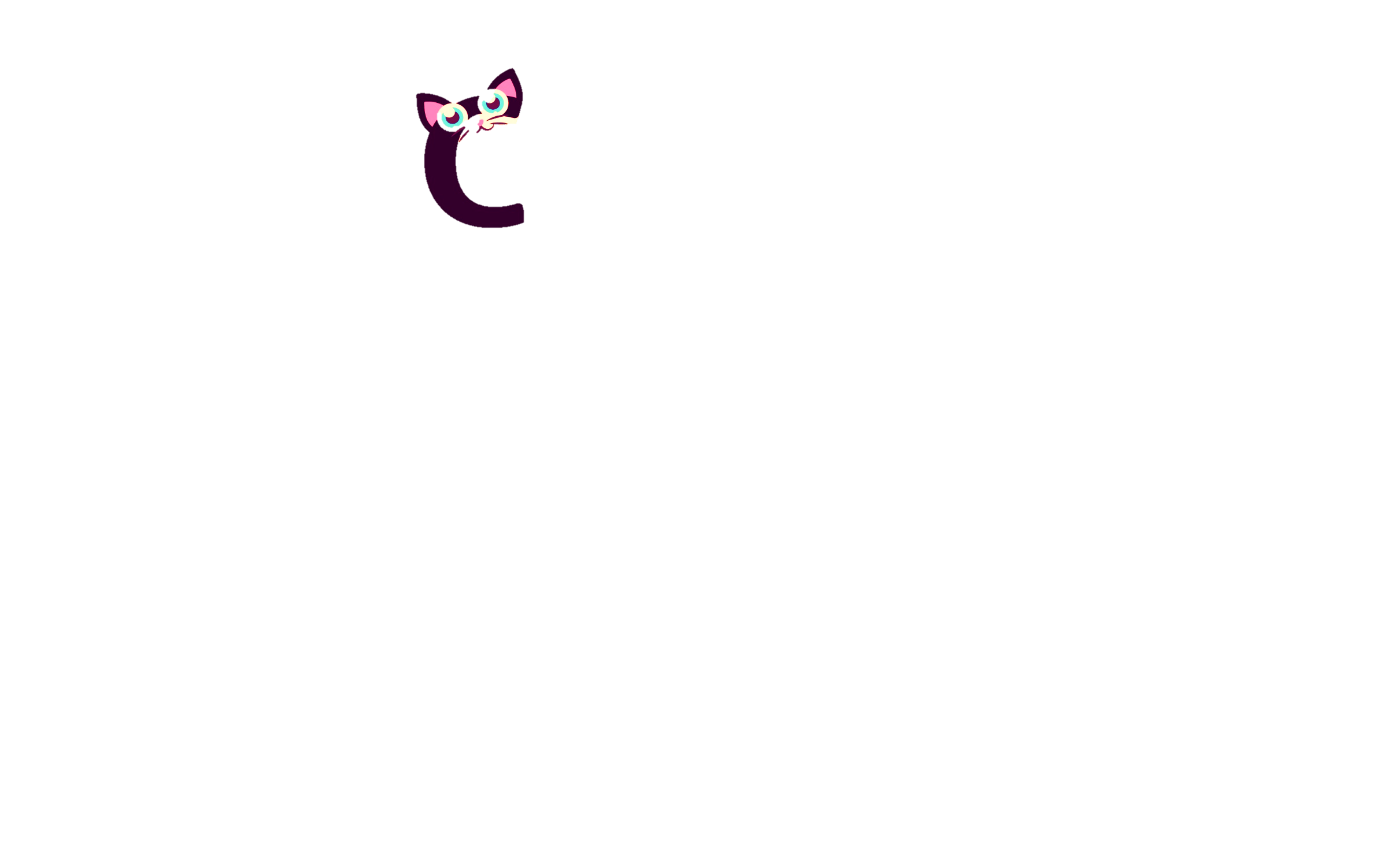 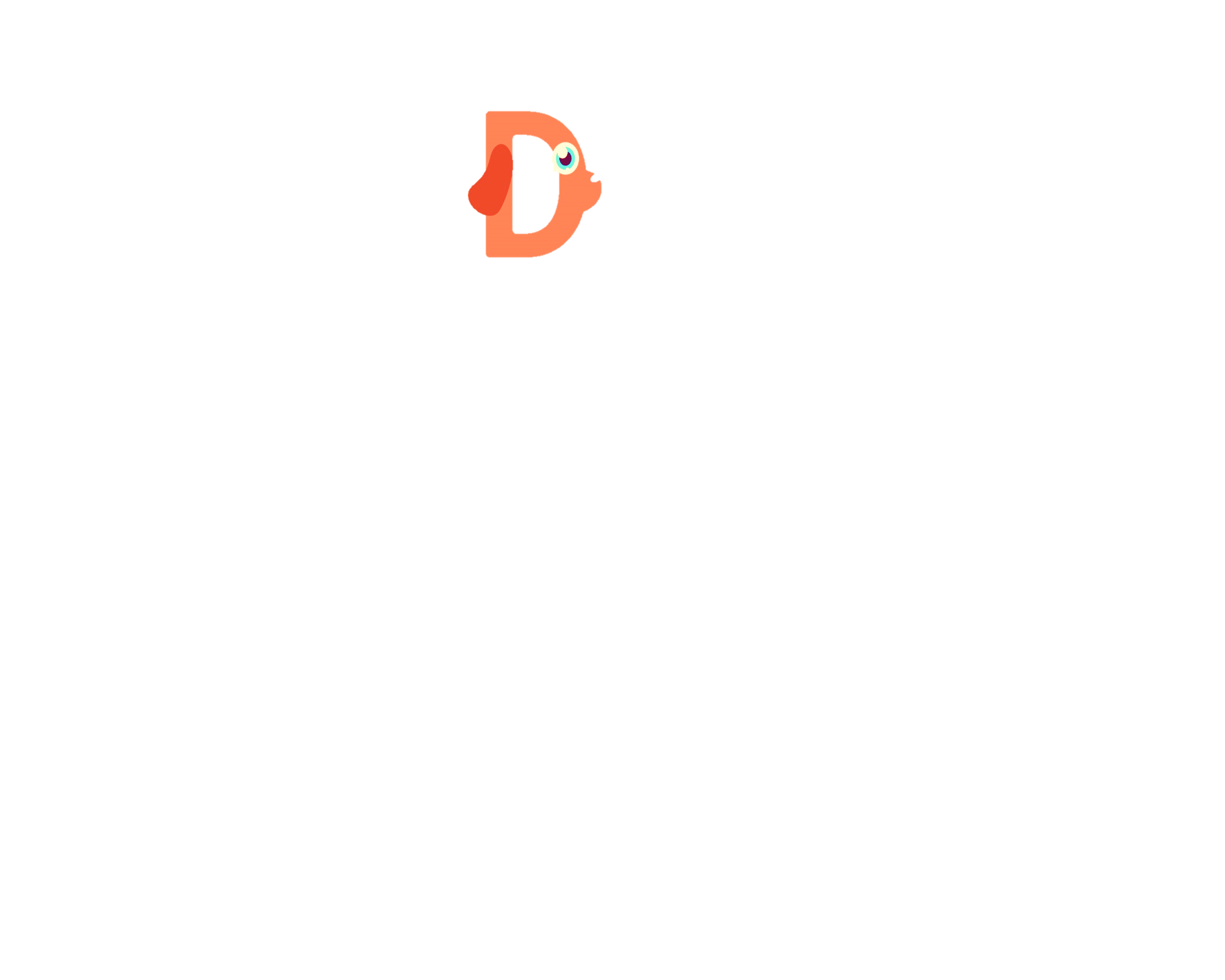 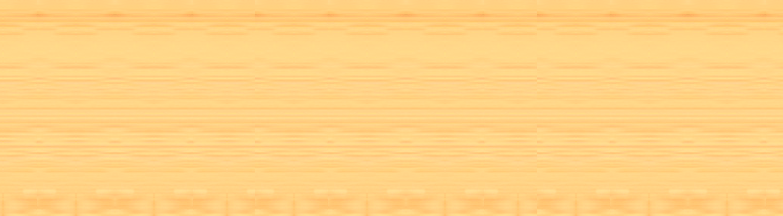 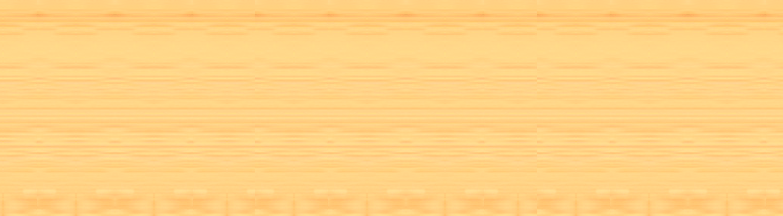 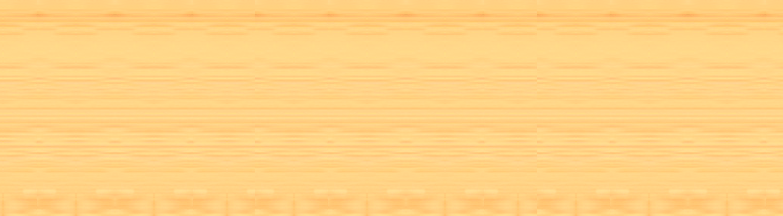 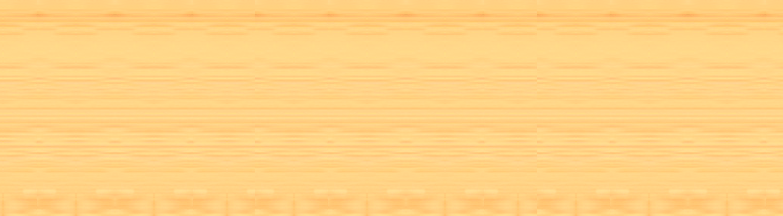 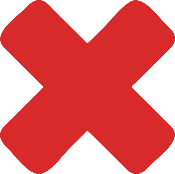 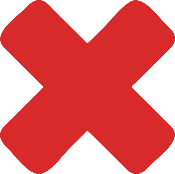 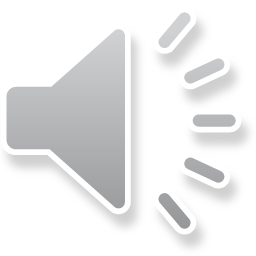 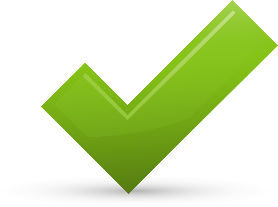 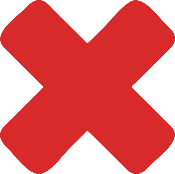 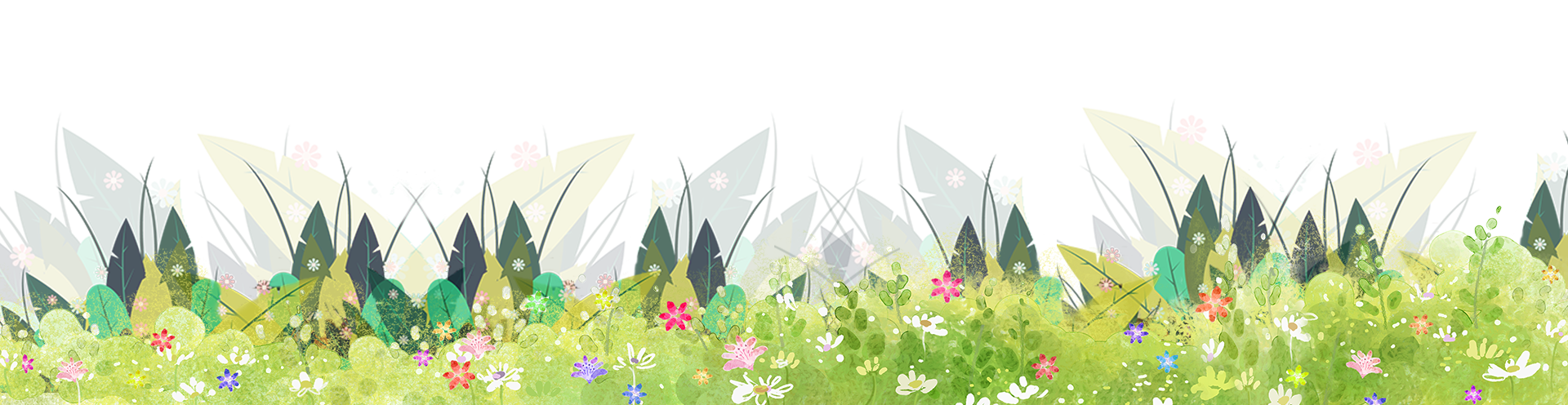 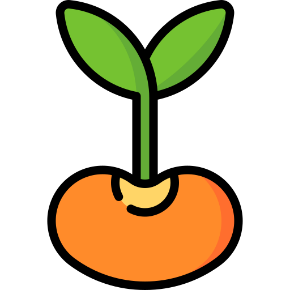 [Speaker Notes: Nhấn vào hạt đậu góc dưới cùng ở giữa quay lại màn hình chính trò chơi để trồng cây.
Game by Diệu Hiền]
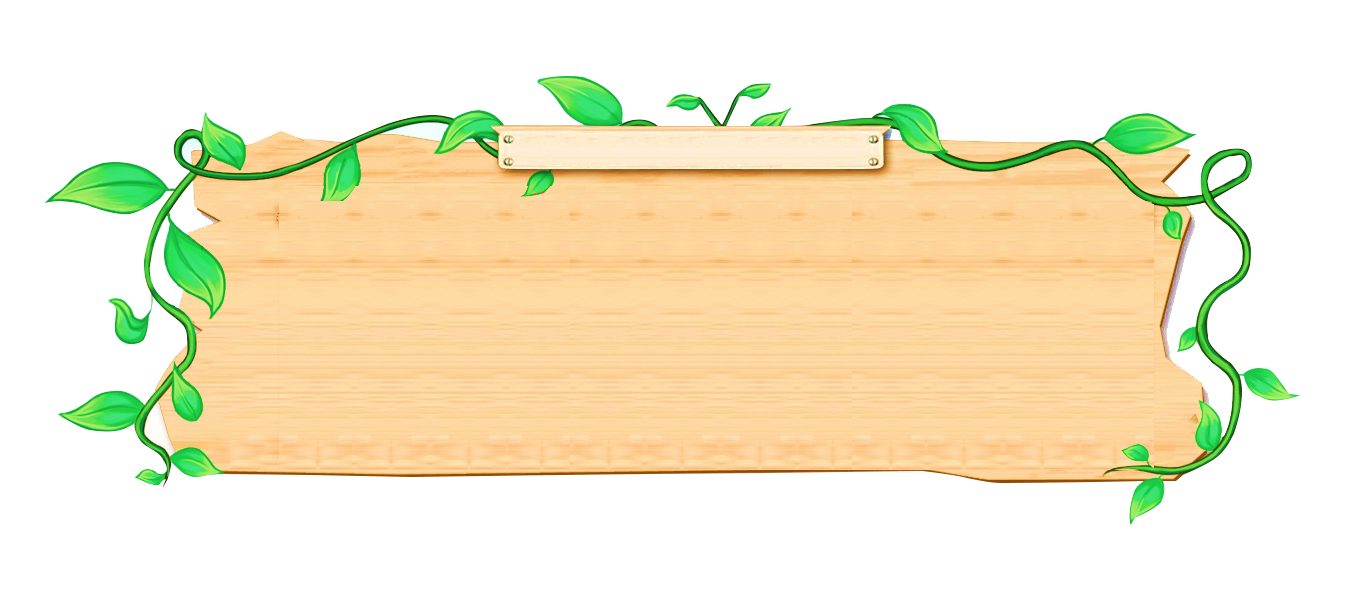 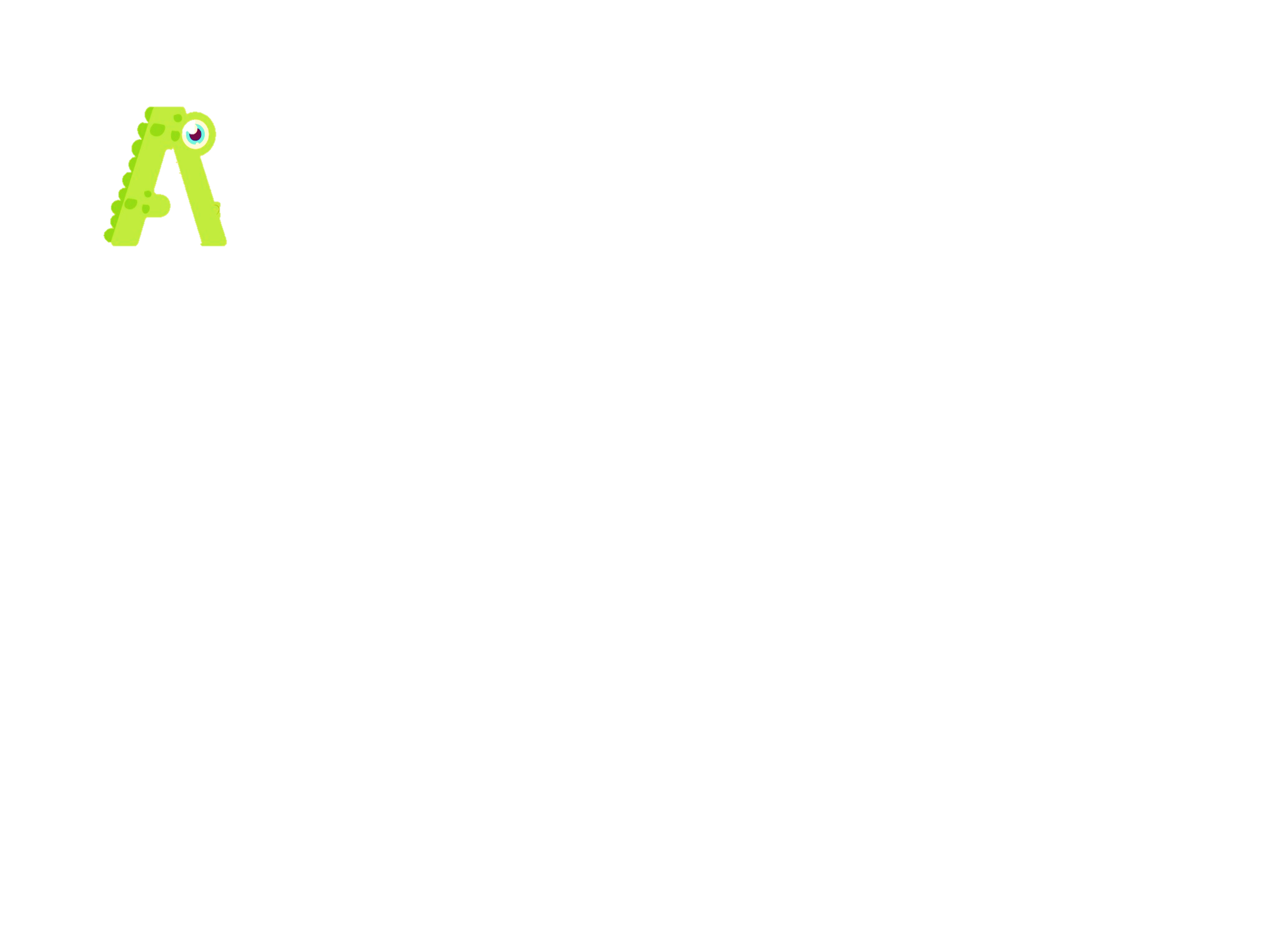 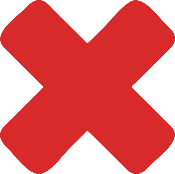 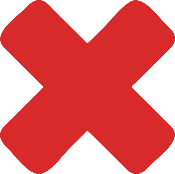 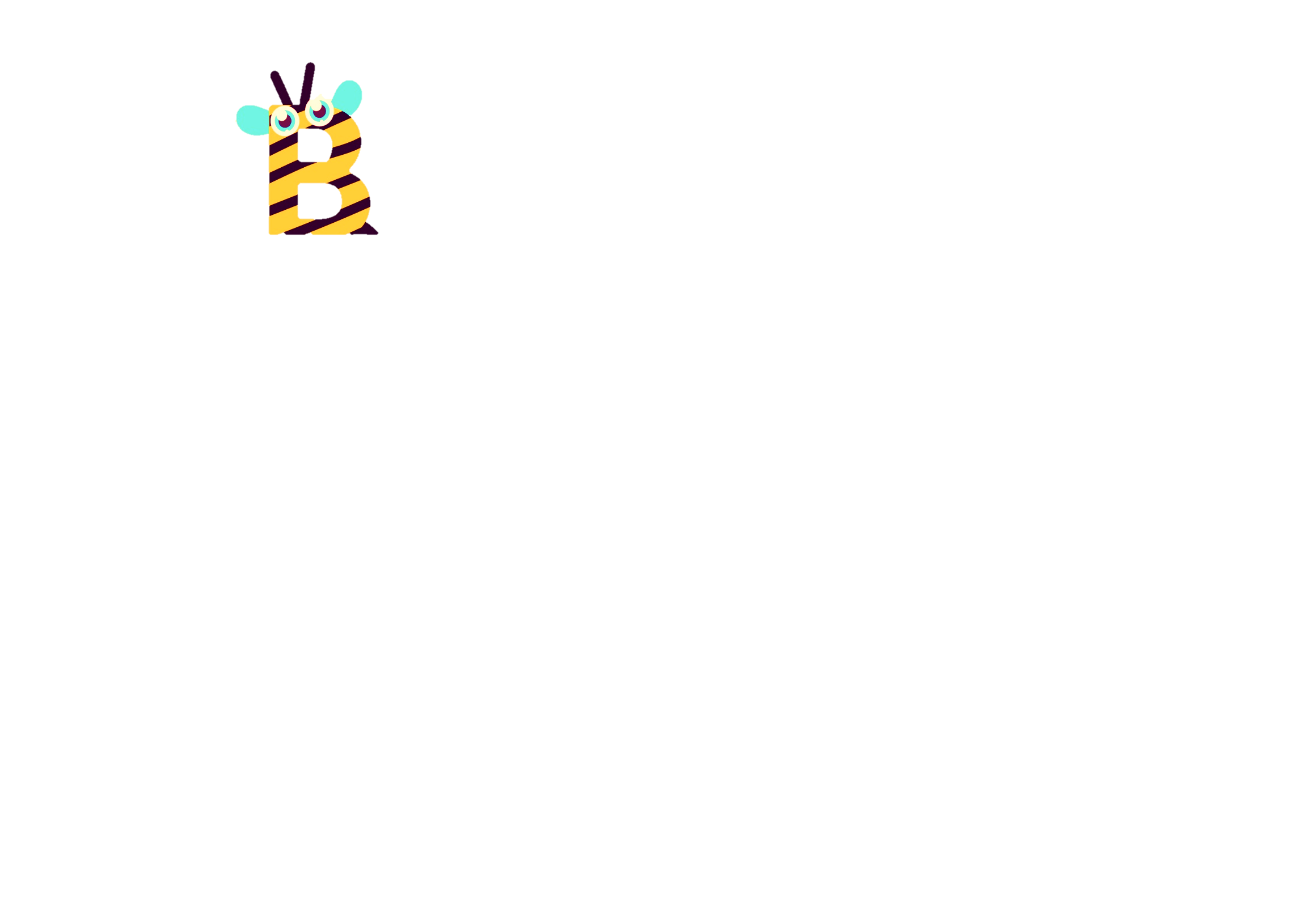 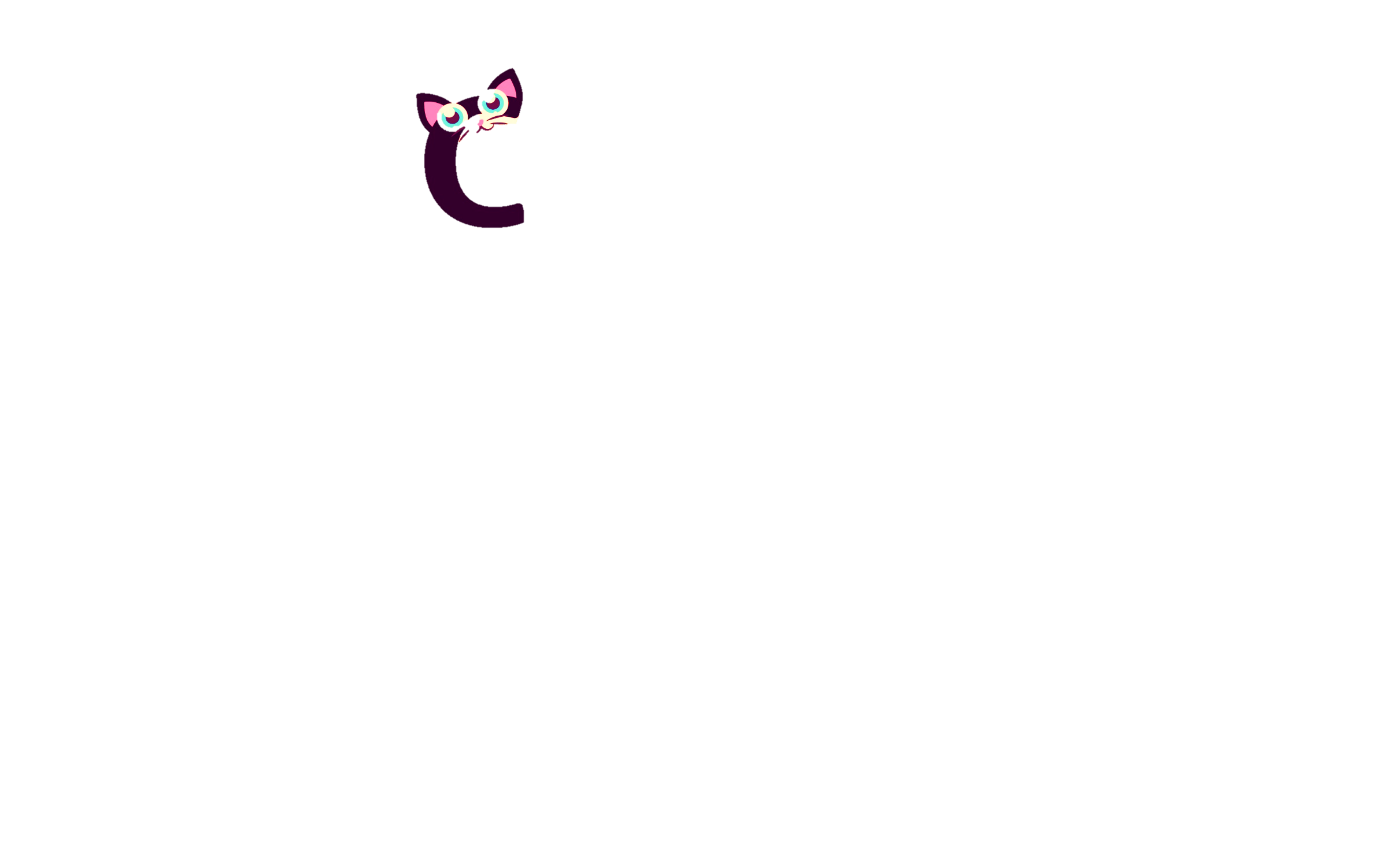 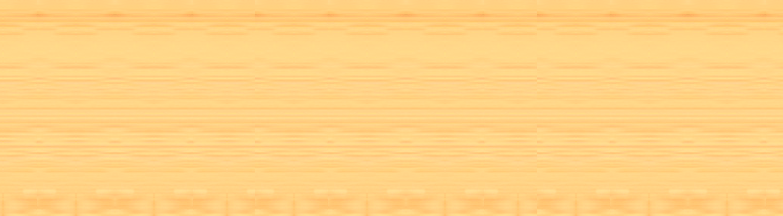 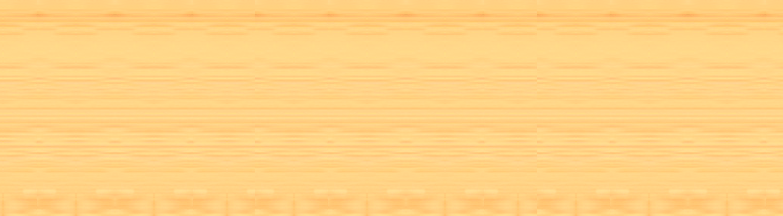 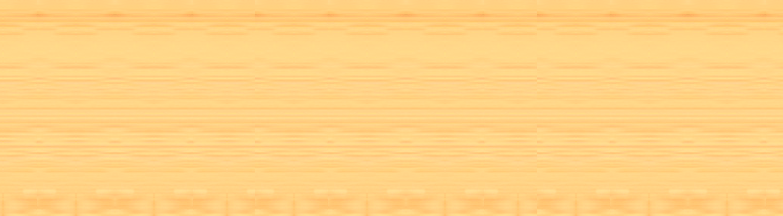 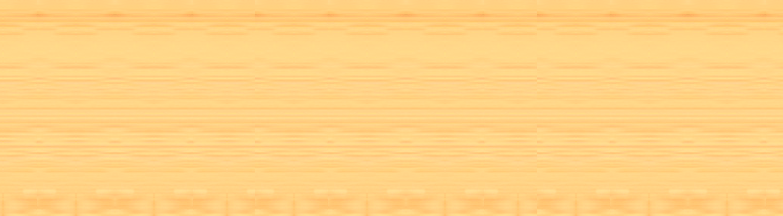 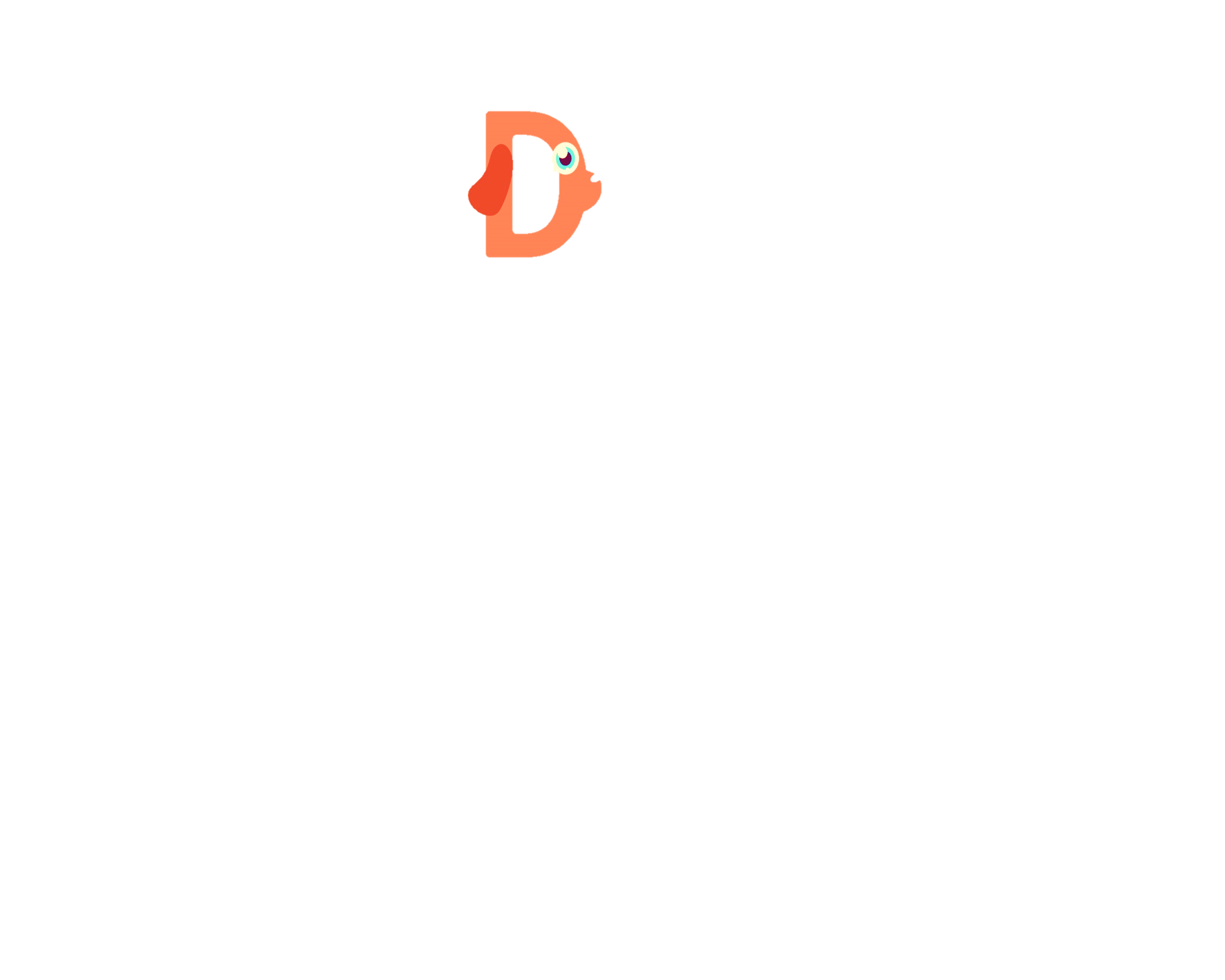 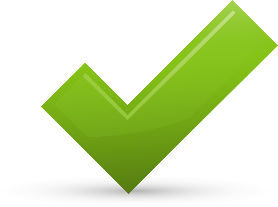 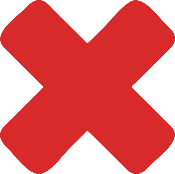 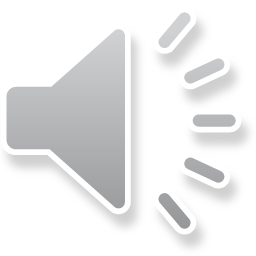 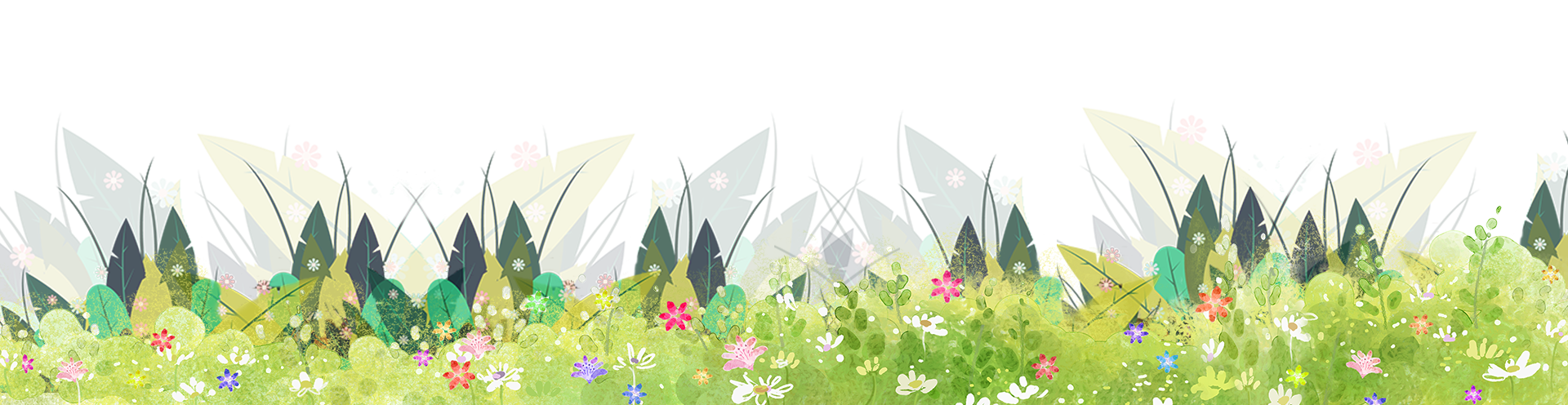 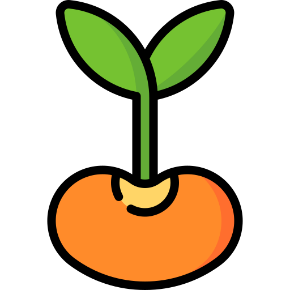 [Speaker Notes: Nhấn vào hạt đậu góc dưới cùng ở giữa quay lại màn hình chính trò chơi để trồng cây.
Game by Diệu Hiền]
Hãy chăm sóc cho những hạt giống để chúng ta có một vườn hoa thật xinh nha!
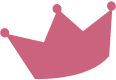 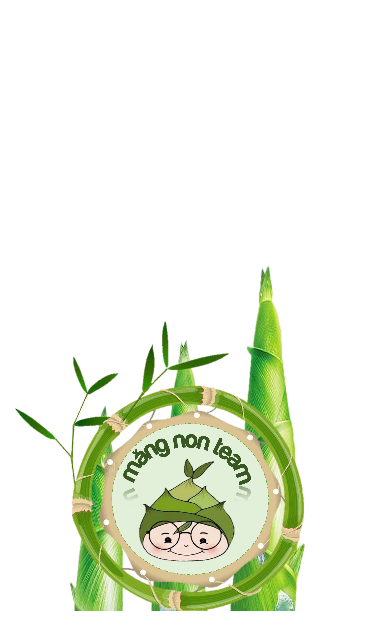 Tớ có một mảnh vườn hình bình hành nhưng chưa biết diện tích là bao nhiêu để trồng hoa, hãy giúp tớ tính nha?
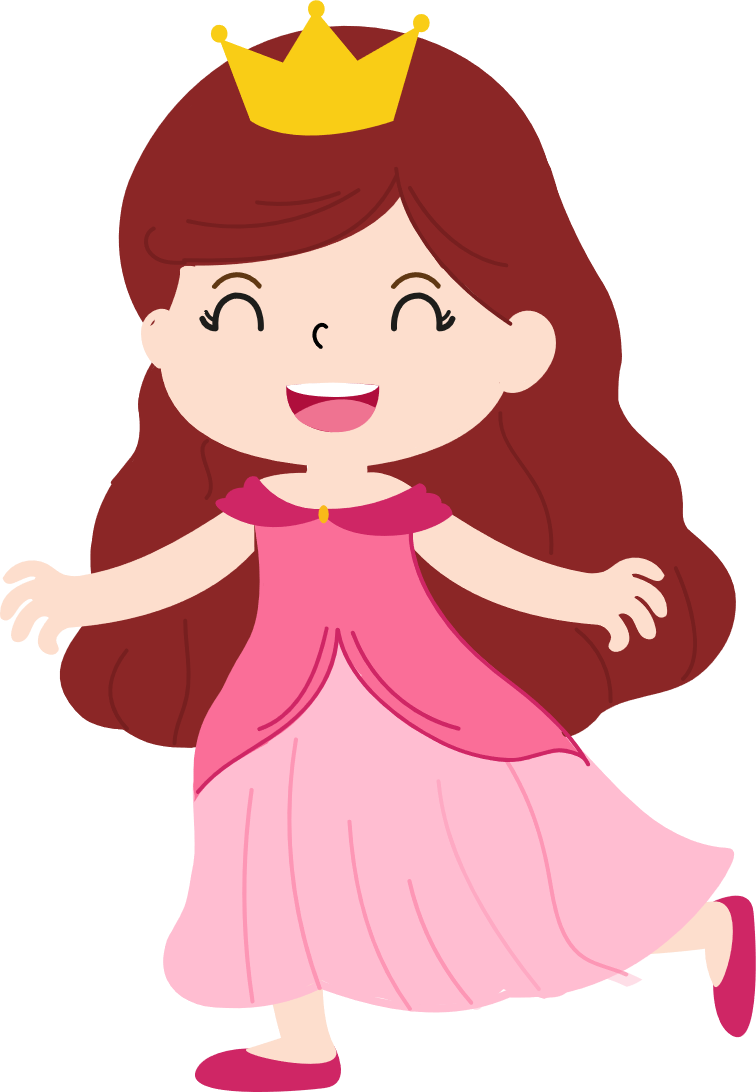 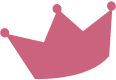 ? cm
18cm
Bài 2
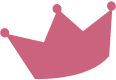 Hãy nêu lại công thức tính diện tích hình bình hành nào?
Diện tích hình bình hành:
Chiều cao x cạnh đáy
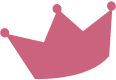 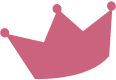 Bài 2
Bài giải:
? cm
Diện tích hình bình hành là:
         10 x 18 = 180 (cm2)
Đáp số: 180 cm2
18cm
Bài 3
Ta có sơ đồ:
? búp bê
Búp bê:
63 đồ chơi
Ô tô:
? ô tô
Sơ đồ:
Bài 3
Bài giải
Tổng số phần bằng nhau:
? búp bê
2 + 5 = 7 (phần)
Búp bê:
Số búp bê: 18
Số ô tô có là:
 63 : 7 x 5 = 45 (ô tô)
63 đồ chơi
Ô tô:
? ô tô
Đáp số: 45 ô tô
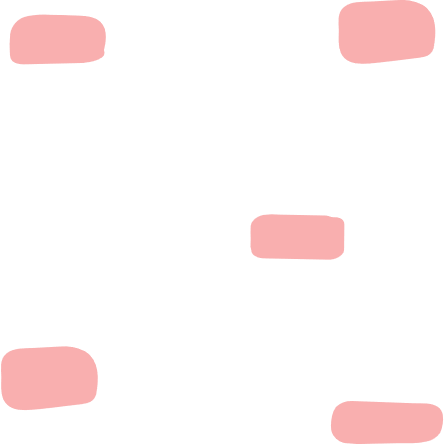 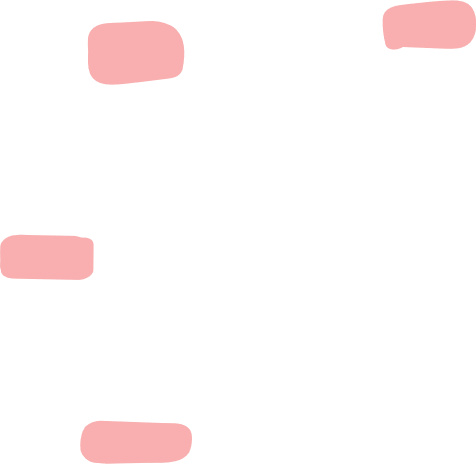 Vận dụng
Cuộc thi trồng hoa
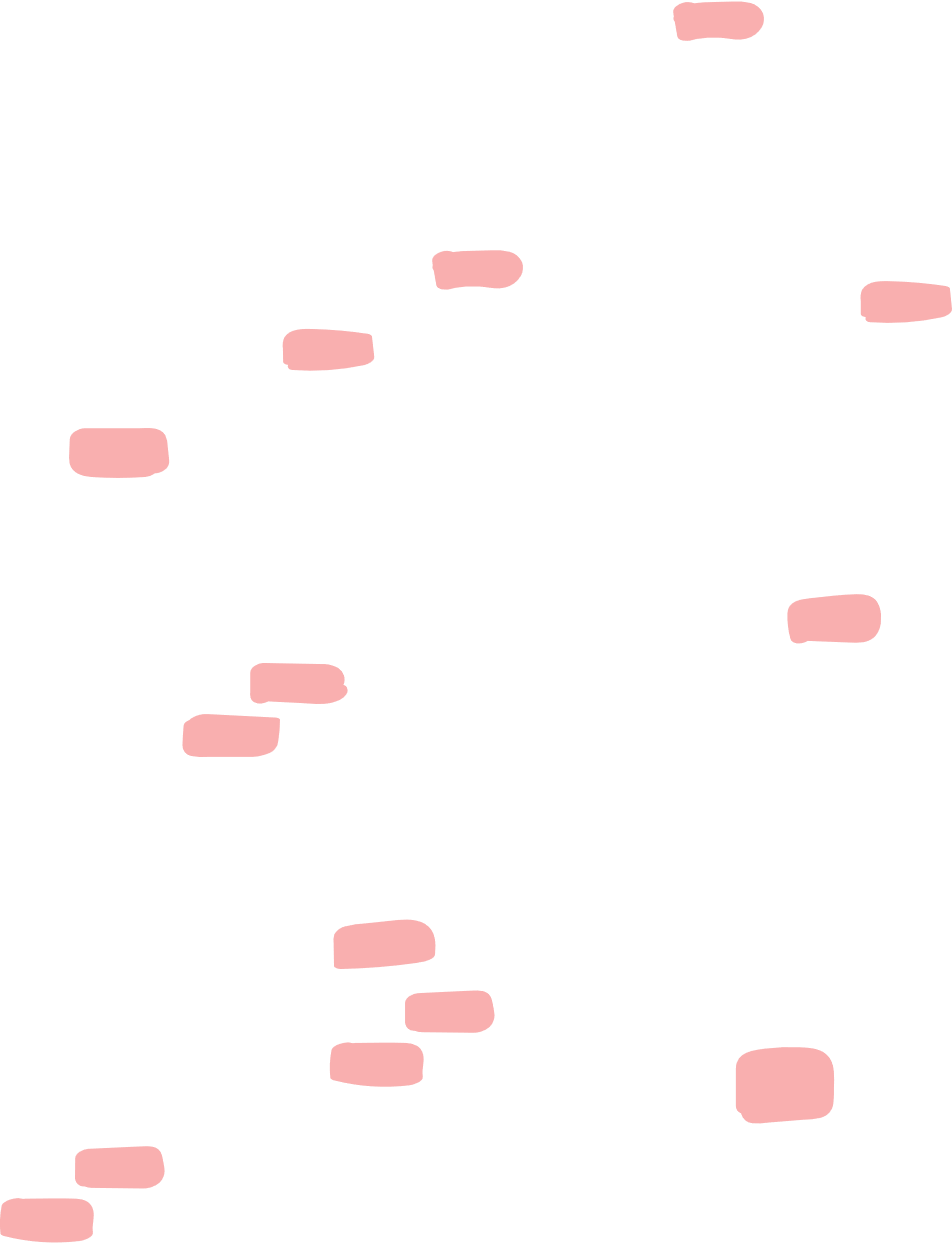 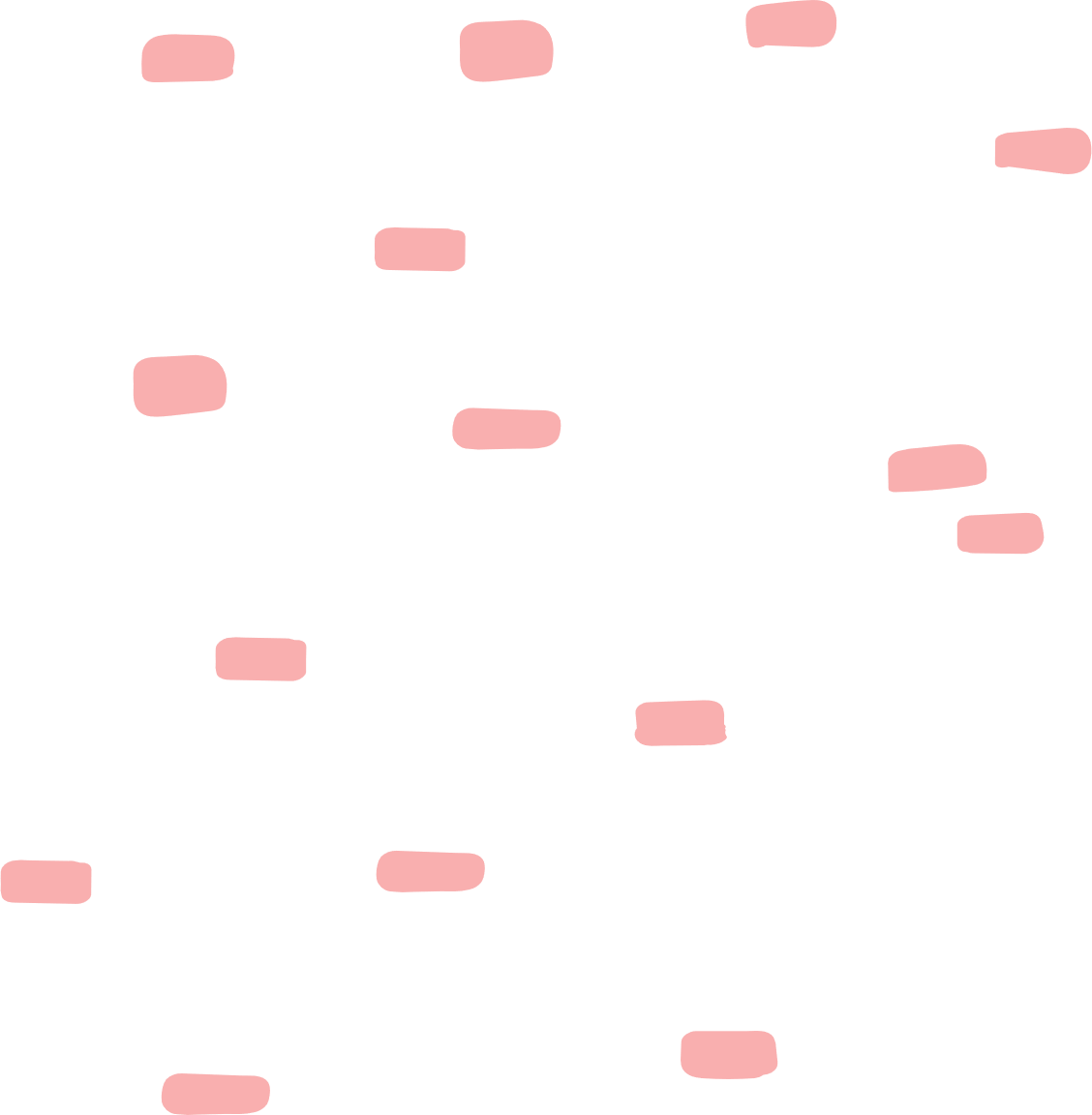 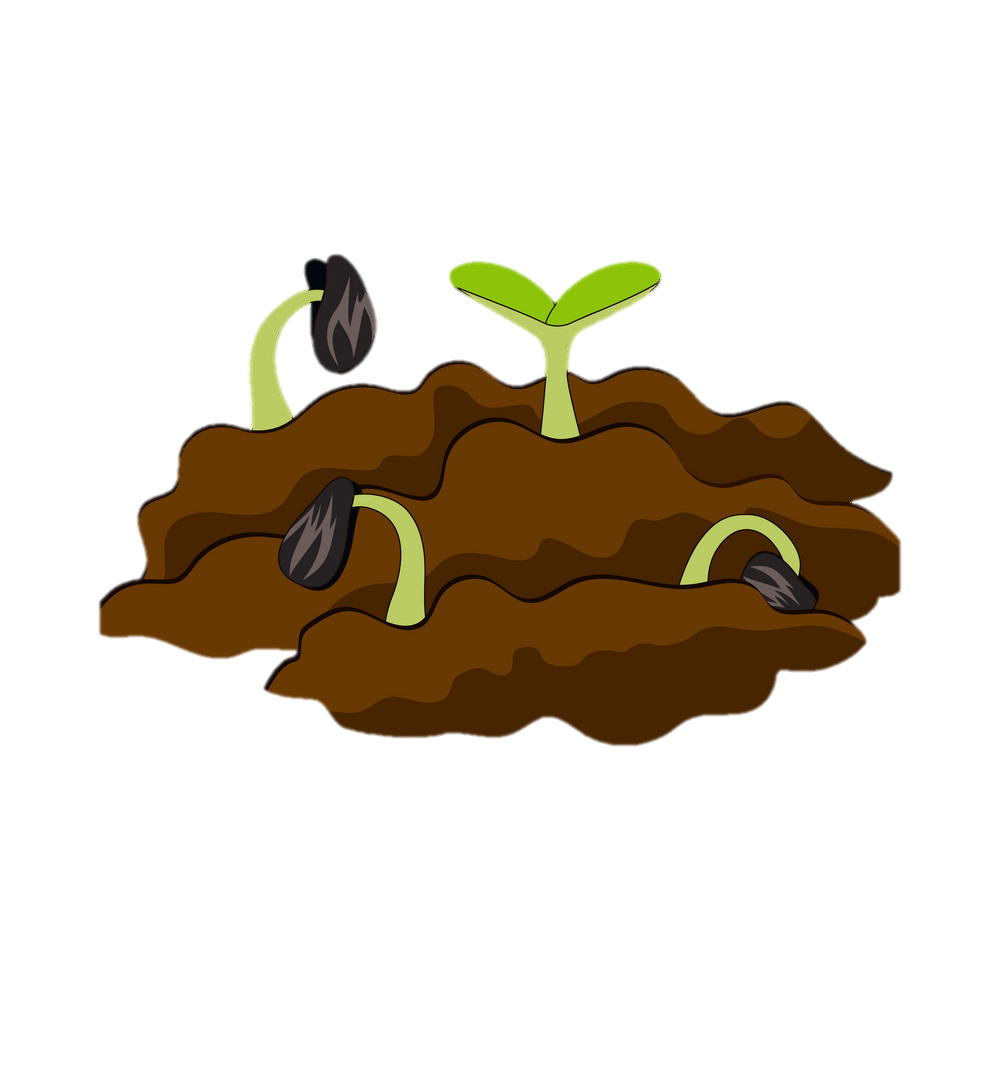 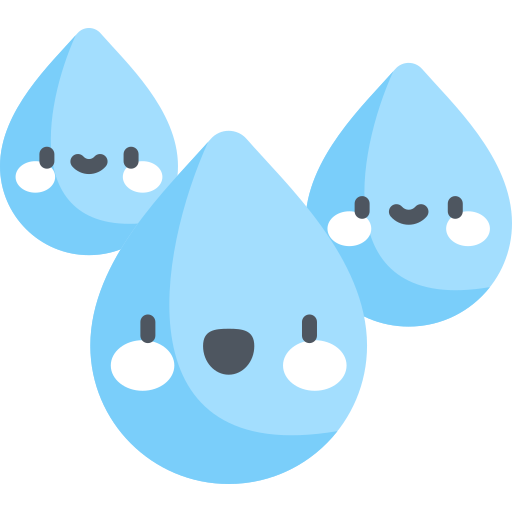 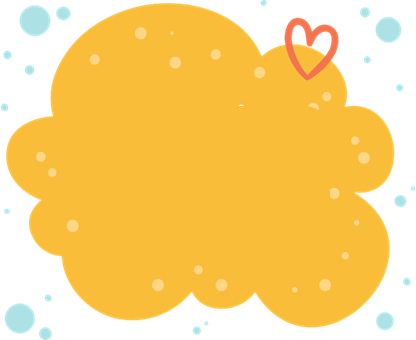 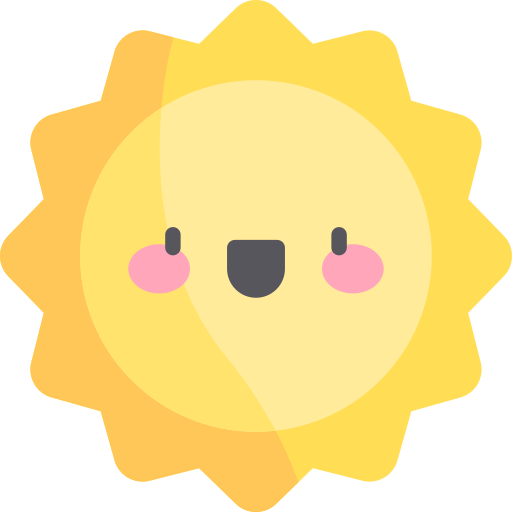 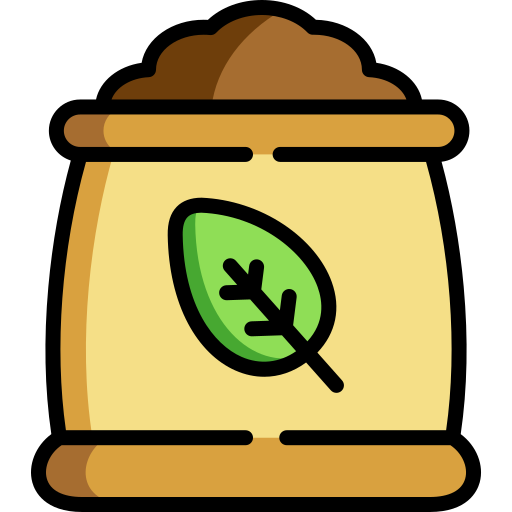 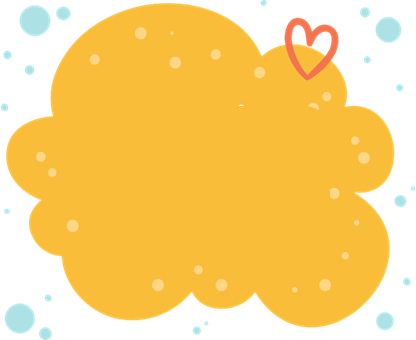 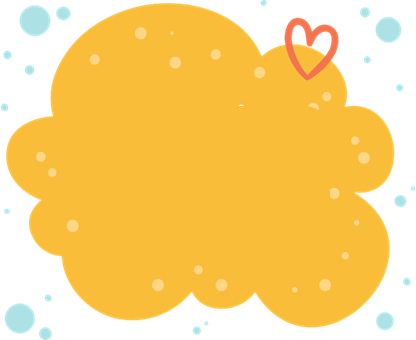 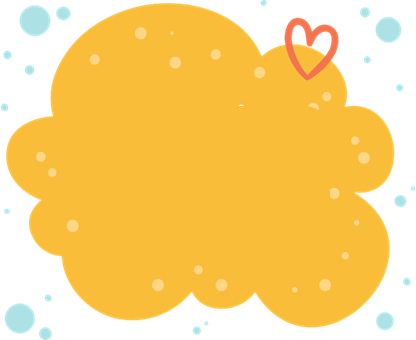 Chăm sóc
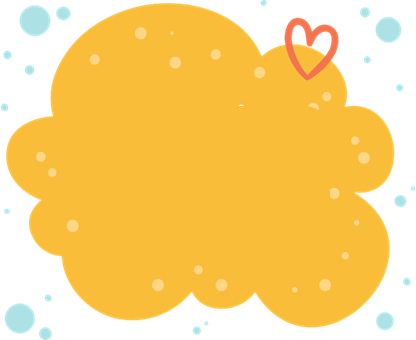 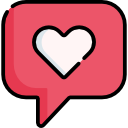 Ánh sáng
Phân bón
Nước
Đất
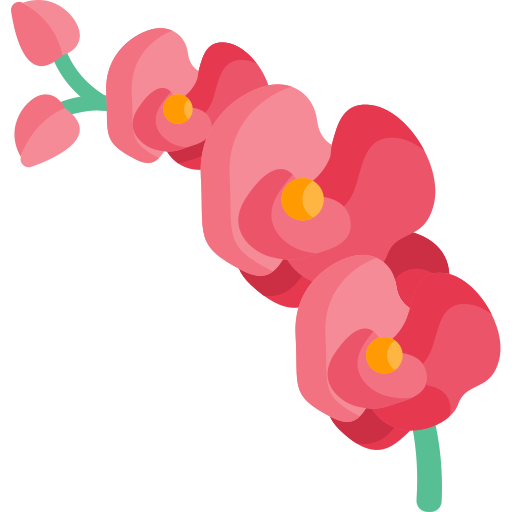 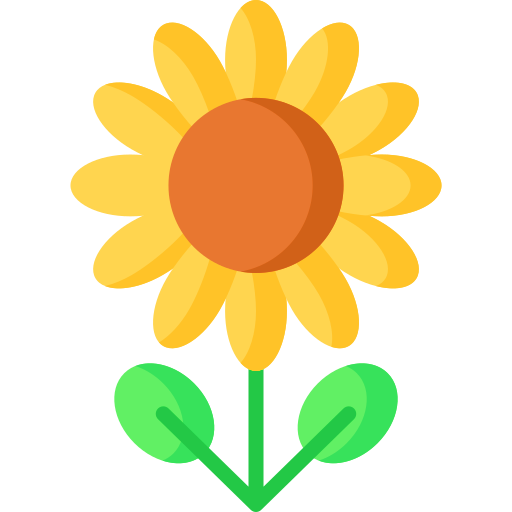 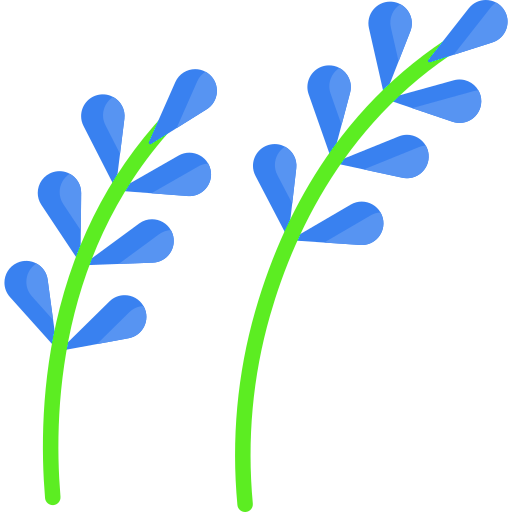 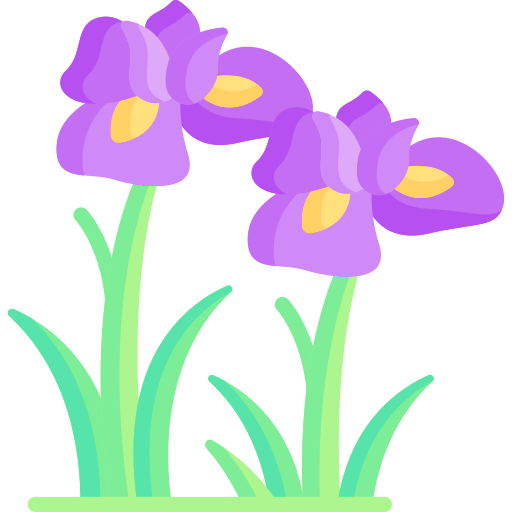 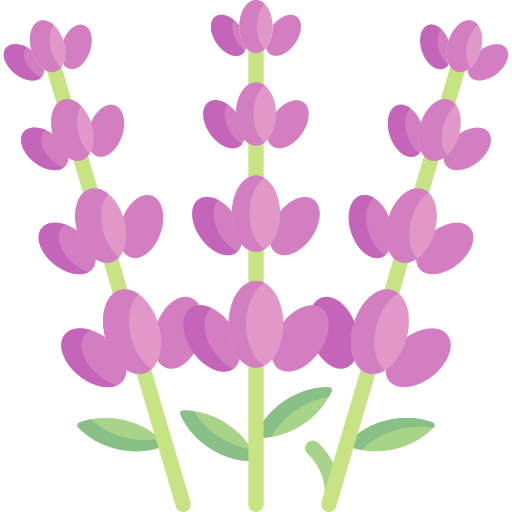 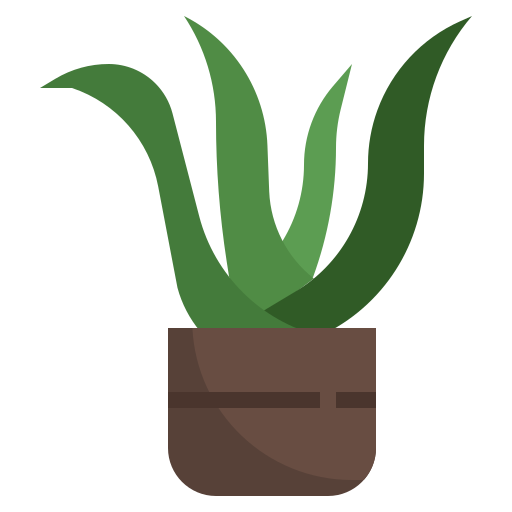 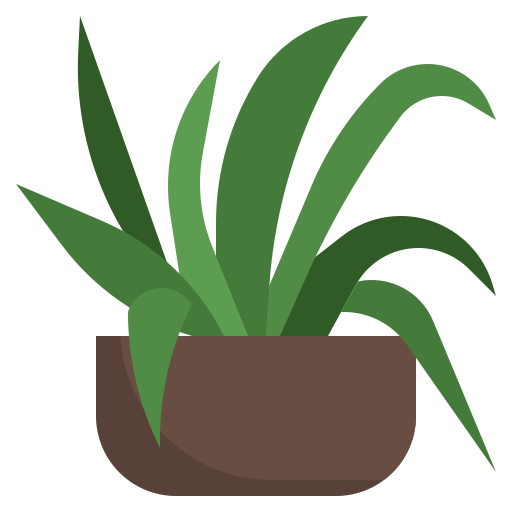 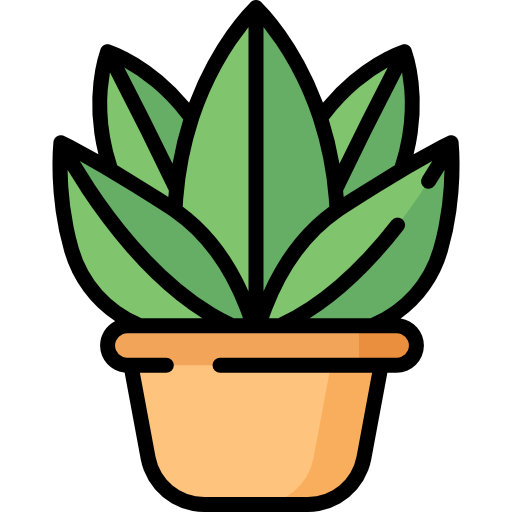 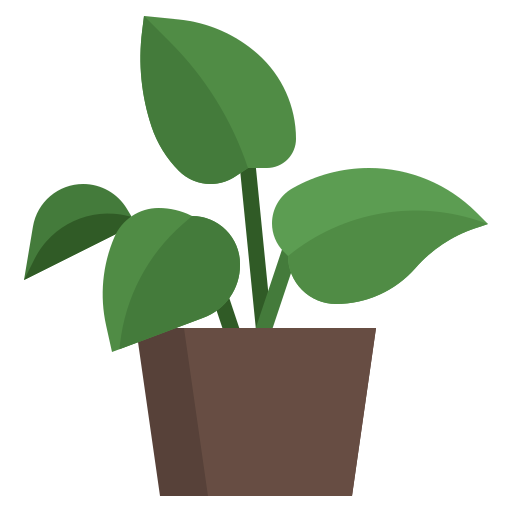 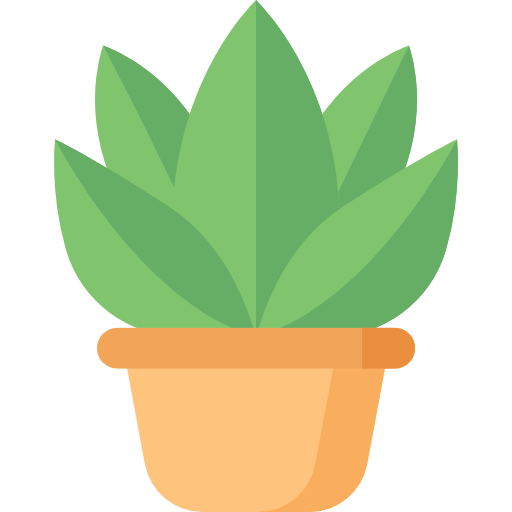 5
2
1
3
4
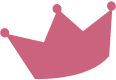 [Speaker Notes: Kích vào chậu cây đánh số để đi đến câu hỏi. Kích vào các điều kiện chăm sóc cây để hoa nở. Kích vào biểu tượng vương miện góc phải để kết thúc trò chơi.]
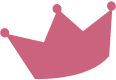 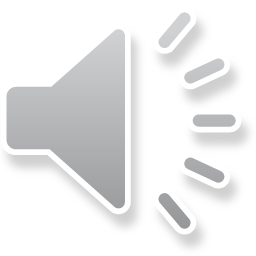 là:
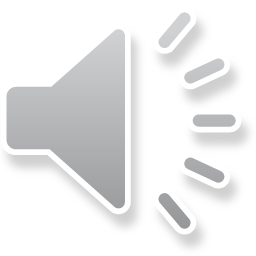 A
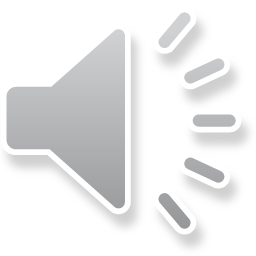 B
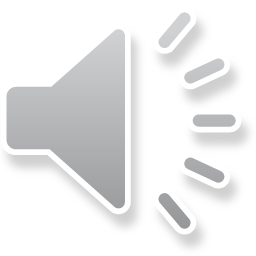 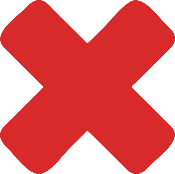 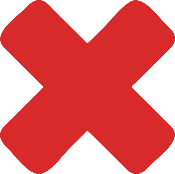 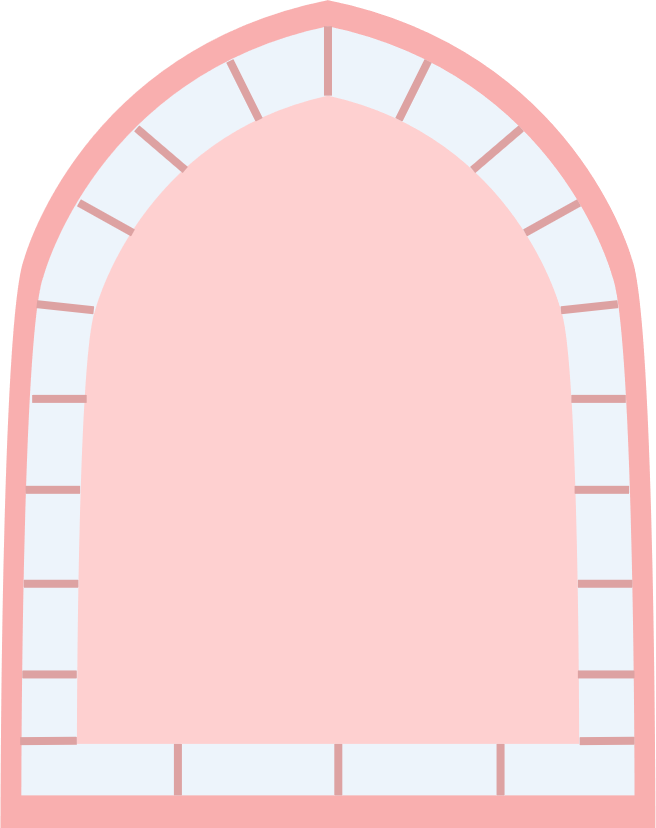 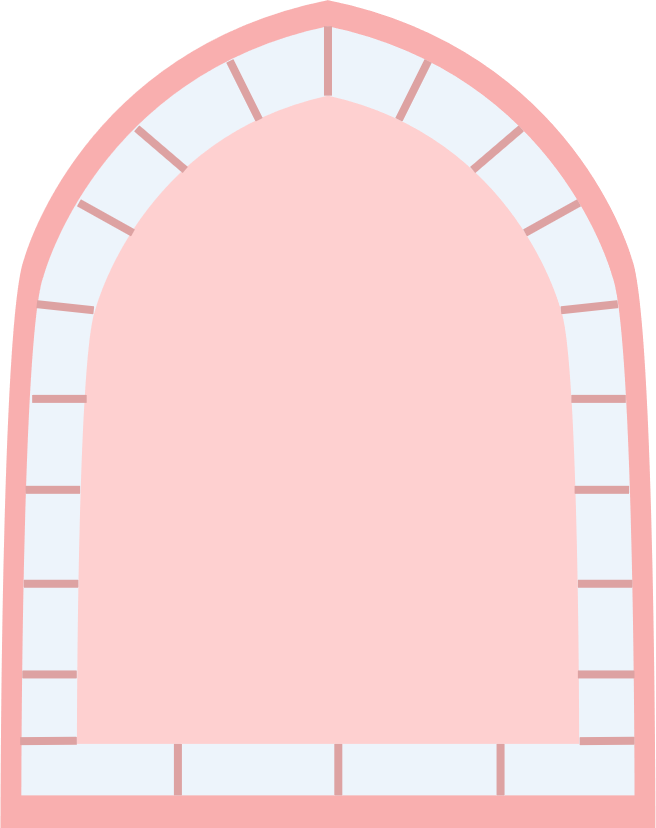 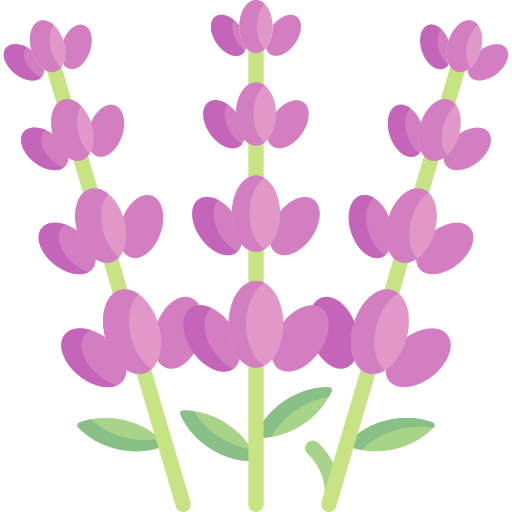 C
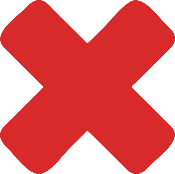 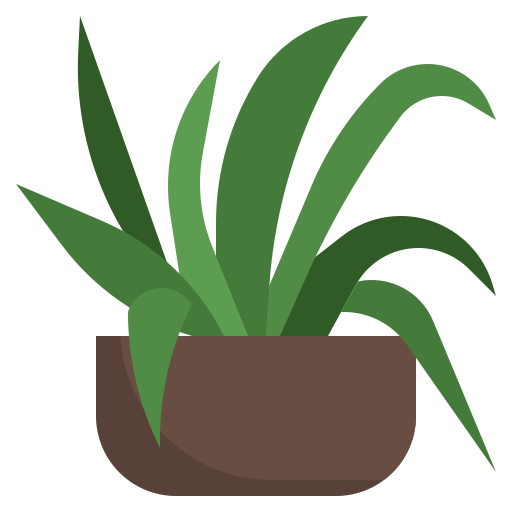 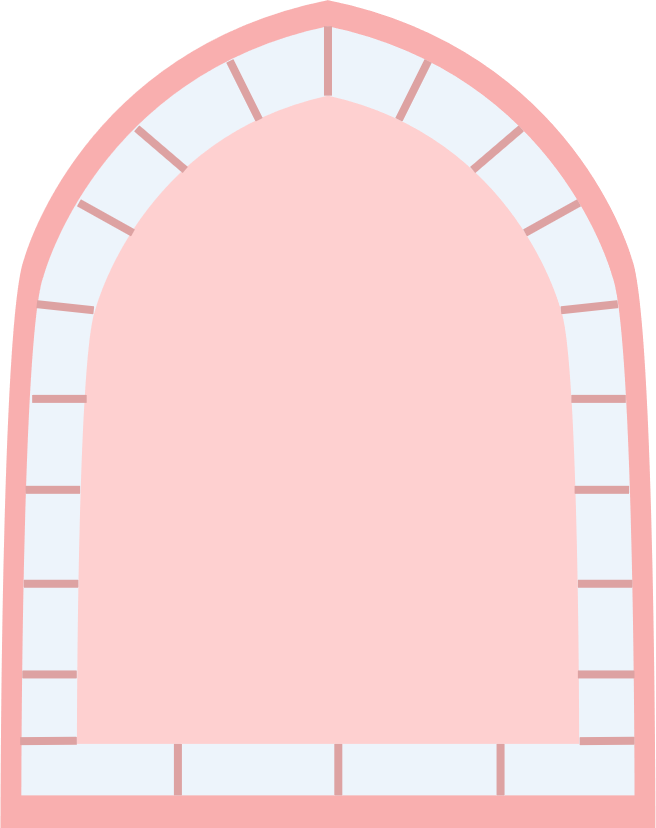 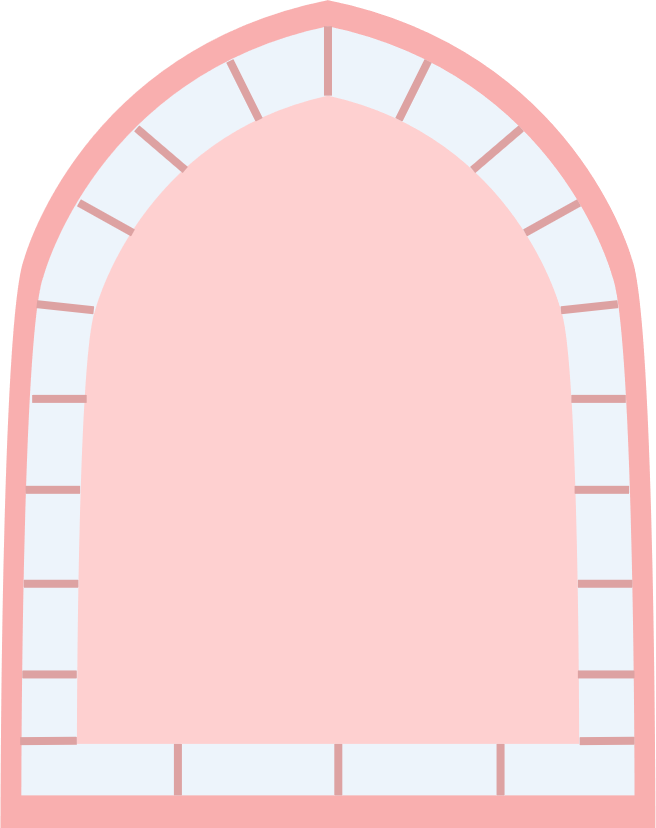 D
30 dm
480 dm
30 dm2
480 dm2
[Speaker Notes: Kích vào đáp án để xem kết quả, có thể kích vào chậu hoa hoặc kích vào icon vương miện góc phải để về lại trò chơi.
Game by: Diệu Hiền _ Măng NonTài liệu Tiểu học.]
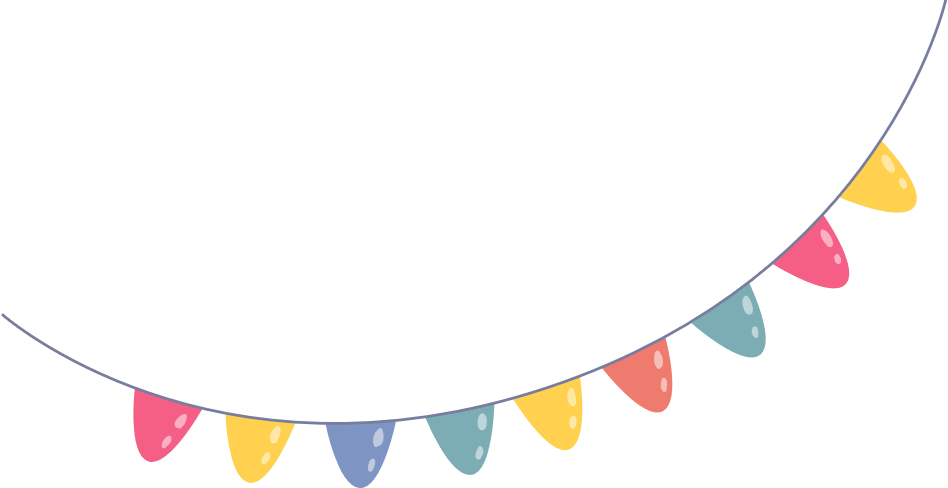 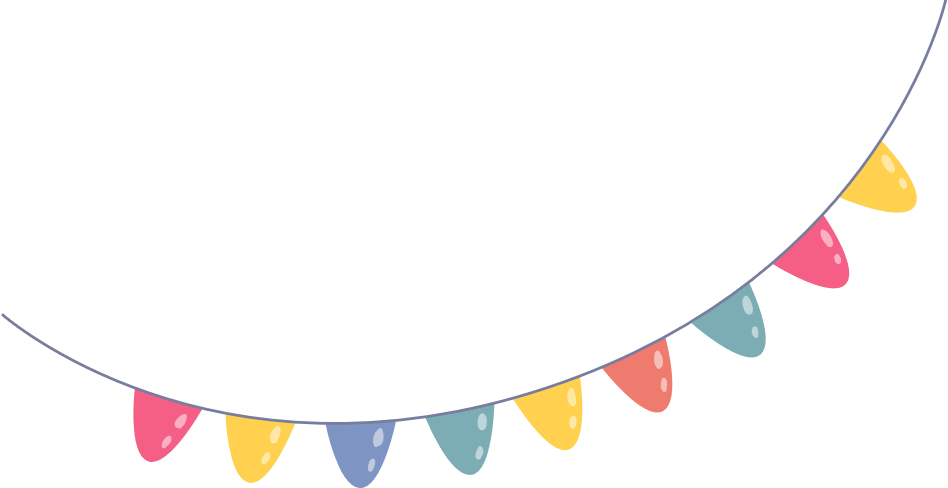 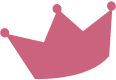 +
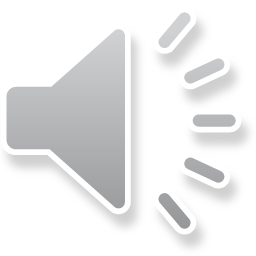 :
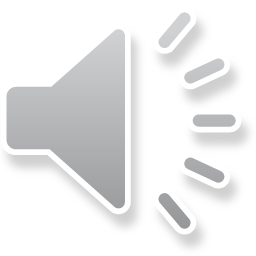 A
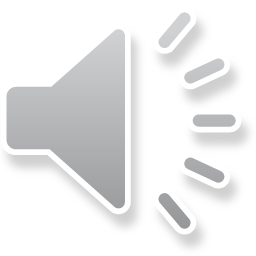 B
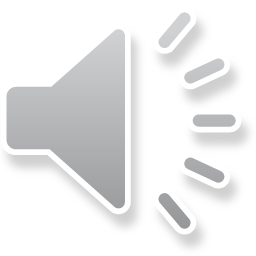 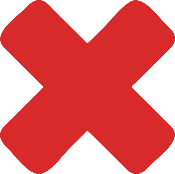 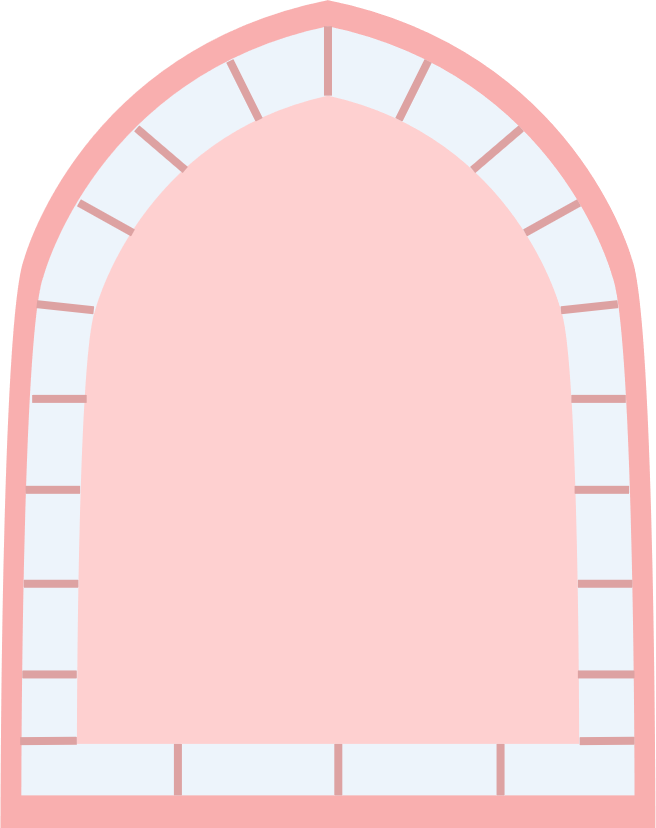 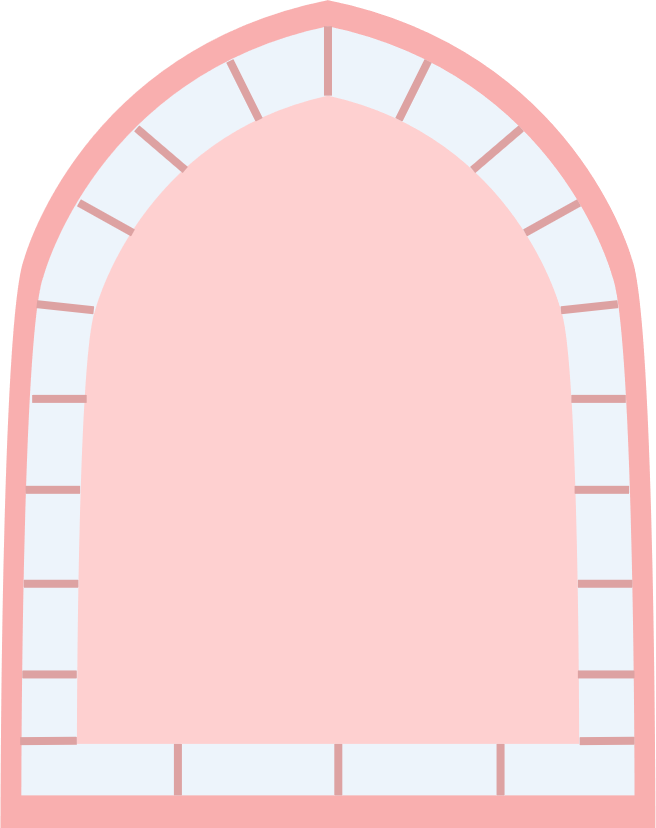 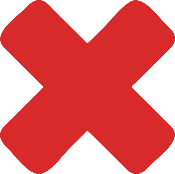 C
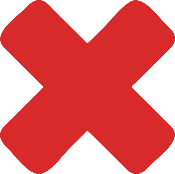 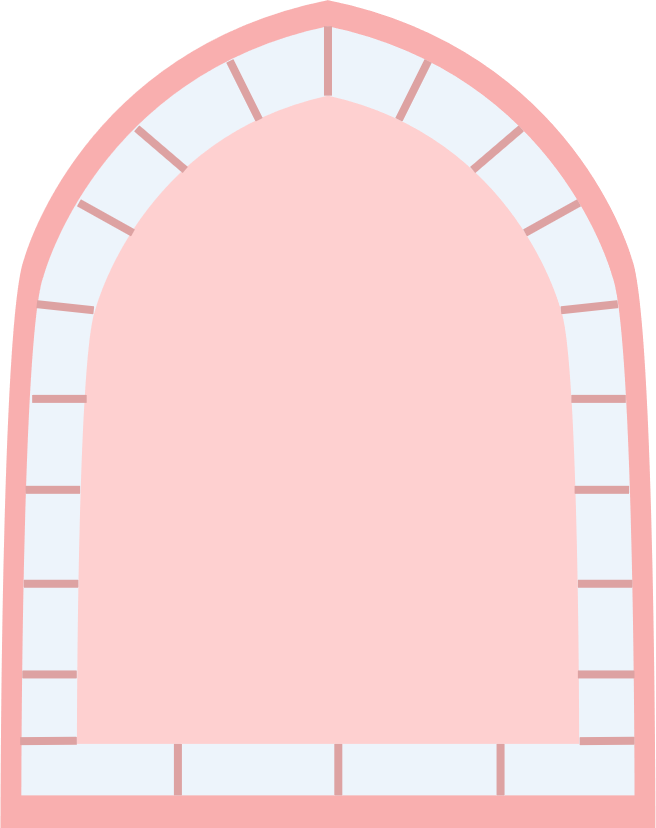 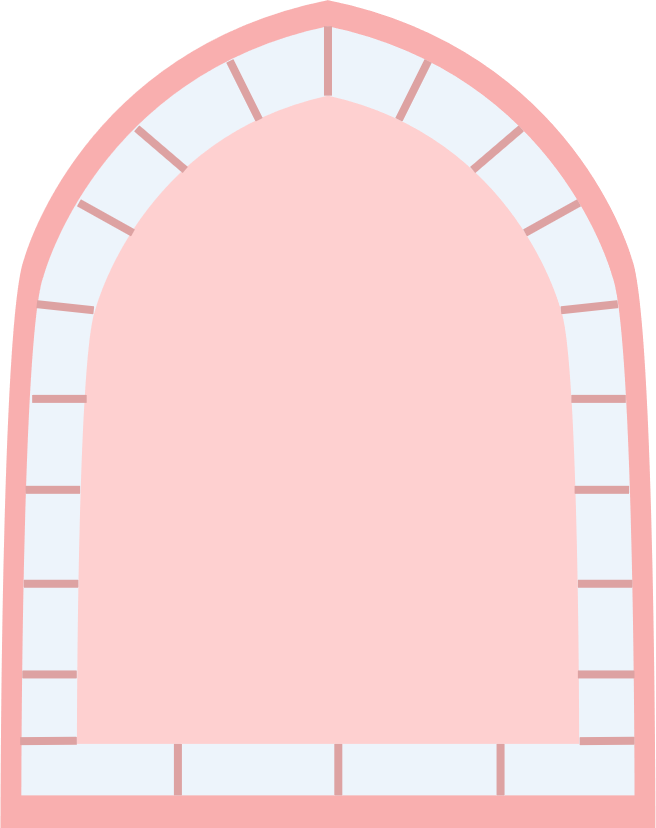 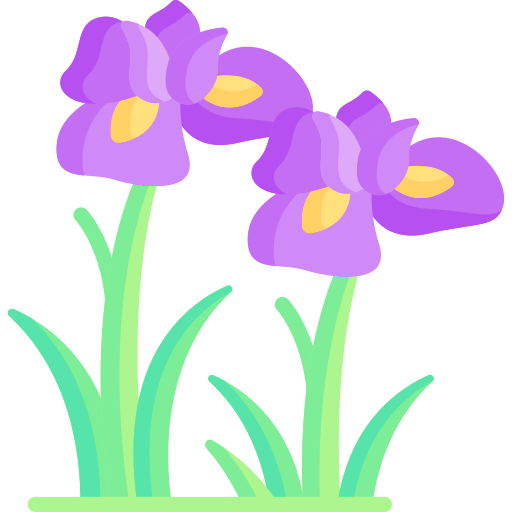 D
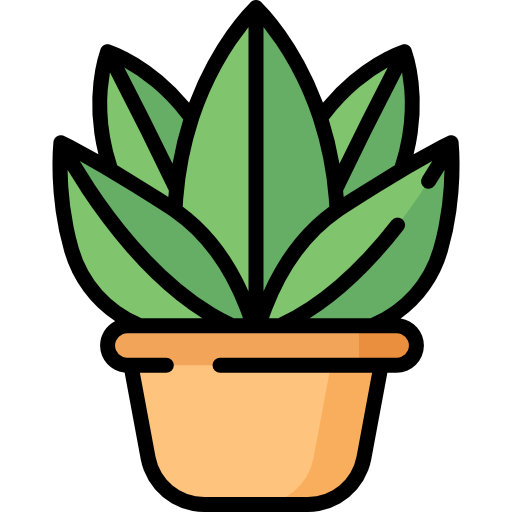 [Speaker Notes: Kích vào đáp án để xem kết quả, có thể kích vào chậu hoa hoặc kích vào icon vương miện góc phải để về lại trò chơi.
Game by: Diệu Hiền _ Măng NonTài liệu Tiểu học.]
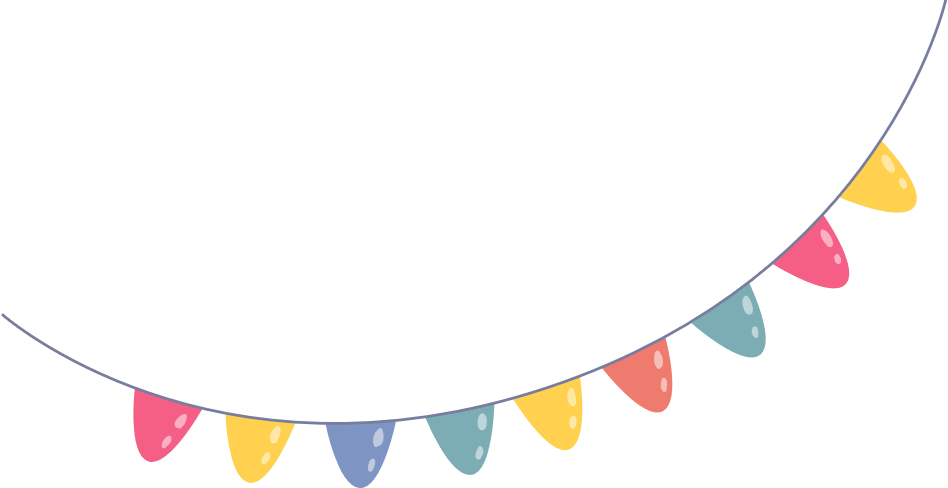 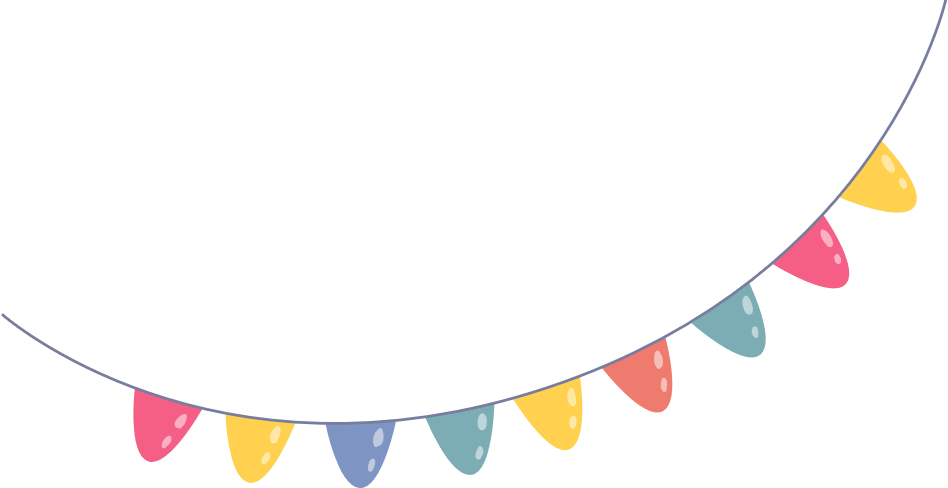 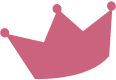 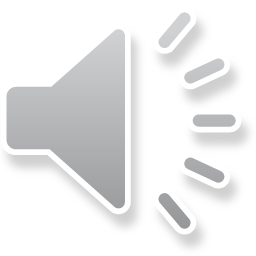 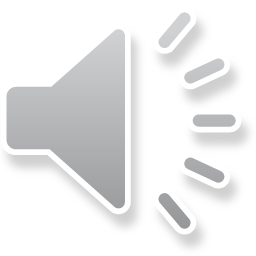 A
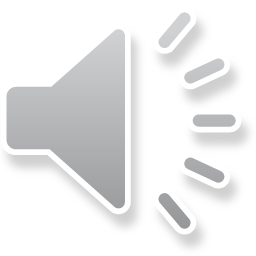 B
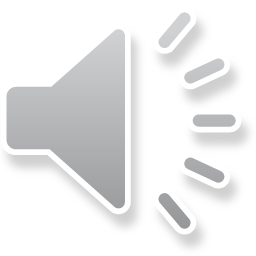 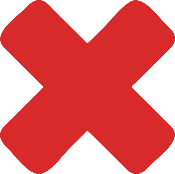 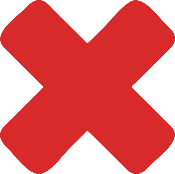 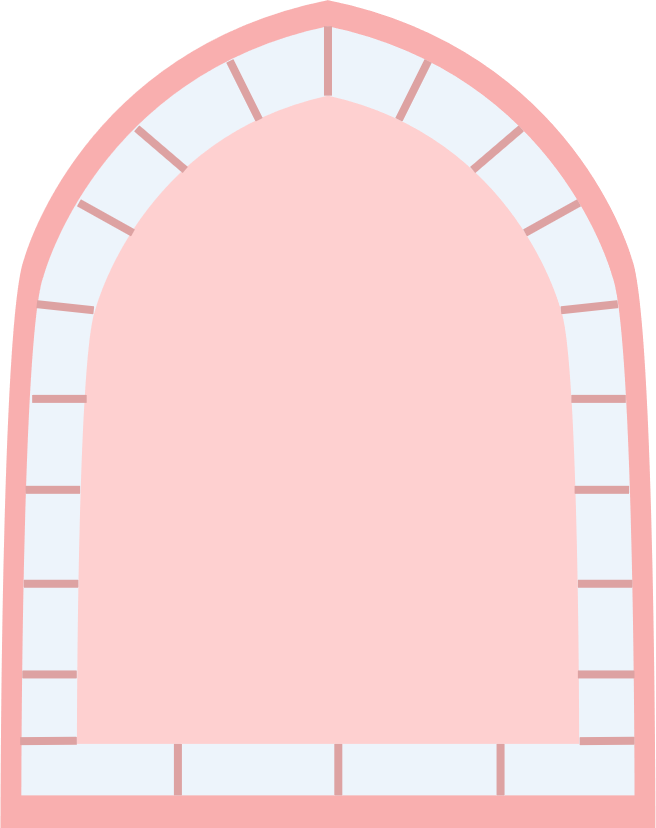 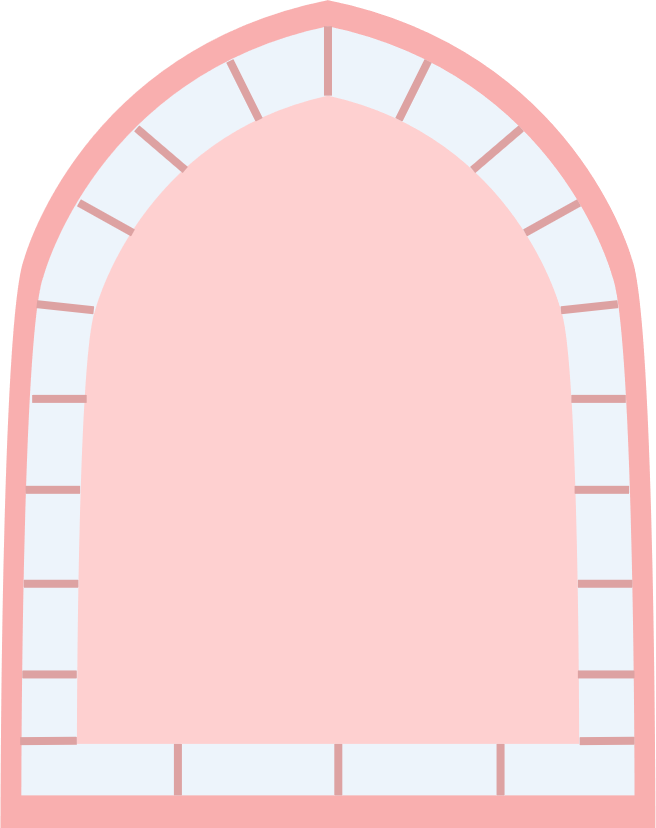 C
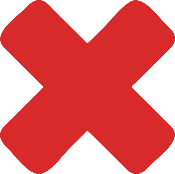 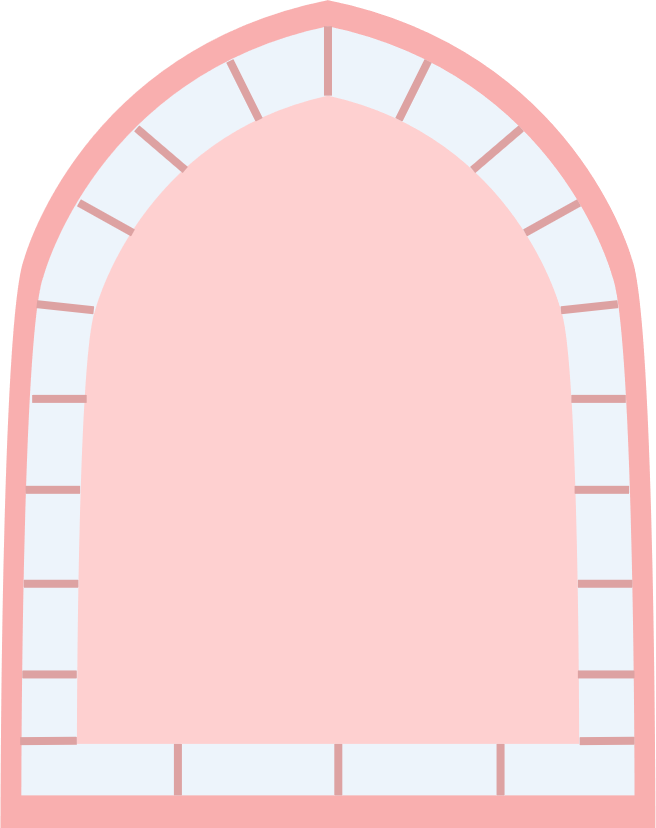 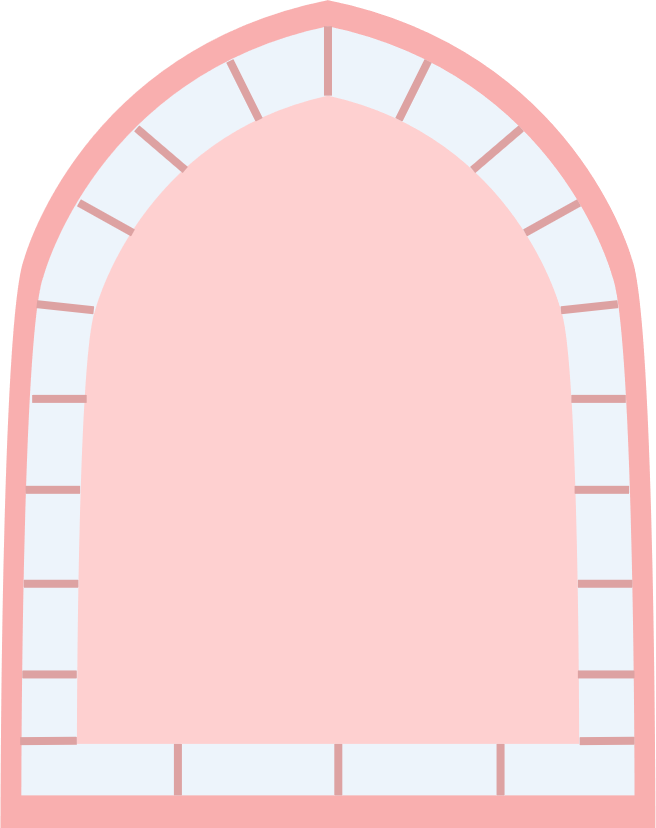 D
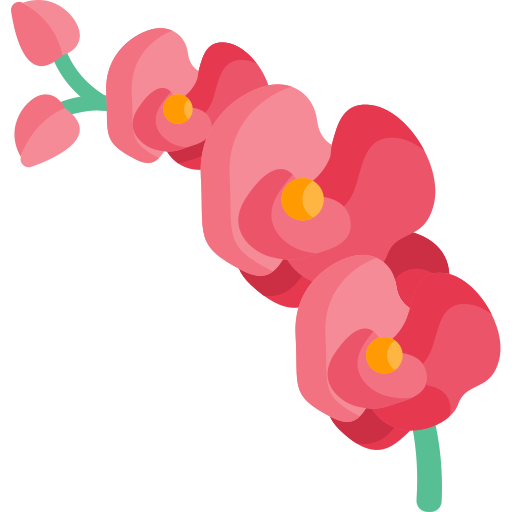 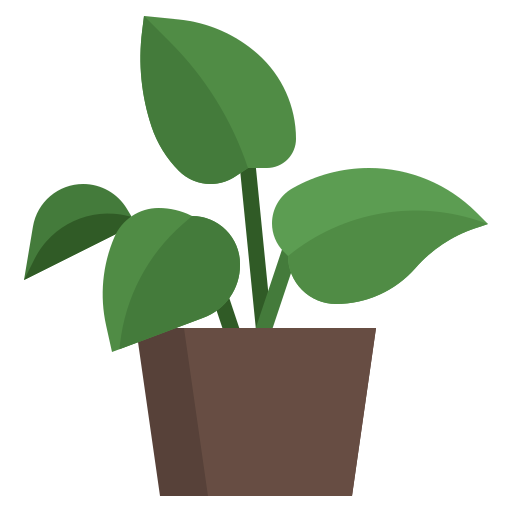 [Speaker Notes: Kích vào đáp án để xem kết quả, có thể kích vào chậu hoa hoặc kích vào icon vương miện góc phải để về lại trò chơi.
Game by: Diệu Hiền _ Măng NonTài liệu Tiểu học.]
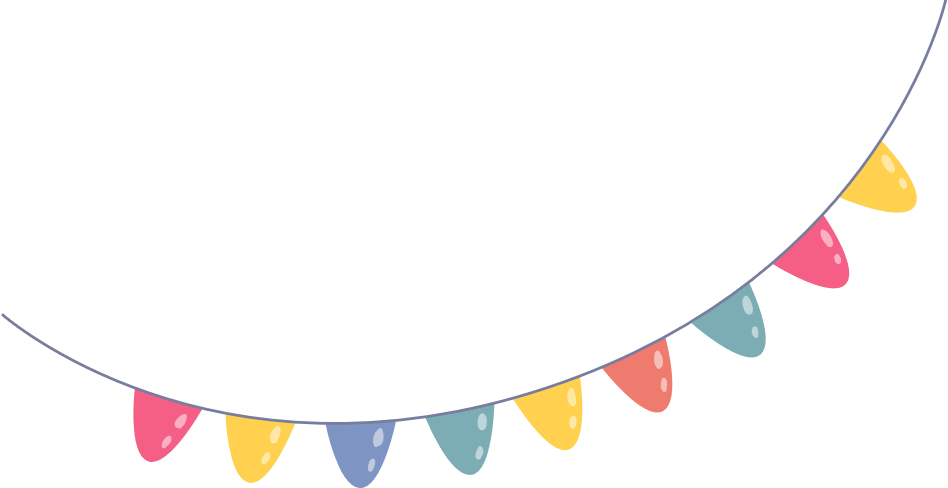 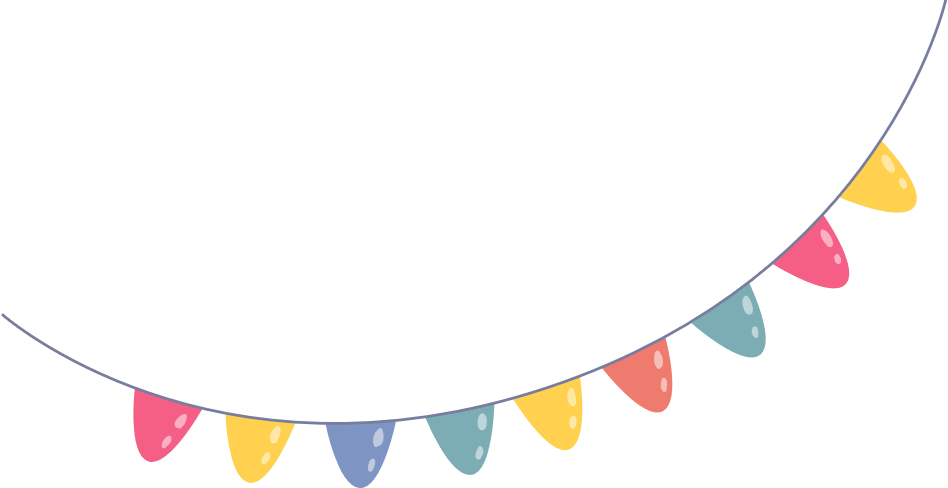 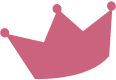 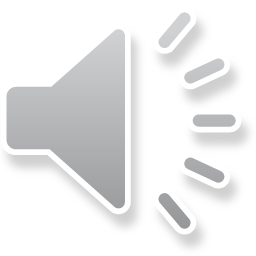 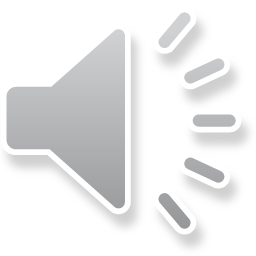 A
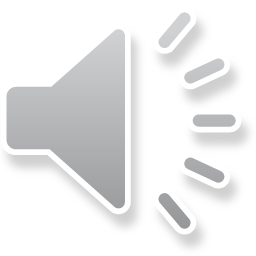 B
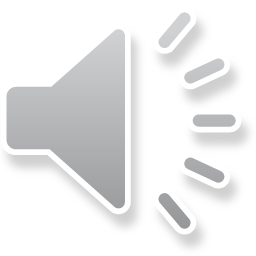 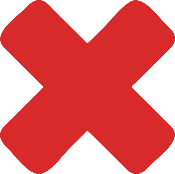 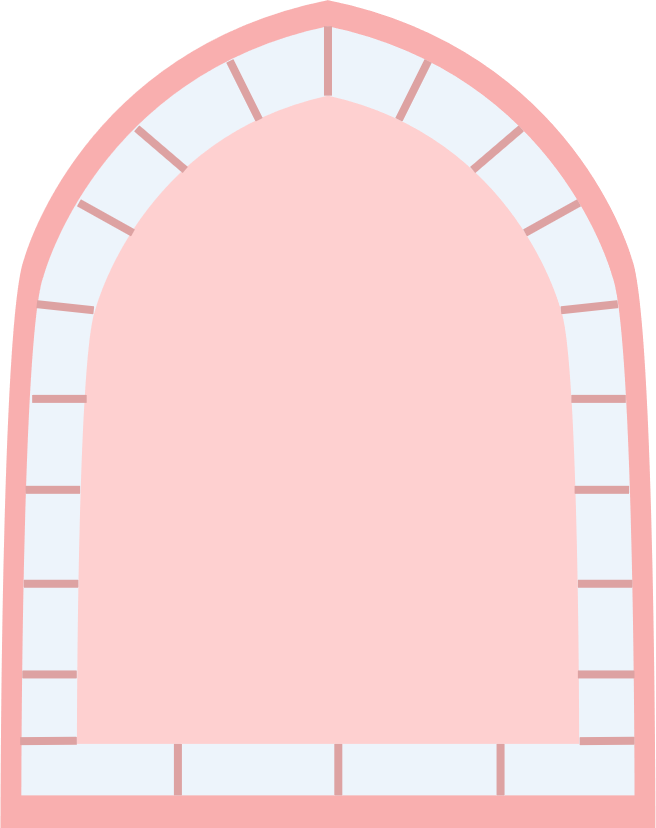 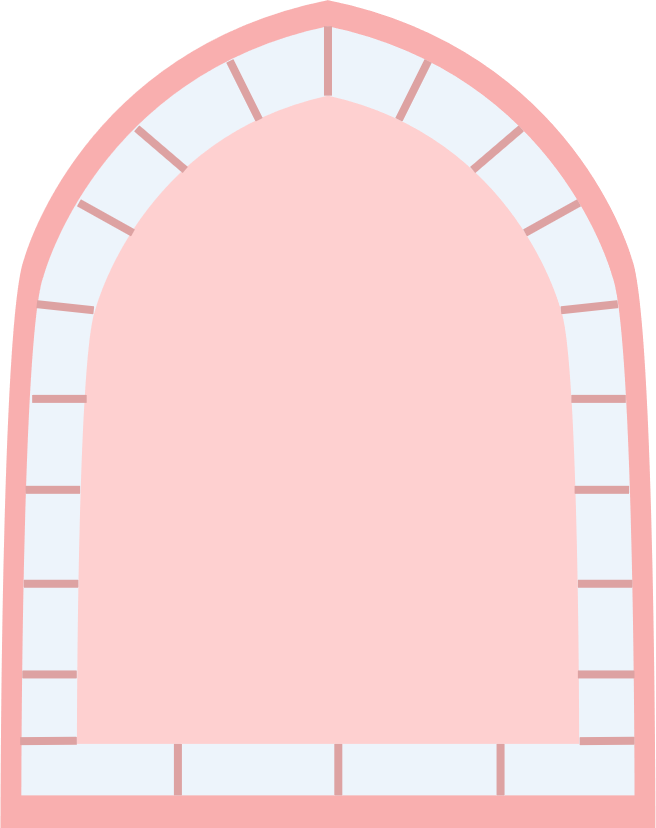 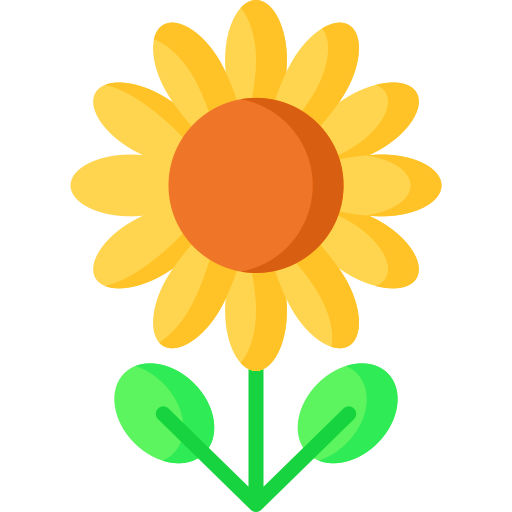 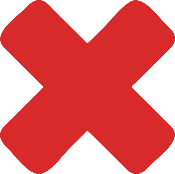 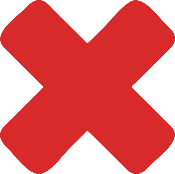 C
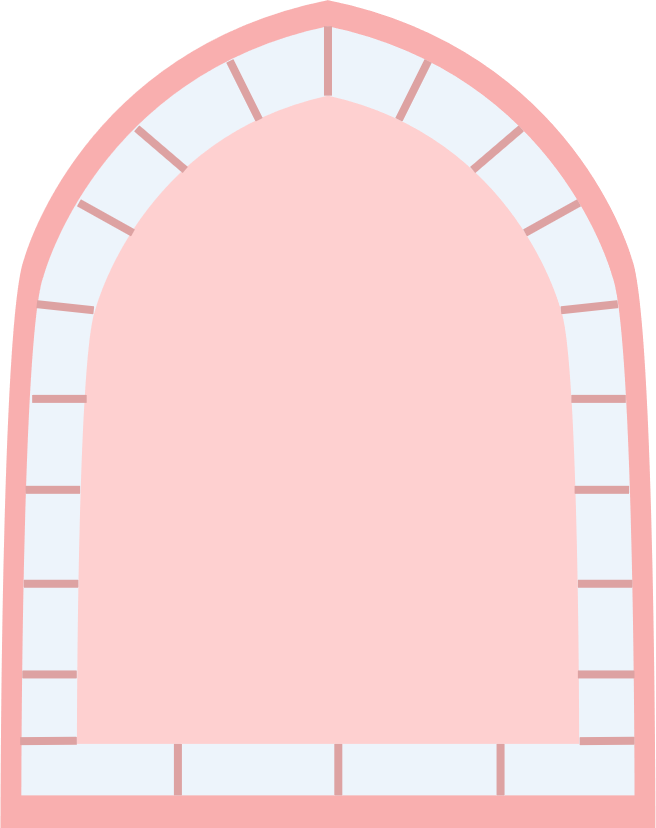 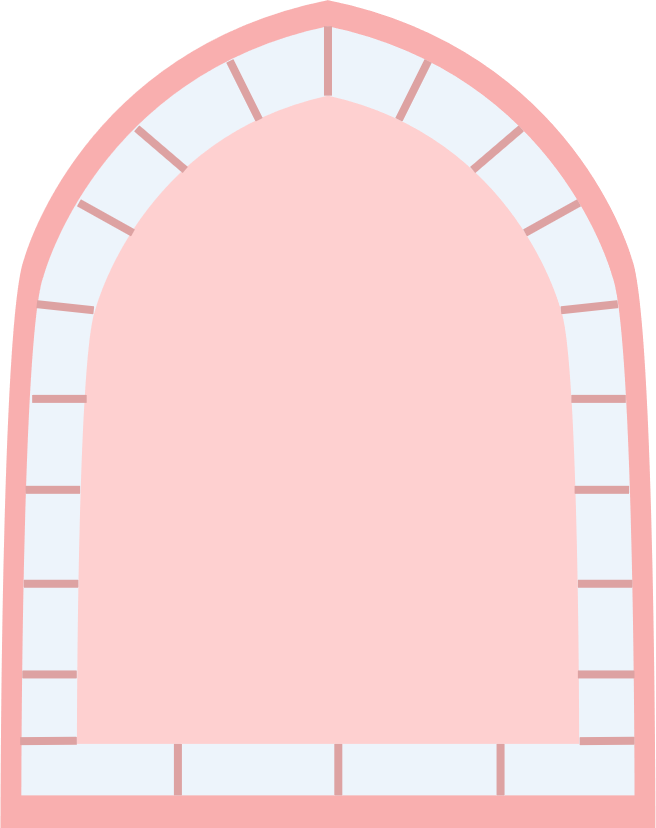 D
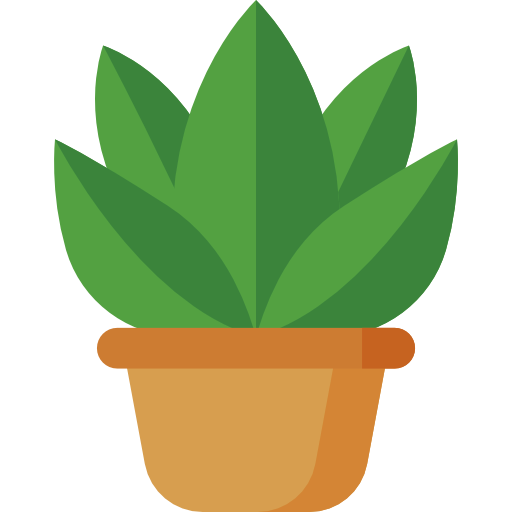 3
[Speaker Notes: Kích vào đáp án để xem kết quả, có thể kích vào chậu hoa hoặc kích vào icon vương miện góc phải để về lại trò chơi.
Game by: Diệu Hiền _ Măng NonTài liệu Tiểu học.]
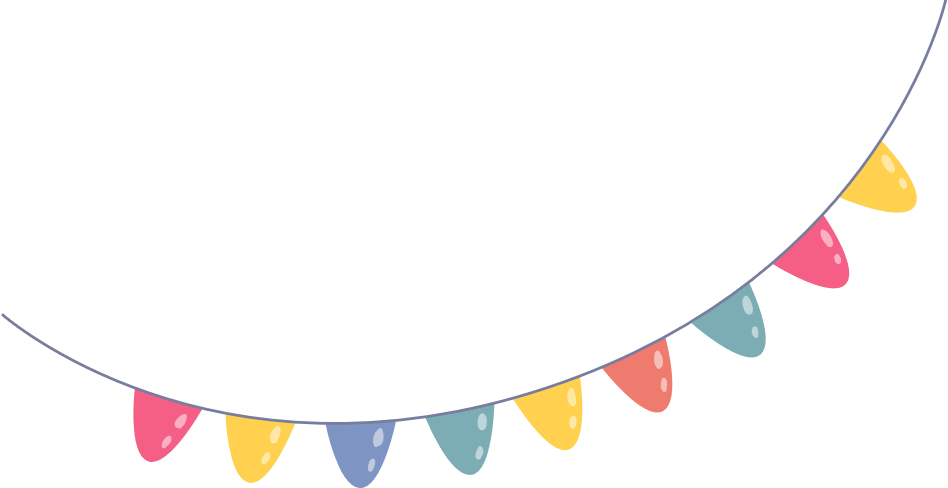 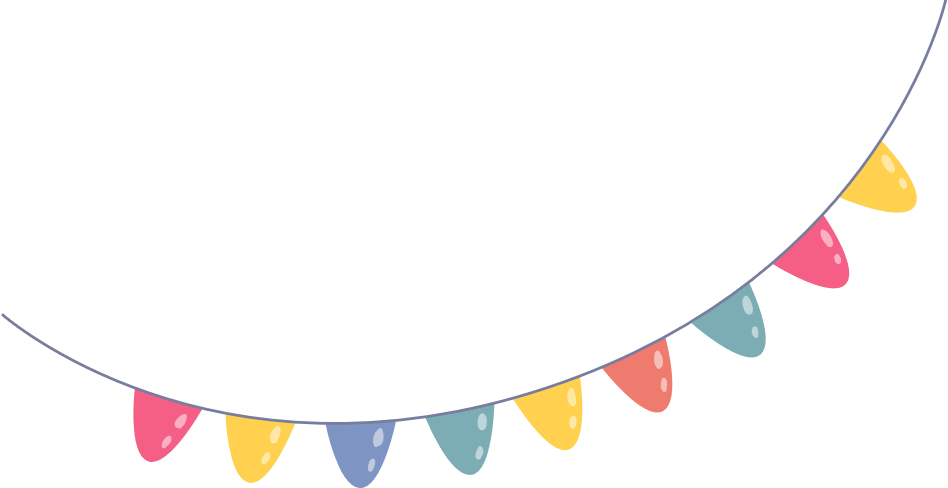 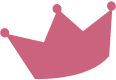 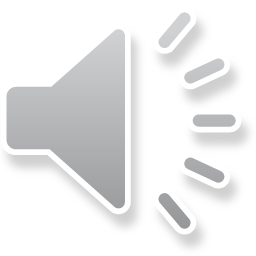 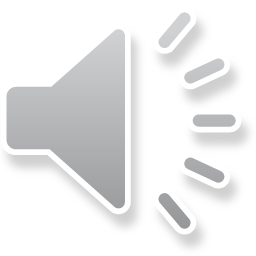 A
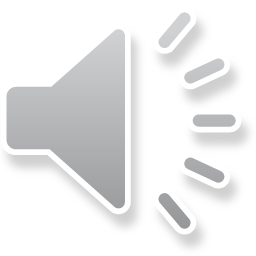 B
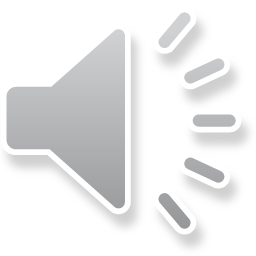 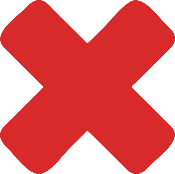 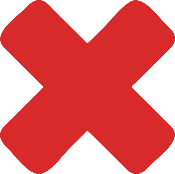 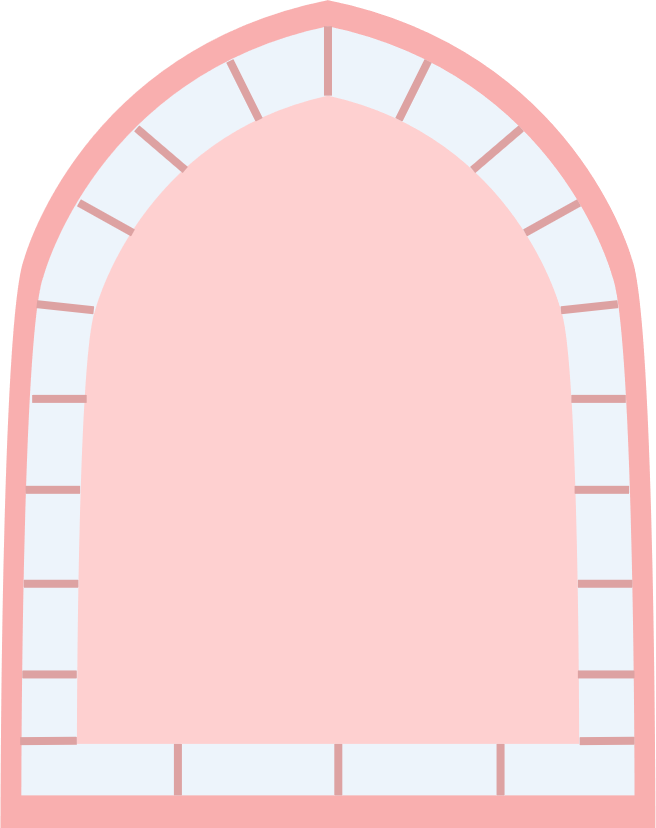 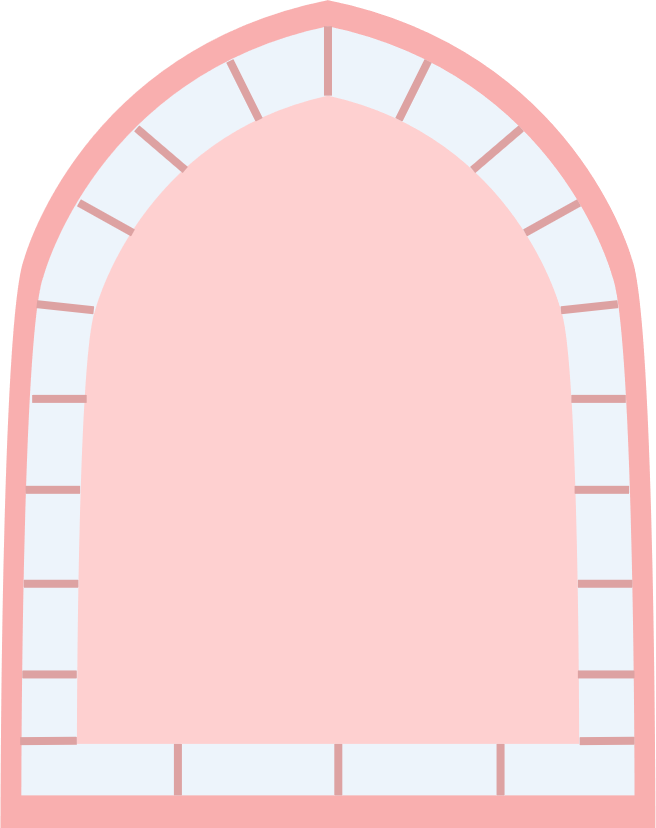 C
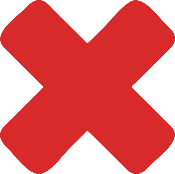 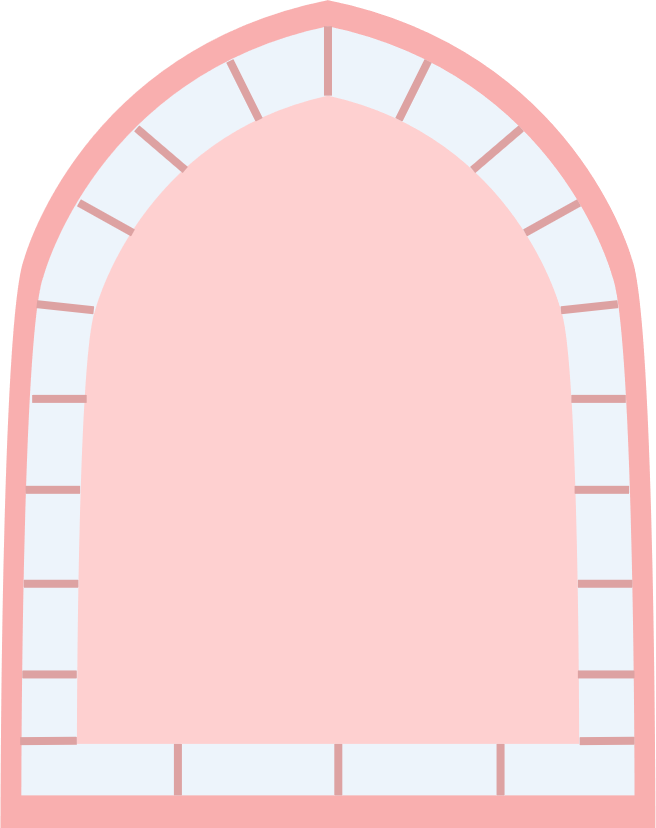 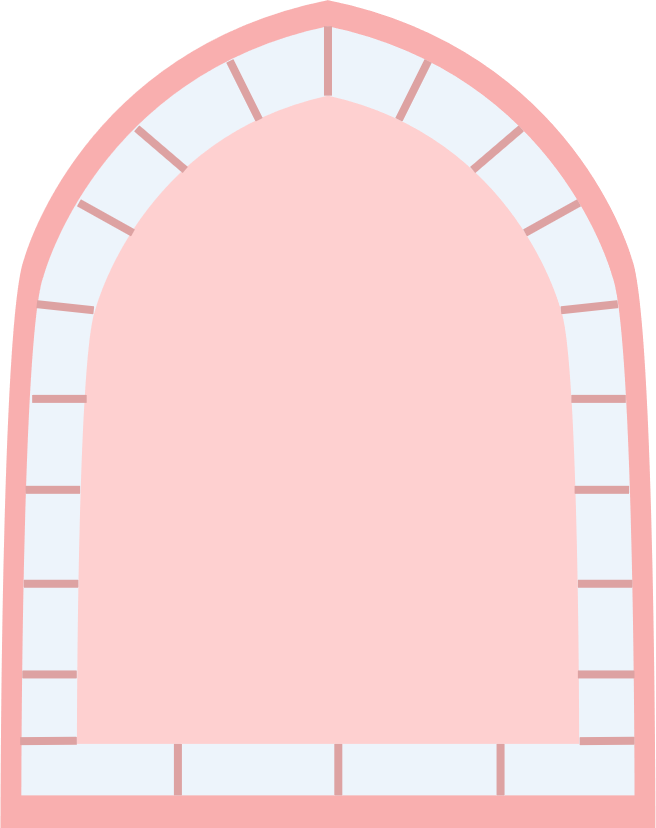 D
14 quả
16 quả
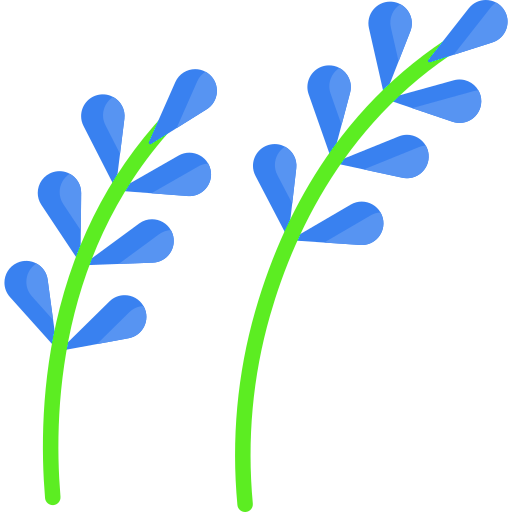 56 quả
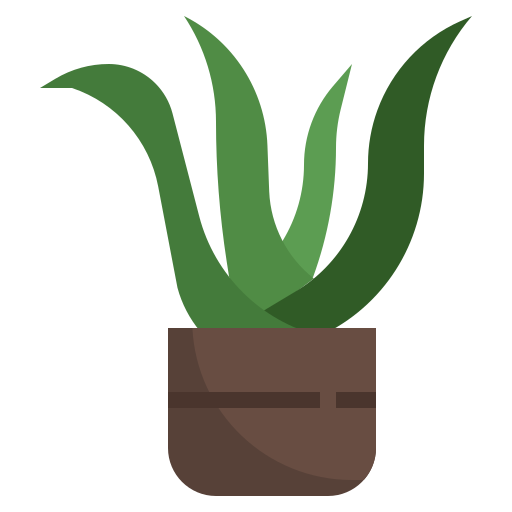 72 quả
[Speaker Notes: Kích vào đáp án để xem kết quả, có thể kích vào chậu hoa hoặc kích vào icon vương miện góc phải để về lại trò chơi.
Game by: Diệu Hiền _ Măng NonTài liệu Tiểu học.]
Các bạn giỏi quá, cảm ơn các bạn đã tin yêu và đồng hành cùng tớ!!!
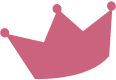 Dặn 
dò
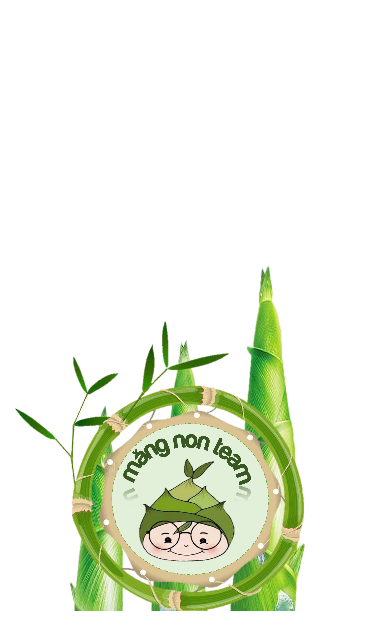 Chúc các bạn
 học tốt
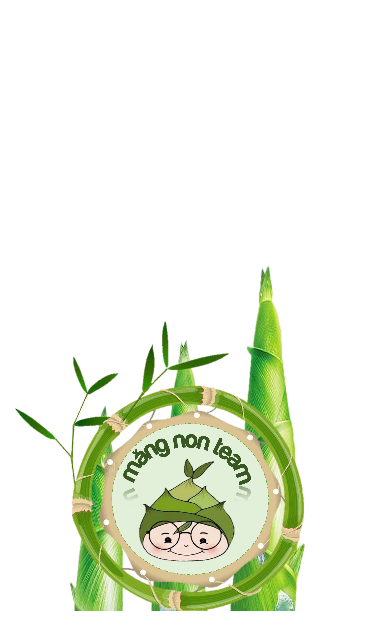